ακτινογραφικές απεικονίσεις στην ορθοδοντική
Δημήτρης Χαλαζωνίτης
Μερικές διαφάνειες περιέχουν σημειώσεις. Ανοίξτε το αρχείο με ‘προβολή κανονική’ για να τις διαβάσετε.Μερικές διαφάνειες έχουν κινήσεις. Χρησιμοποιήστε ‘προβολή παρουσίασης’ για να τις δείτε.
[Speaker Notes: Copyright 2023, Δ. Χαλαζωνίτης.
Απαγορεύεται η μερική ή ολική αναπαραγωγή χωρίς την έγγραφη άδεια του συγγραφέα.
Τελευταία ενημέρωση: 1/12/2023.]
πανοραμική ακτινογραφία(τομογραφία)
[Speaker Notes: Ο ασθενής δαγκώνει το στέλεχος του μηχανήματος ώστε να εξασφαλίζεται η θέση των τομέων μέσα στην τομογραφική ζώνη. Επομένως, τα δόντια δεν ευρίσκονται σε σύγκλειση και η κάτω γνάθος είναι σε προσθιέστερη θέση από τη θέση μέγιστης συγγόμφωσης, άρα δεν μπορούμε να αξιολογήσουμε την σχέση κατά Angle από την πανοραμική ακτινογραφία. Η πηγή των ακτίνων είναι σε χαμηλή θέση για να αποφεύγονται σκιές από το ινιακό οστό.]
[Speaker Notes: Αρχή της τομογραφίας: πηγή και πλάκα κινούνται προς αντίθετες κατευθύνσεις. Τα αντικείμενα προβάλλονται ανάλογα με την απόστασή τους από την πηγή και την πλάκα. Παρατηρήστε ότι το μόνο αντικείμενο που δεν προβάλλεται σε διαφορετικές θέσεις είναι το τρίγωνο. Τα άλλα αντικείμενα φαινομενικώς κινούνται πάνω στην πλάκα και επομένως θα αποτυπωθούν θολά.]
τομογραφική ζώνη
[Speaker Notes: Η τομογραφική ζώνη είναι η περιοχή εντός της οποίας, όποια αντικείμενα βρίσκονται, απεικονίζονται σαφώς στην ακτινογραφική πλάκα. Αντικείμενα που βρίσκονται εκτός της ζώνης απεικονίζονται θολά.
Η θέση της τομογραφικής ζώνης εξαρτάται από τη σχετική ταχύτητα της ακτινογραφικής πλάκας με την πηγή των ακτίνων. Μικρότερη ταχύτητα μετακινεί την τομογραφική ζώνη πλησιέστερα στην πλάκα. Έτσι, η θέση της ζώνης μπορεί να μεταβάλλεται συνεχώς.]
[Speaker Notes: Στην πανοραμική ακτινογραφία, η κίνηση είναι κυκλική, με μεταβαλλόμενο κέντρο περιστροφής. Η τομογραφική ζώνη αποκτά τοξοειδές σχήμα, παρόμοιο με το σχήμα του οδοντικού τόξου, ώστε τα δόντια να αποτυπώνονται σαφώς και τα άλλα ανατομικά στοιχεία να μην εμφανίζονται καθαρά (στην εικόνα δεν παρουσιάζεται η σχετική κίνηση πλάκας – πηγής, μόνο η περιστροφή του συνόλου).]
[Speaker Notes: Τομογραφική ζώνη.
Ιδανικά, οι ακτίνες θα πρέπει να προσπίπτουν κάθετα στο οδοντικό τόξο ώστε να διέρχονται από τα σημεία επαφής. Αυτό δεν συμβαίνει στην πράξη λόγω ποικιλότητας του σχήματος του οδοντικού τόξου μεταξύ ασθενών και λόγω κατασκευής του μηχανήματος.]
[Speaker Notes: Μεγέθυνση λόγω διαφορετικής απόστασης από πηγή και πλάκα. Ο υπερωίως έγκλειστος κυνόδοντας απεικονίζεται μεγαλύτερος από τον κυνόδοντα του άλλου ημιμορίου.]
[Speaker Notes: Πλάγια θέση: ασύμμετρη μεγέθυνση δεξιά και αριστερά.]
[Speaker Notes: Στροφή: ασύμμετρη μεγέθυνση.]
[Speaker Notes: Προσθιοπίσθια θέση: τομείς εκτός εστιακής περιοχής, άρα απώλεια ευκρίνειας και διαφορετική μεγέθυνση. Μπορεί να είναι μόνο οι ρίζες σε πιο οπίσθια θέση (όταν υπάρχει αυξημένη χειλική απόκλιση τομέων). Παράδειγμα: ΙΙ Τάξη 1 κατηγορία.]
[Speaker Notes: Εδώ βλέπουμε την τομογραφική ζώνη, την περιοχή δηλαδή που θα αποτυπωθεί καθαρά στην πανοραμική ακτινογραφία. Υπό ιδανικές συνθήκες, η περιοχή αυτή συμπίπτει με το σχήμα του τόξου του ασθενούς και η κεντρική ακτίνα του μηχανήματος είναι πάντα κάθετη στο τόξο. Ας θεωρήσουμε ότι ο κυνόδοντας δεν έχει καμία εγγύς ή άπω απόκλιση. Είναι εμφανές ότι, για το παράδειγμα του κυνόδοντα, το φύμα και το ακρορρίζιο θα αποτυπωθούν στην ακτινογραφία επί της ίδιας κατακορύφου. Αυτό θα ισχύει ακόμη και αν ο κυνόδοντας έχει παρειακή, όπως φαίνεται εδώ, ή γλωσσική κλίση της ρίζας του.
Αν, όμως, το οδοντικό τόξο του ασθενούς δεν συμπίπτει απόλυτα με την εστιακή περιοχή, ή η ακτίνα δεν είναι κάθετη στο τόξο (πράγμα που συνήθως συμβαίνει στην περιοχή κυνοδόντων και προγομφίων, λόγω κατασκευής του μηχανήματος) τότε δεν θα ακτινοβολεί κάθετα τον κυνόδοντα, με αποτέλεσμα, παρειακή ή γλωσσική κλίση να εμφανίζεται ακτινογραφικά σαν εγγύς ή άπω κλίση.
Τέτοια προβλήματα εμφανίζονται κυρίως στην άνω γνάθο, στην περιοχή των κυνοδόντων και προγομφίων, και δίνουν ψευδή εντύπωση της παραλληλότητας των ριζών και της εγγύς-άπω απόκλισης των δοντιών.]
[Speaker Notes: Ψευδής απεικόνιση στροφής.]
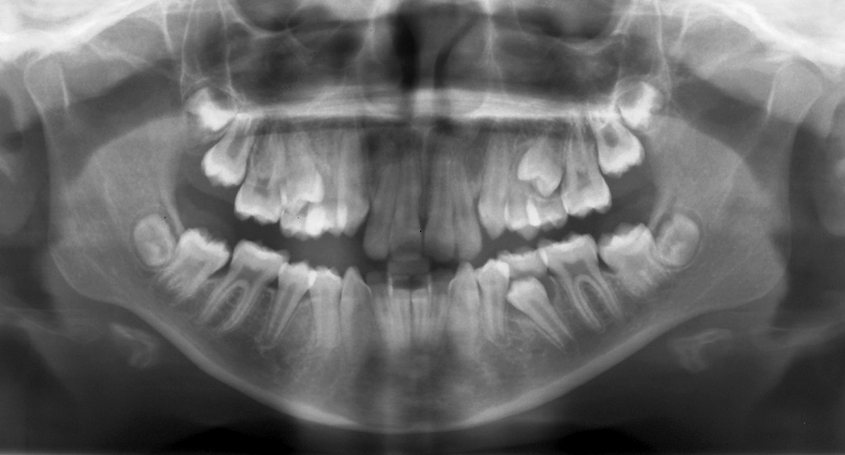 [Speaker Notes: Φαινομενική στροφή και εγγύς απόκλιση των άνω δευτέρων προγομφίων…
(110001)]
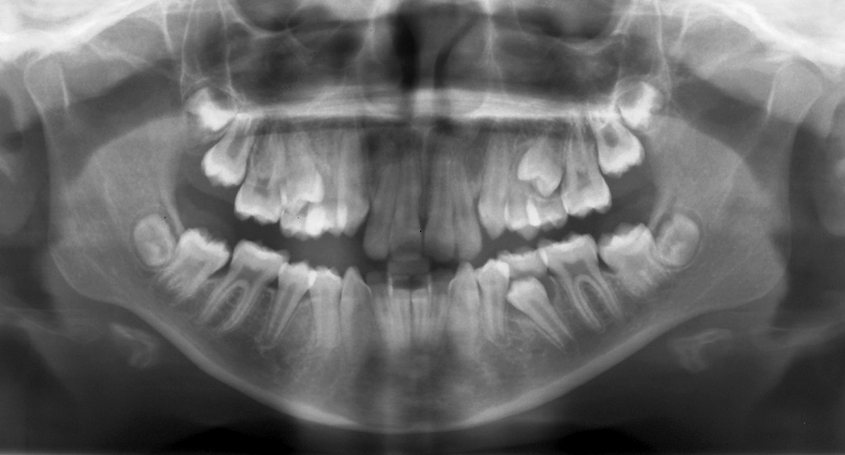 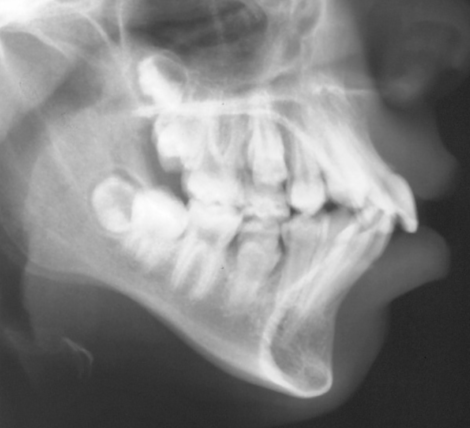 [Speaker Notes: Η πλάγια κεφαλομετρική δείχνει τους προγομφίους σε φυσιολογική θέση.
(110001)]
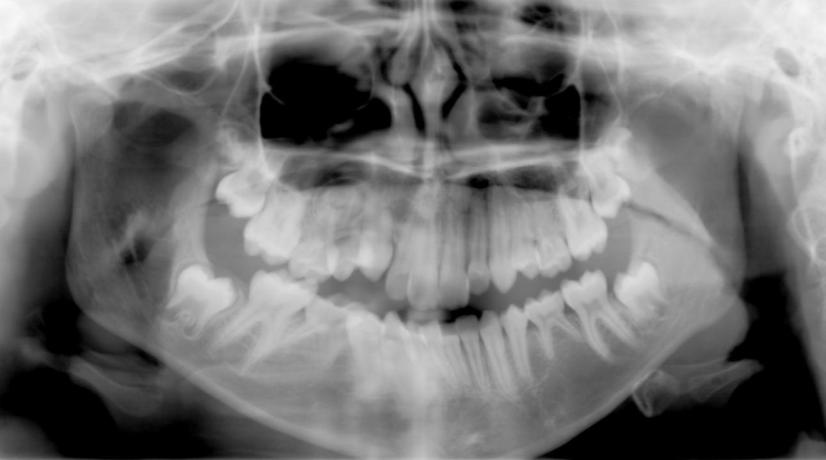 [Speaker Notes: Ασύμμετρη μεγέθυνση και παραμόρφωση λόγω κακής τοποθέτησης του ασθενούς…
(107024)]
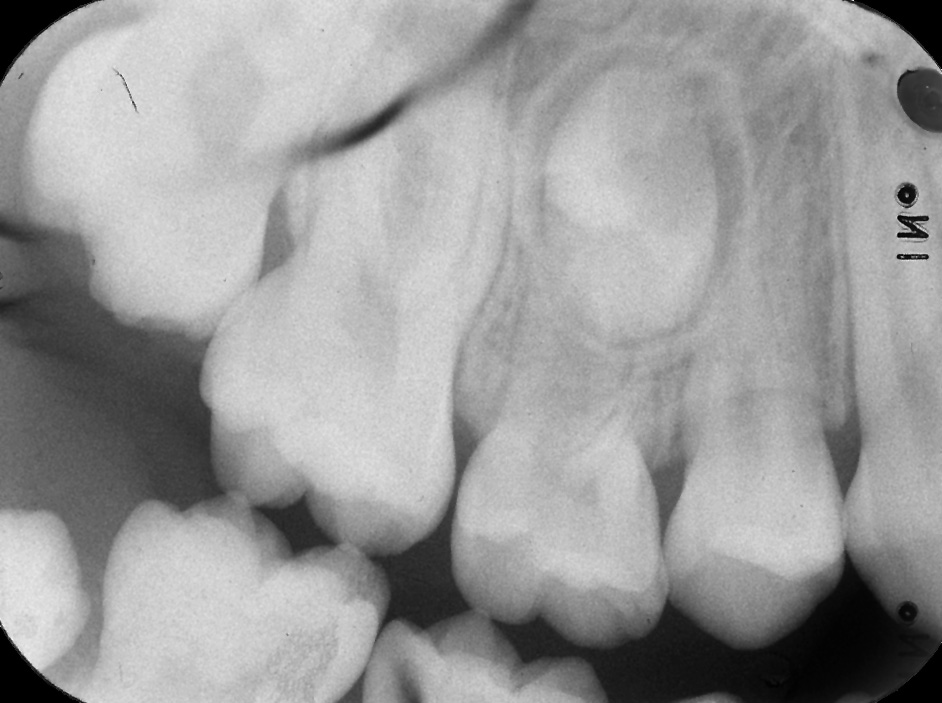 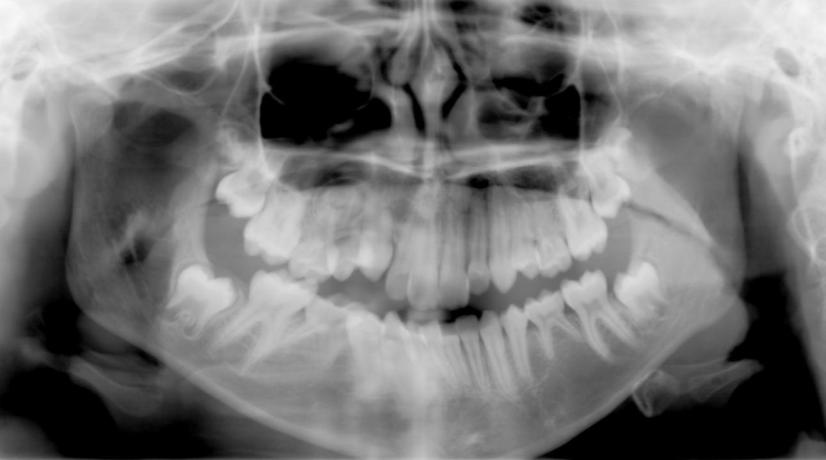 [Speaker Notes: Οπισθοφατνιακή για καλύτερη απεικόνιση του εγκλείστου 15.
(107024)]
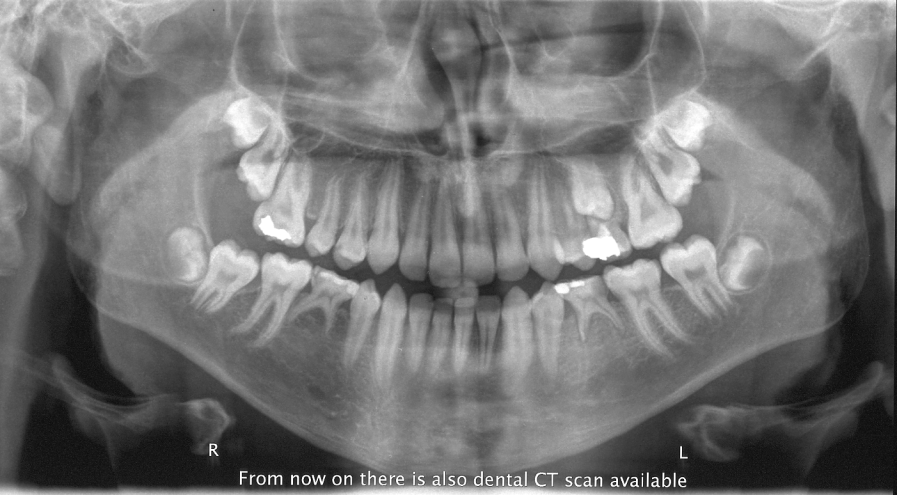 [Speaker Notes: Φαινομενική στροφή του 25…
(108004)]
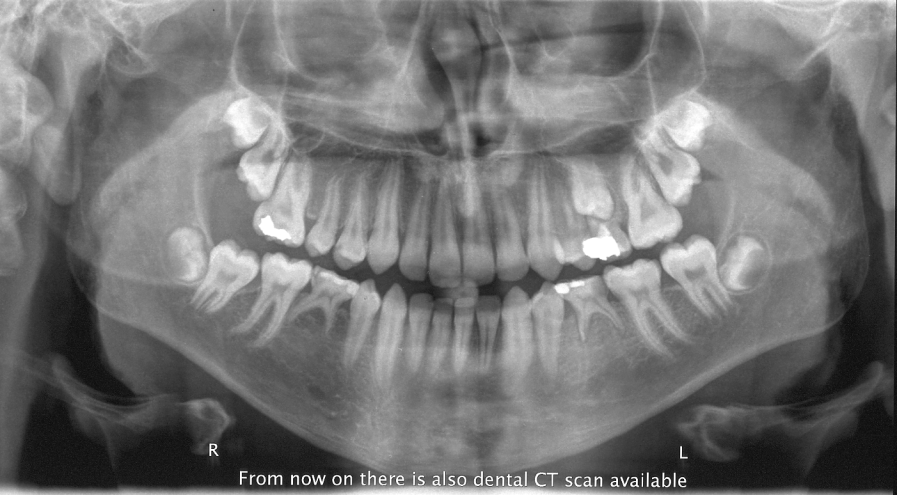 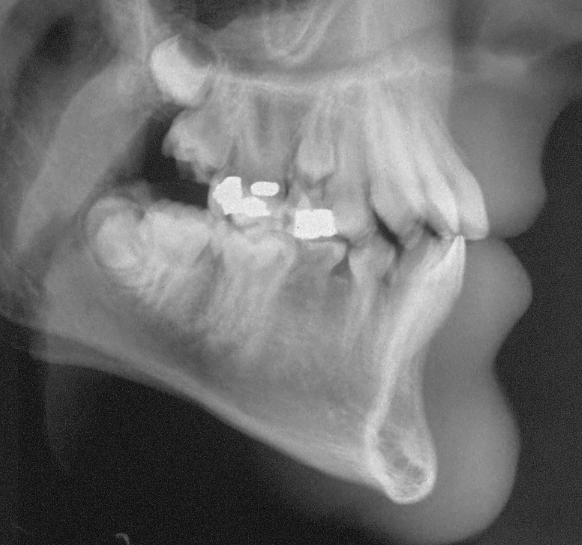 [Speaker Notes: Φαινομενική στροφή του 25…
(108004)]
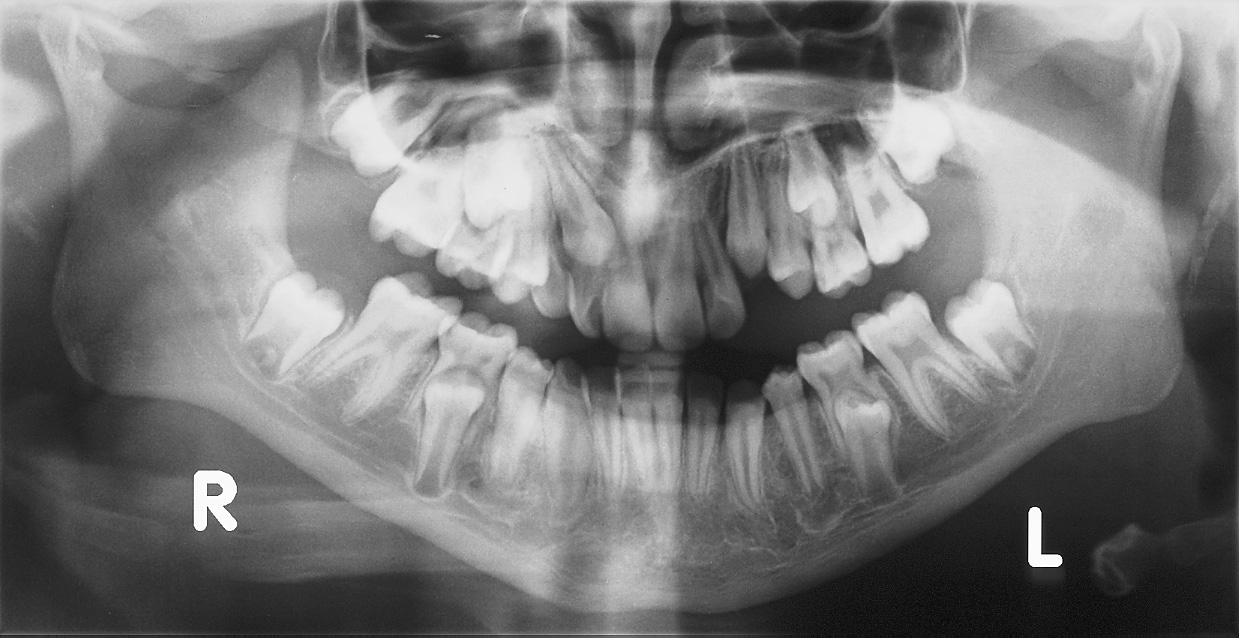 [Speaker Notes: Στροφή και απόκλιση του 15…
(109018)]
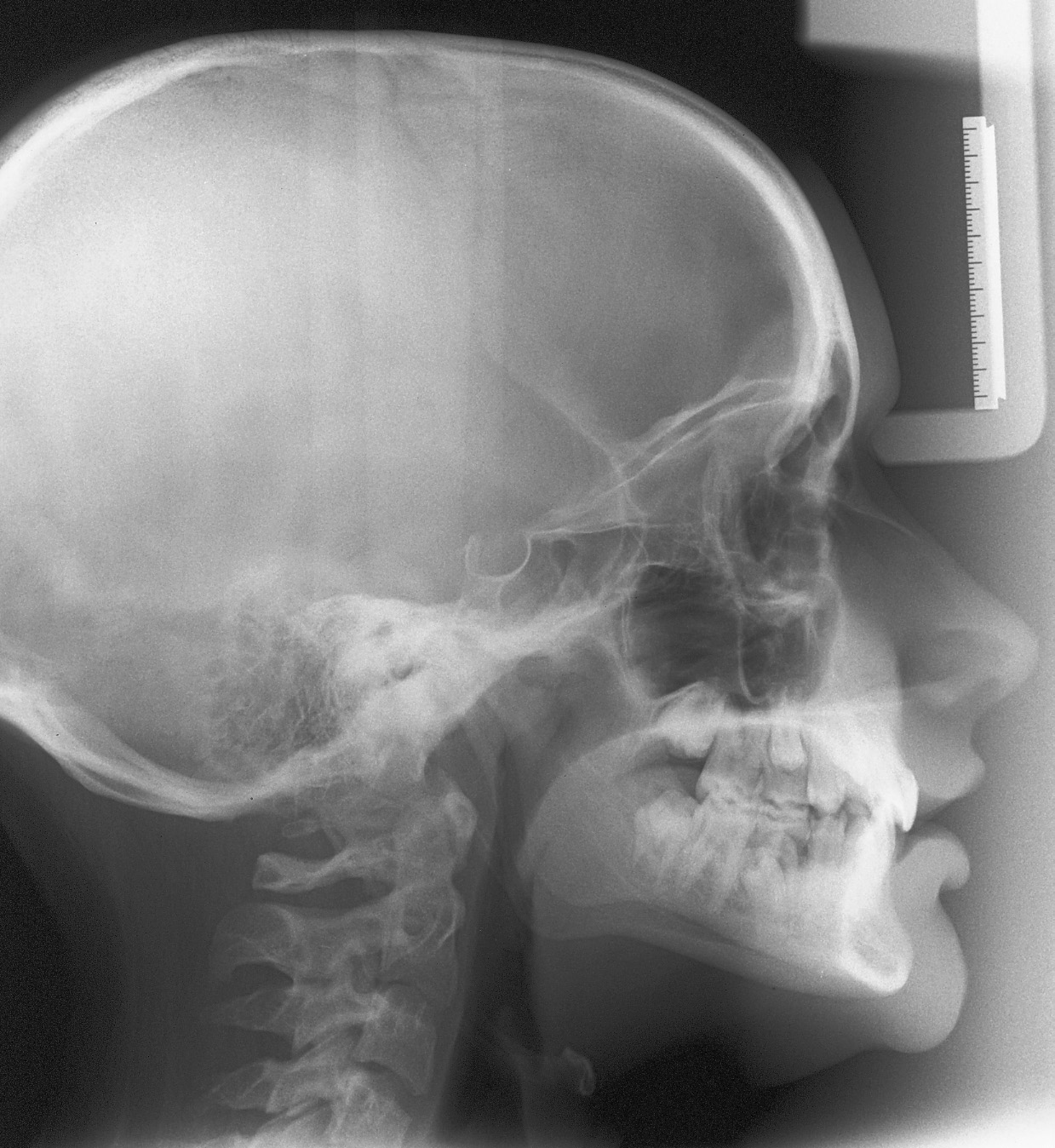 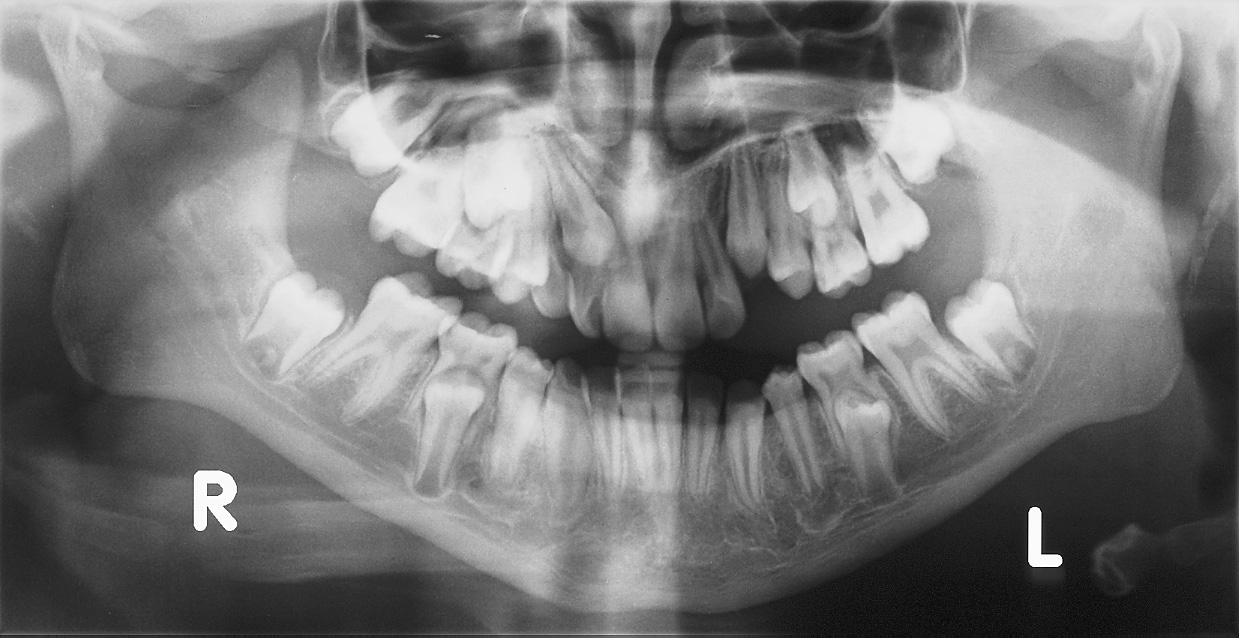 [Speaker Notes: Στροφή και απόκλιση του 15…
(109018)]
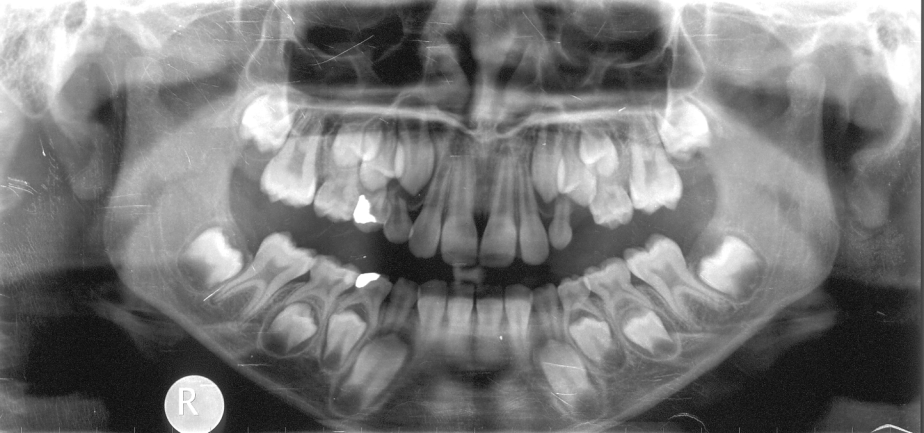 [Speaker Notes: Στροφή προγομφίων άνω και θολή απεικόνιση ριζών κάτω τομέων…
(109025)]
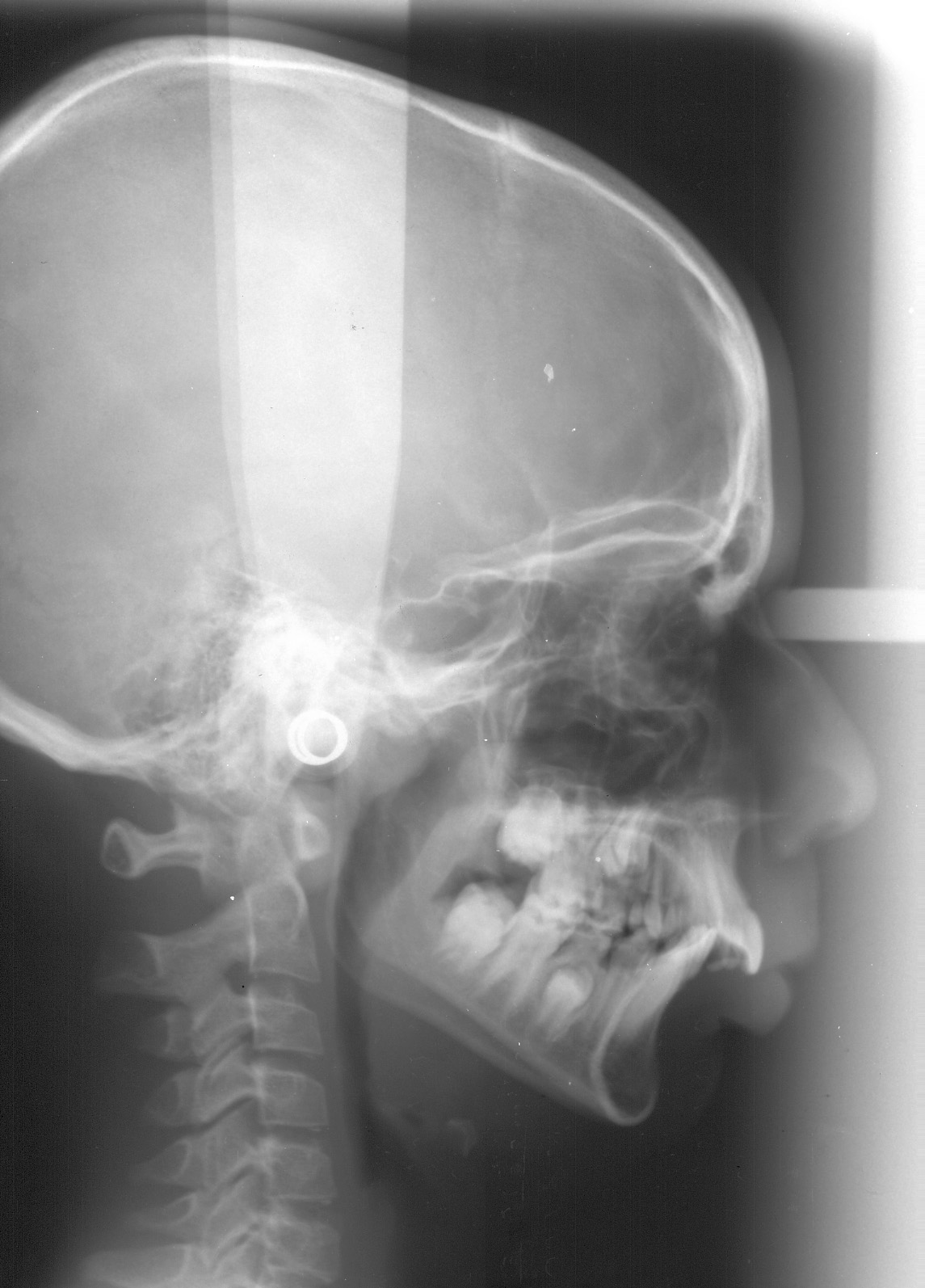 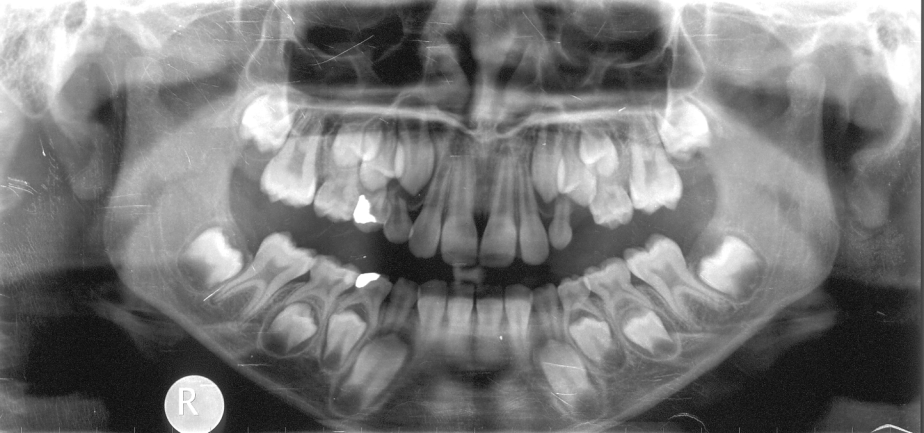 [Speaker Notes: Στροφή προγομφίων άνω και θολή απεικόνιση ριζών κάτω τομέων… εκτός τομογραφικής ζώνης.
(109025)]
κεφαλομετρική ακτινογραφία
σταθερές συνθήκες λήψης
συγκρίσιμες
κεφαλοστάτης(Hofrath, Broadbent, 1931)
[Speaker Notes: Η κεφαλομετρική ακτινογραφία/ανάλυση θεωρείται ΕΠΙΚΟΥΡΙΚΟ διαγνωστικό μέσο! (αυτό σημαίνει ότι δεν λαμβάνουμε τα αποτελέσματα της ανάλυσης κατά γράμμα).]
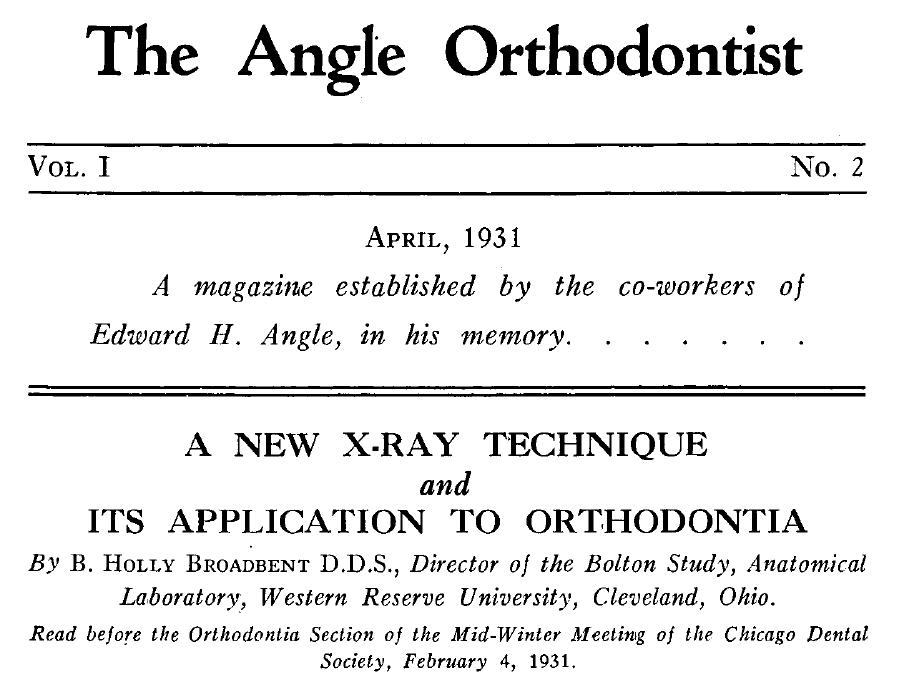 www.angle.org
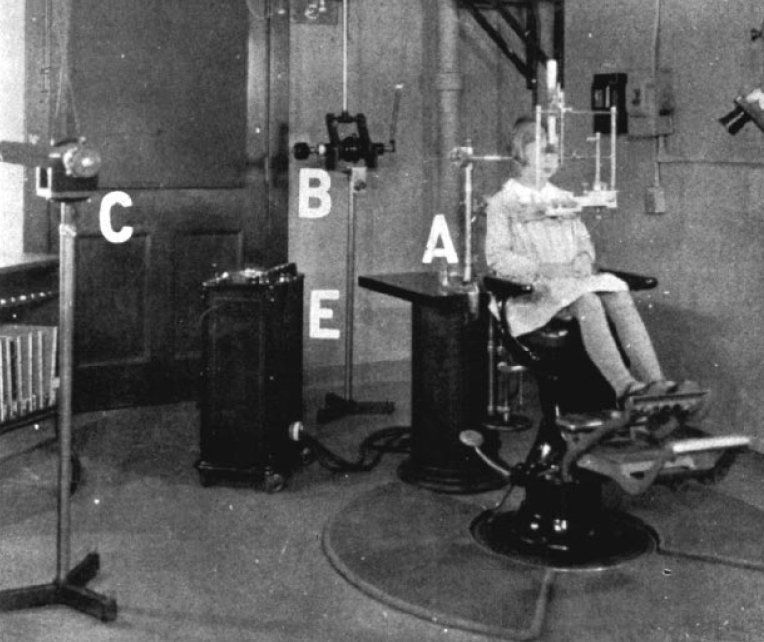 Broadbent BH. A new x-ray technique and its application to Orthodontia. Angle Orthod 1931;1:45-66
[Speaker Notes: Δύο πηγές ακτίνων Χ (B, C) για λήψη πλαγίας και οπισθοπρόσθιας κεφαλομετρικής ακτινογραφίας.]
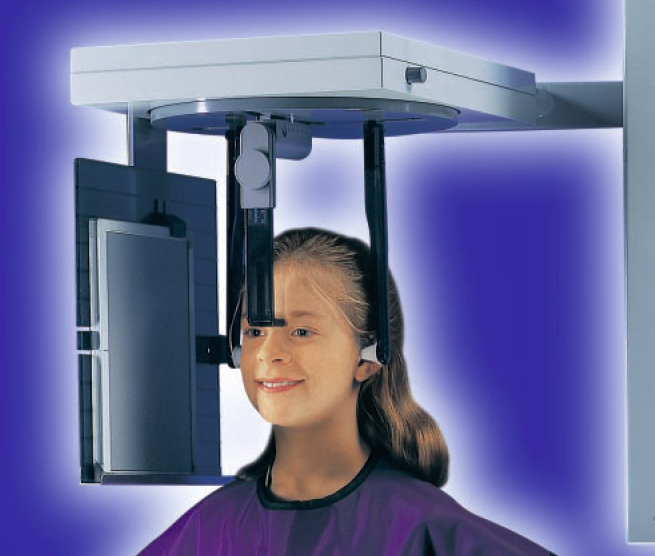 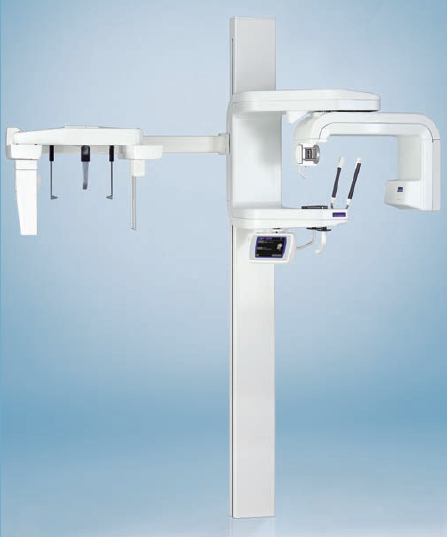 [Speaker Notes: Σύγχρονα μηχανήματα. Τα βύσματα του κεφαλοστάτη εισέρχονται στου έξω ακουστικούς πόρους. Το επιρρίνιο εξασφαλίζει την παραλληλότητα του επιπέδου της Φραγκφούρτης με το έδαφος. Το επιρρίνιο περιέχει ακτινοσκιερό χάρακα για μέτρηση της μεγέθυνσης στο μέσο οβελιαίο επίπεδο.]
[Speaker Notes: Διαφορική μεγέθυνση αντικειμένων. Όσο πιο κοντά στην πηγή των ακτίνων, τόσο μεγαλύτερη η μεγέθυνση.]
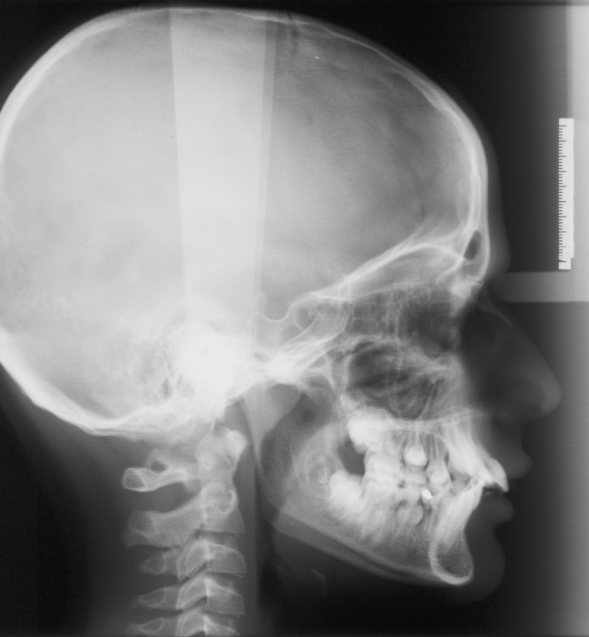 [Speaker Notes: Προσέξτε το υποδεκάμετρο, για τον υπολογισμό της μεγέθυνσης (των στοιχείων που βρίσκονται στο μέσο οβελιαίο επίπεδο, όπως και ο χάρακας).]
Α
Δ
Α
Δ
Συμμετρία – διπλό περίγραμμα
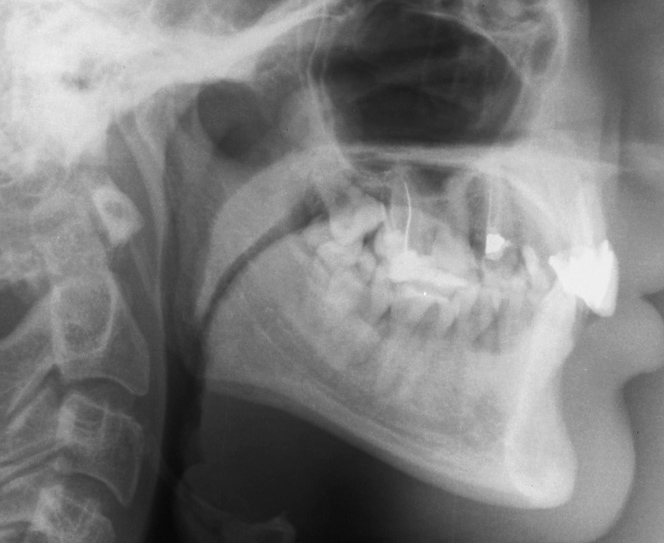 Α
Δ
[Speaker Notes: Διαφορική μεγέθυνση δημιουργεί διπλό περίγραμμα της κάτω γνάθου. Ποια άλλα ανατομικά στοιχεία θα είναι διπλά;]
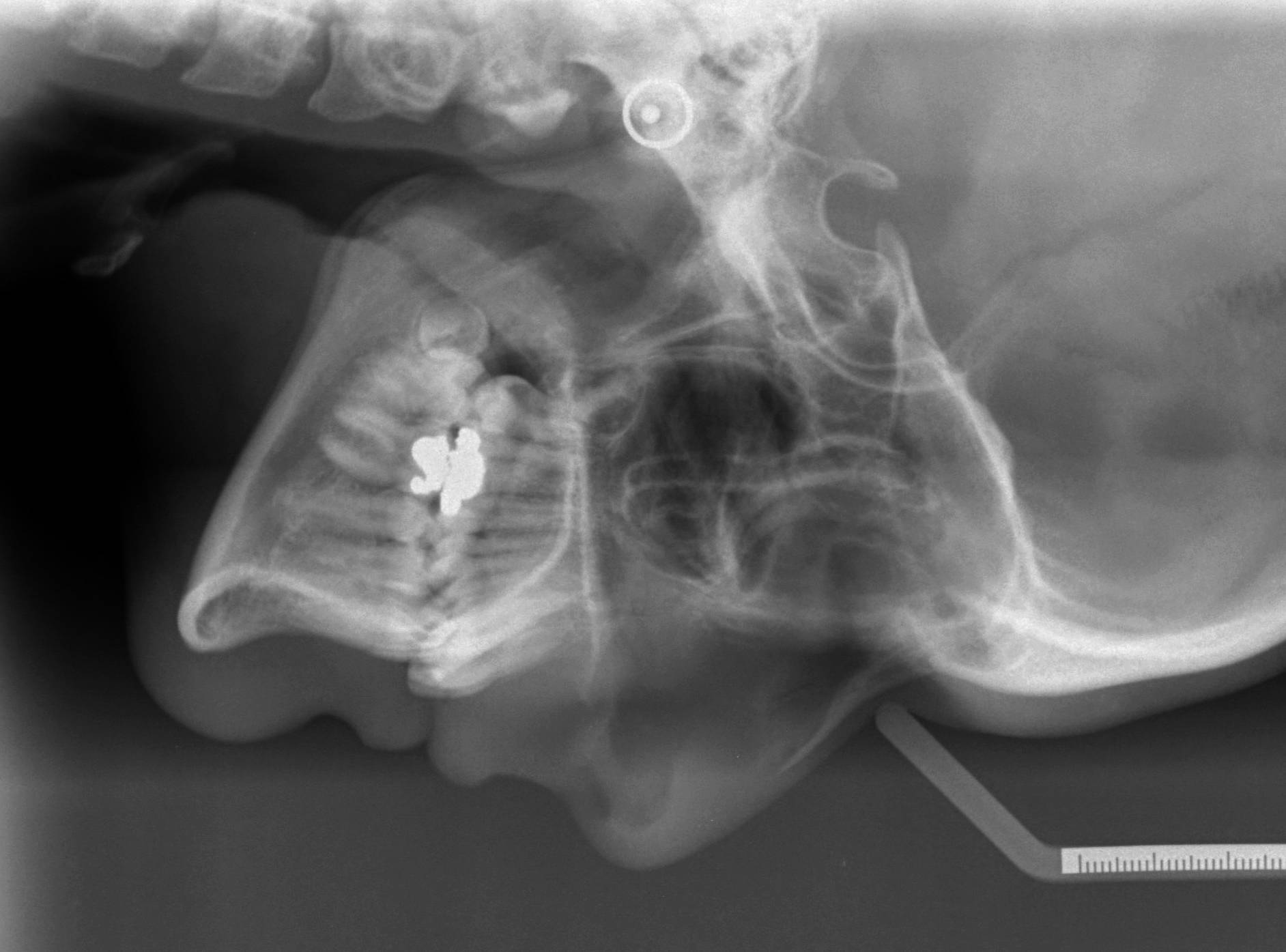 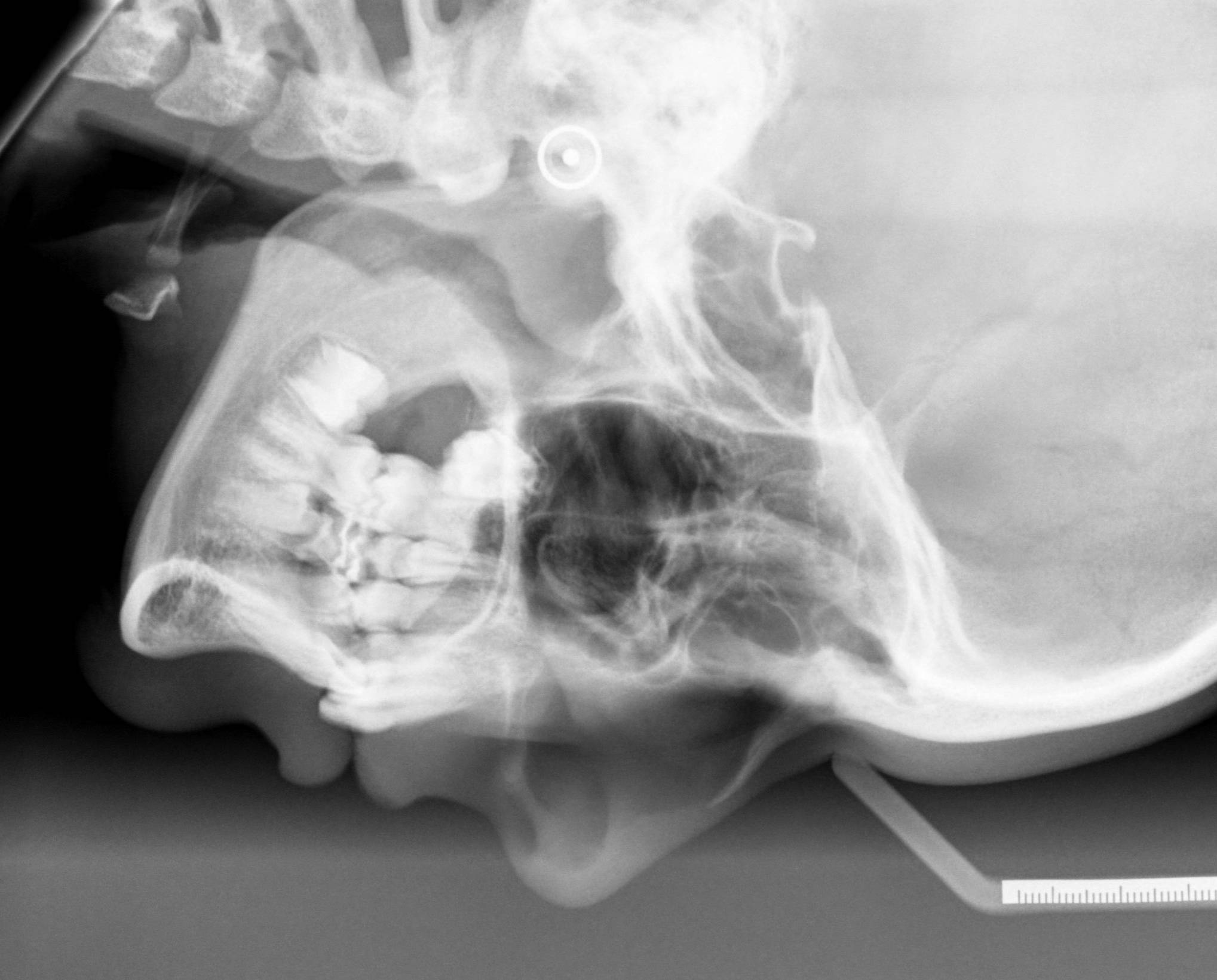 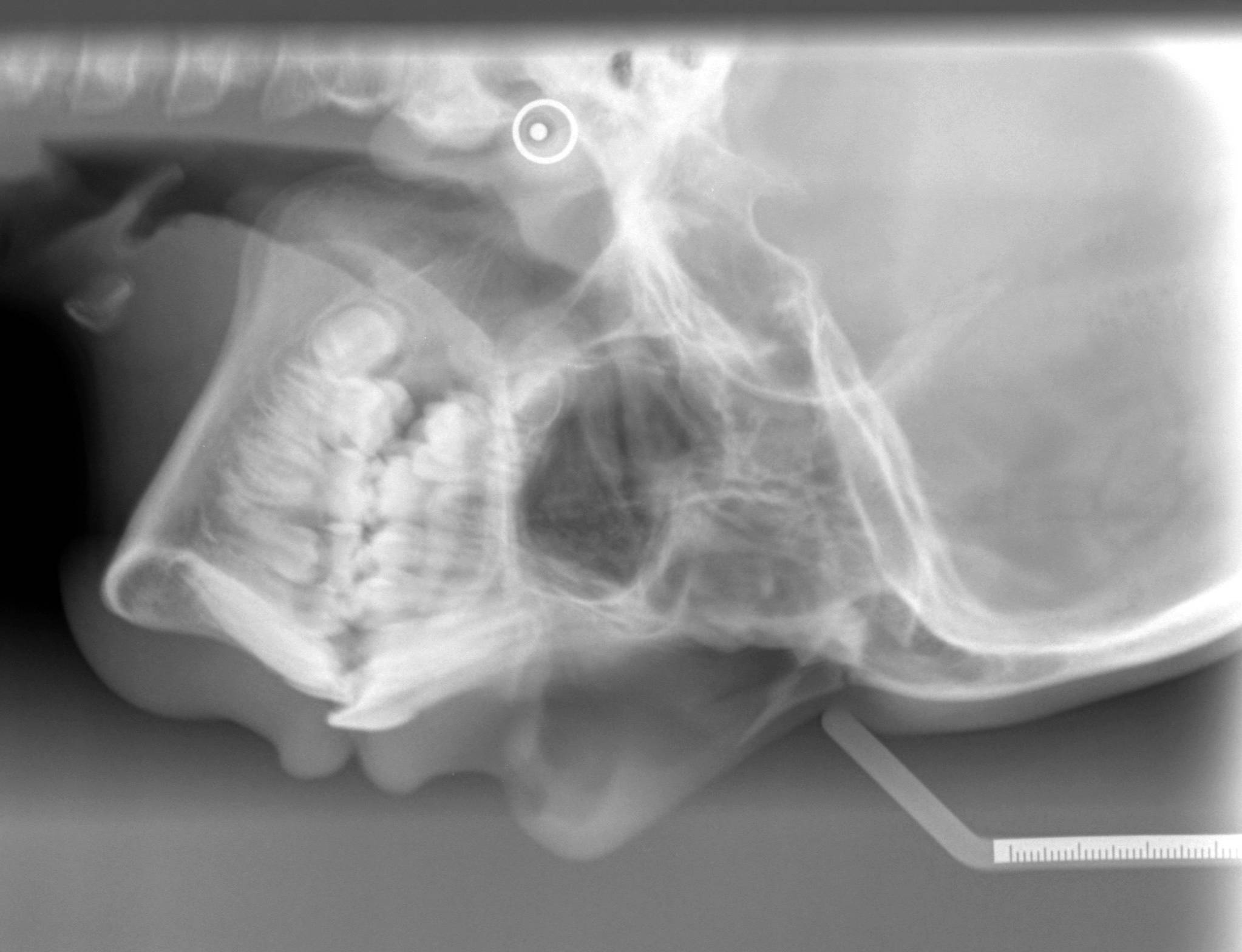 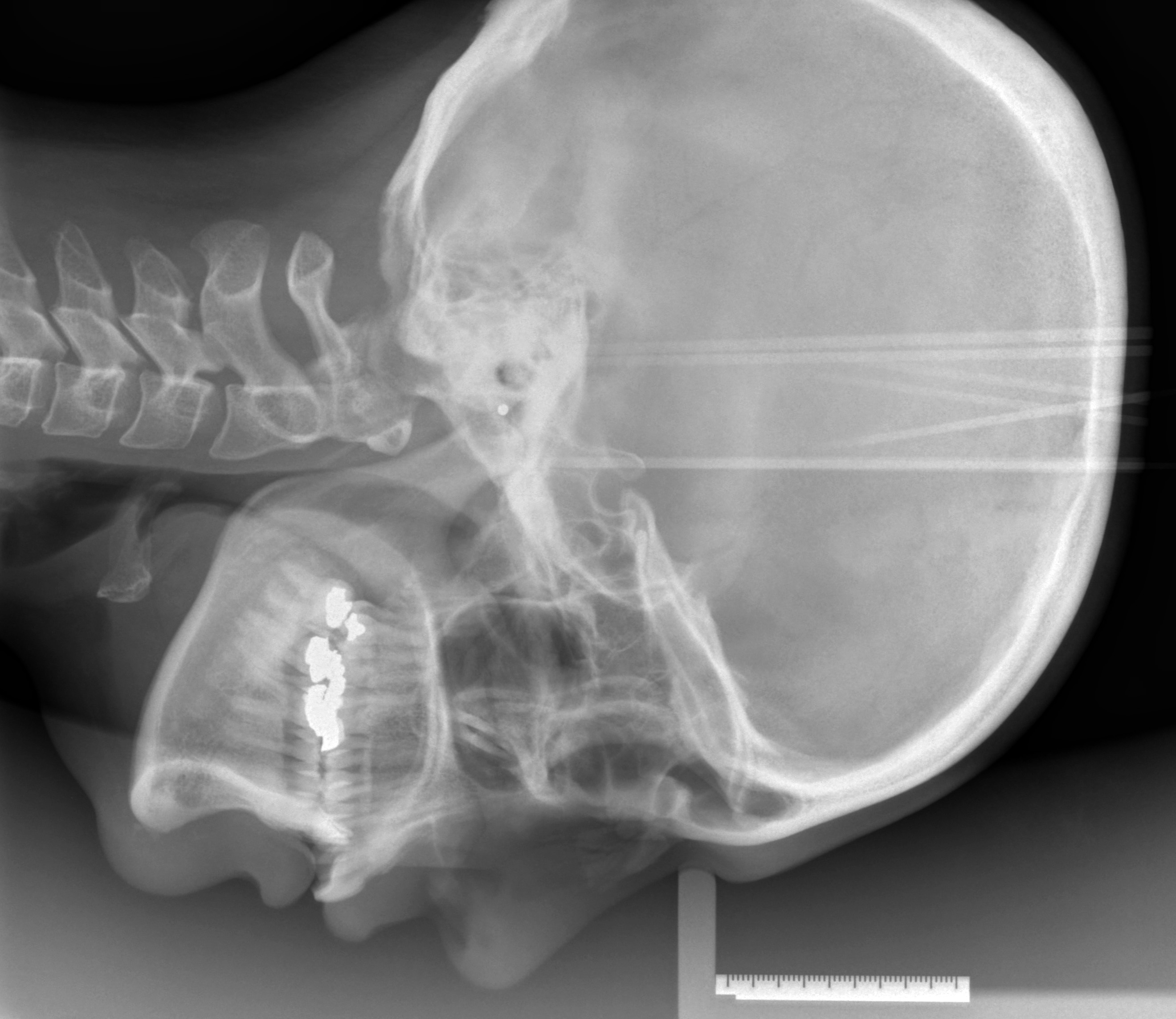 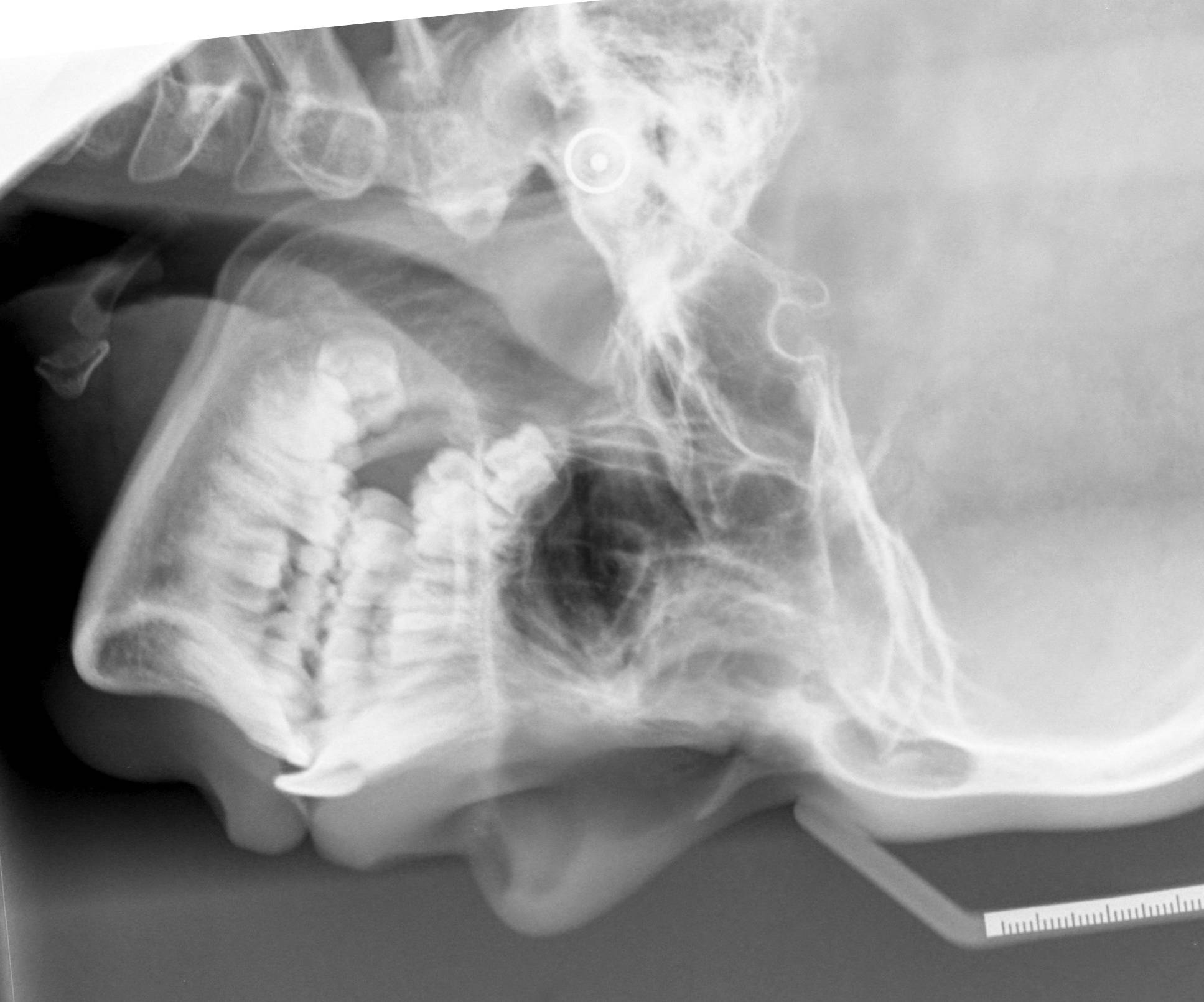 κεφαλομετρική ακτινογραφία
2 διαστάσεις (απώλεια εγκάρσιας)
αλληλεπίθεση δομών
μεγέθυνση
υπολογιστική τομογραφία
[Speaker Notes: (ταινία, για να παίξει κατεβάστε το αρχείο [CT: visible human] από το η-Τάξη)]
[Speaker Notes: (ταινία, για να παίξει κατεβάστε το αρχείο [CBCT: οστά και μαλακά μόρια] από το η-Τάξη)]
[Speaker Notes: (ταινία, για να παίξει κατεβάστε το αρχείο [CBCT: έγκλειστοι κυνόδοντες] από το η-Τάξη)

(rectangle is used to stop the animation and hold on this slide)]
αρχές λειτουργίας…
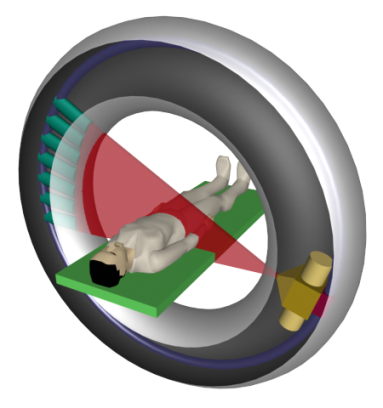 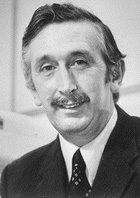 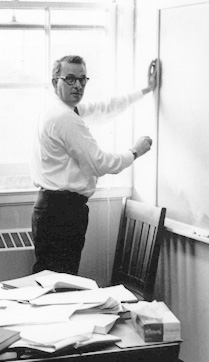 GodfreyHounsfield
AllanCormack
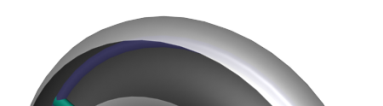 αρχές λειτουργίας…
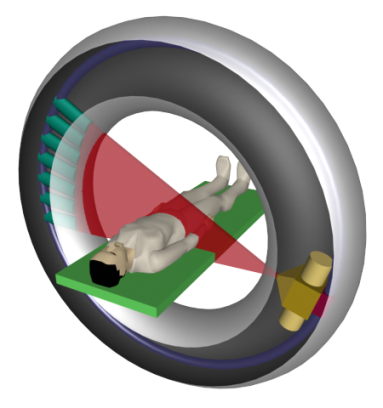 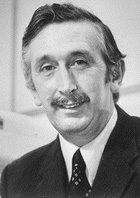 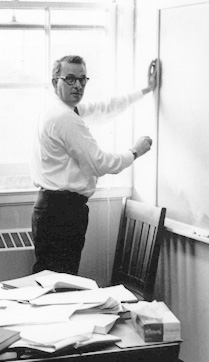 GodfreyHounsfield
AllanCormack
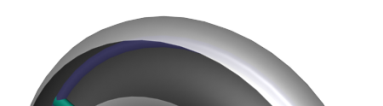 ιδέα: τέλος 1960, πρώτο μηχάνημα: 1972
βραβείο Nobel στην ιατρική, 1979
ανιχνευτές
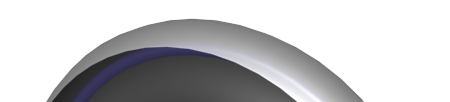 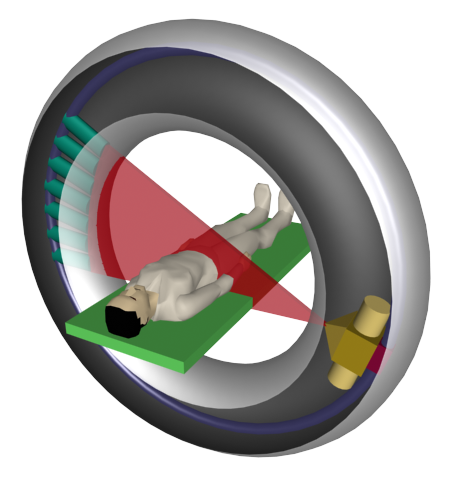 πηγή ακτίνων
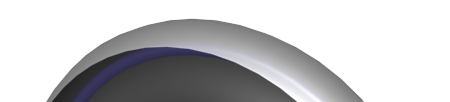 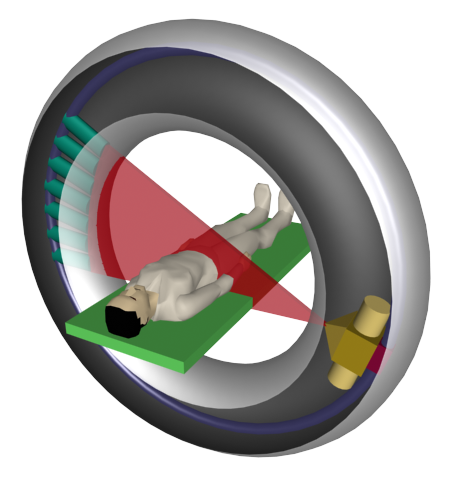 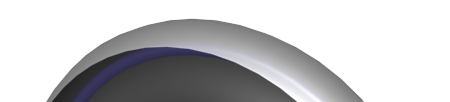 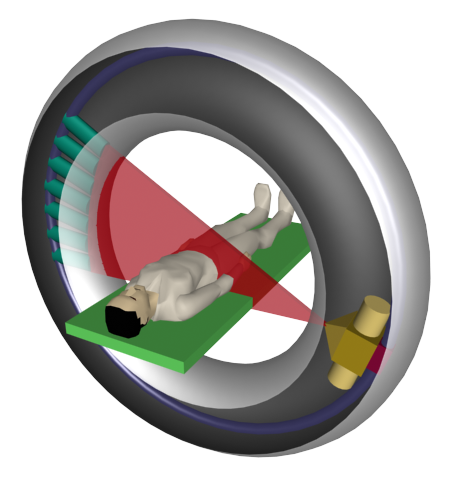 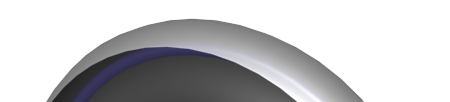 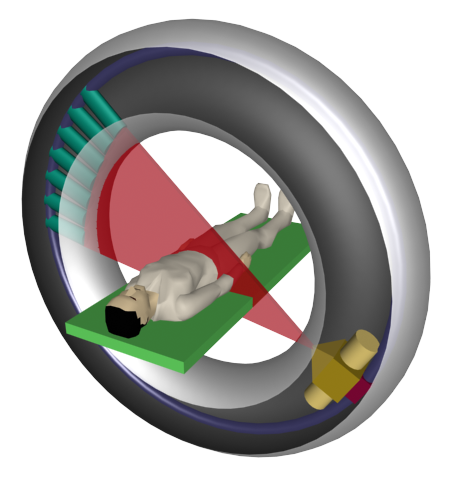 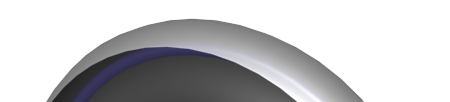 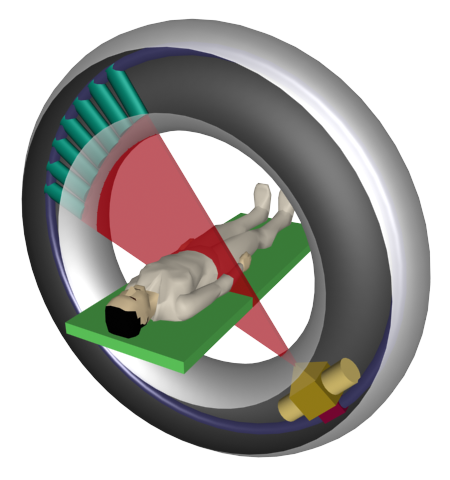 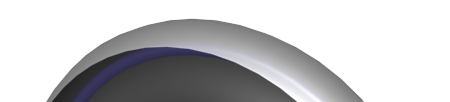 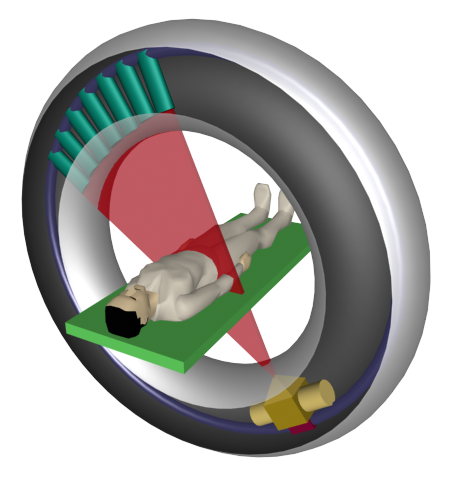 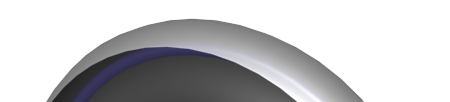 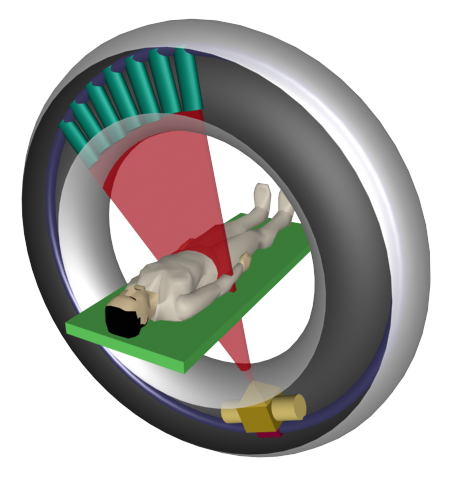 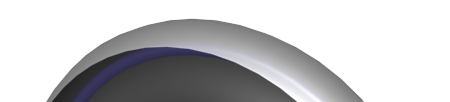 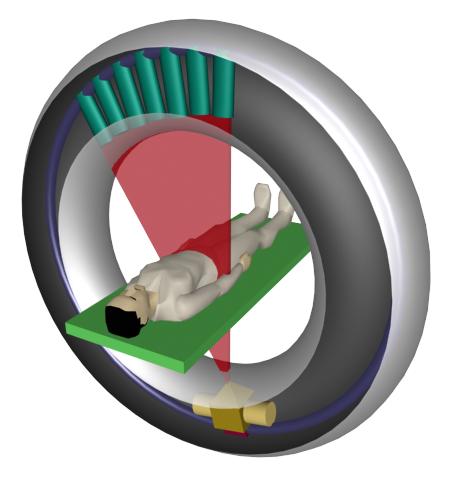 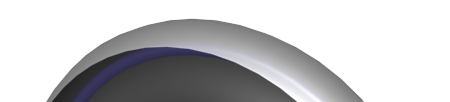 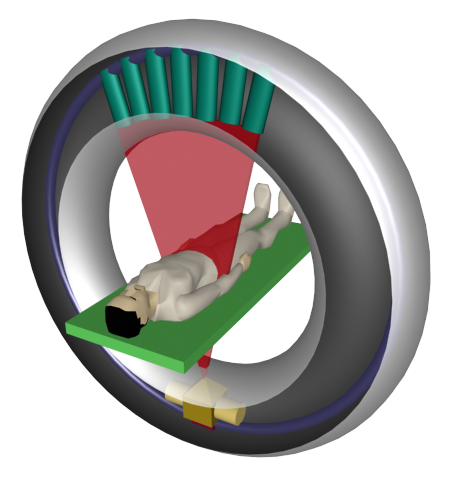 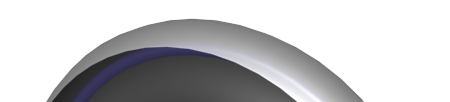 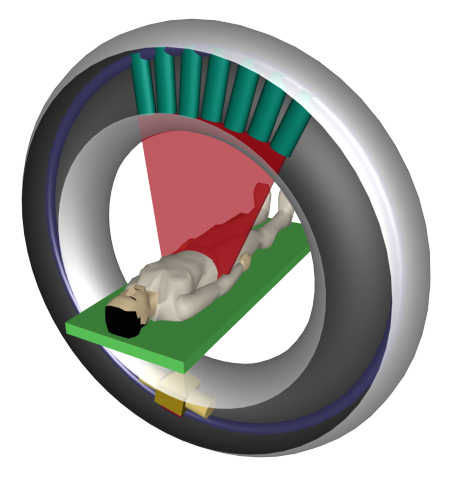 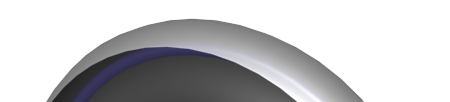 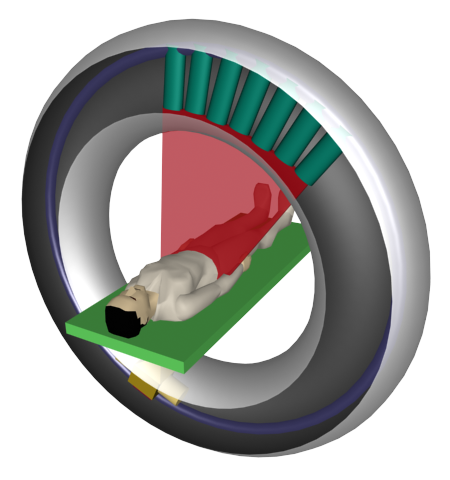 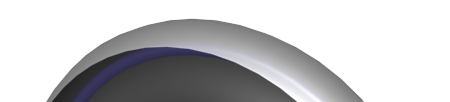 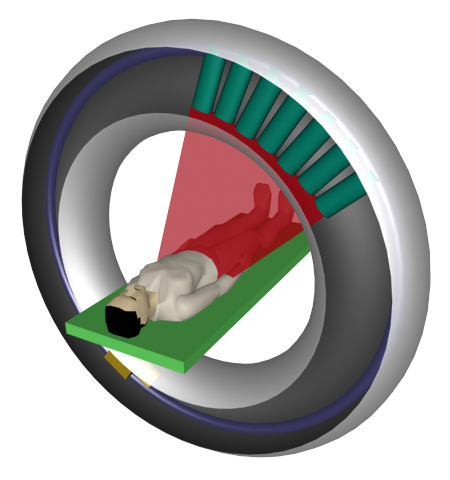 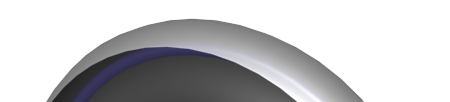 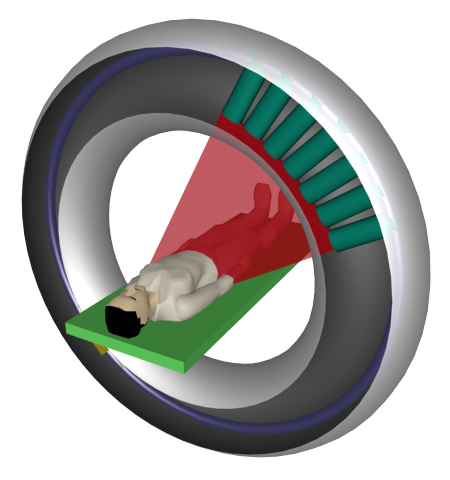 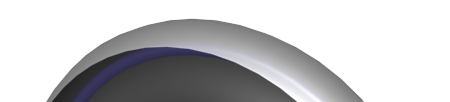 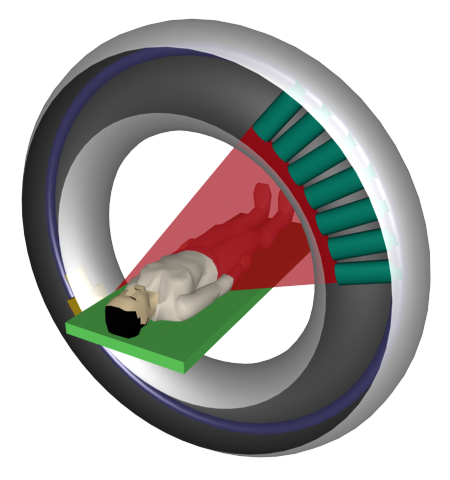 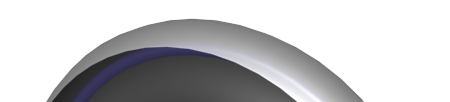 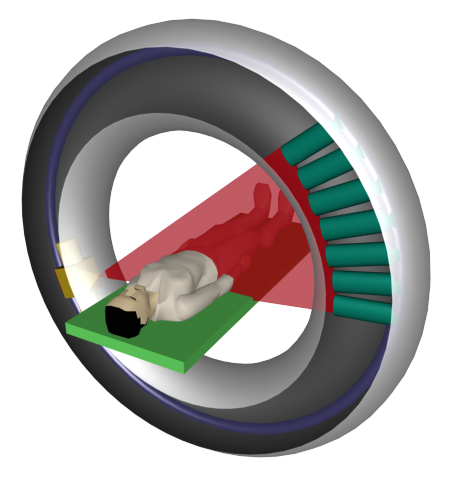 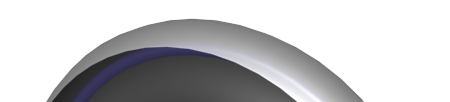 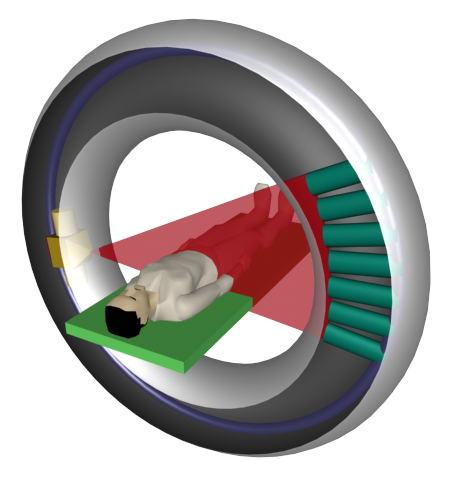 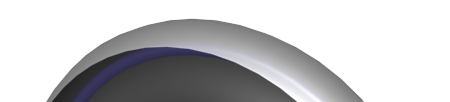 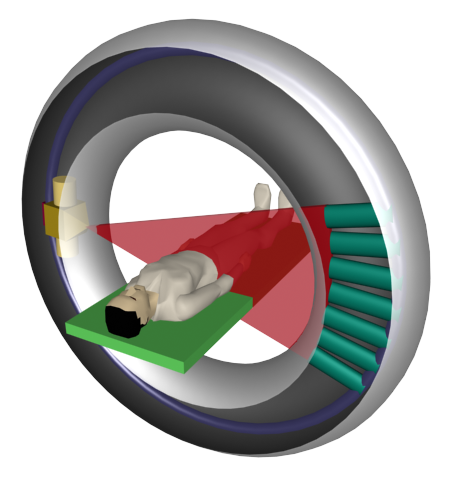 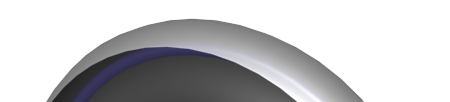 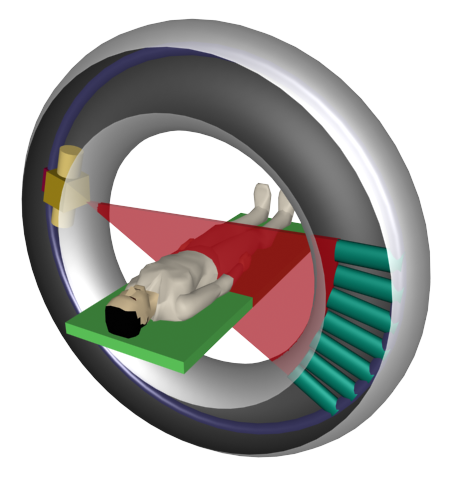 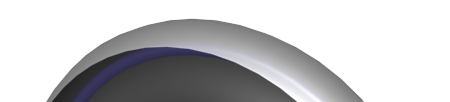 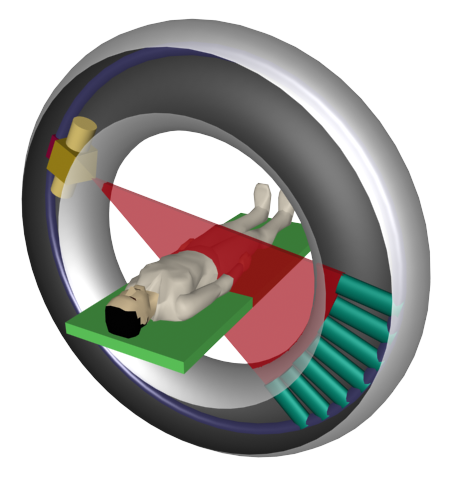 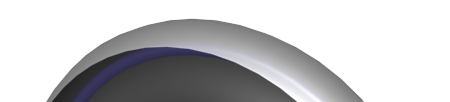 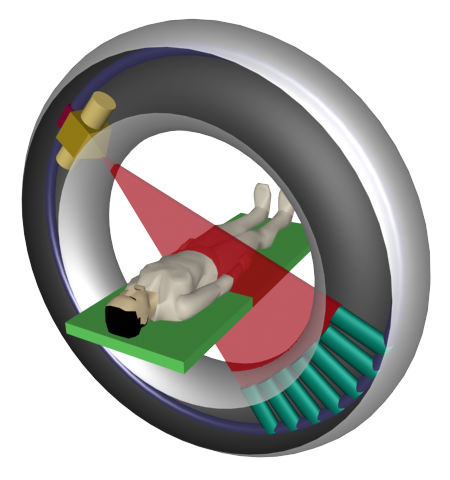 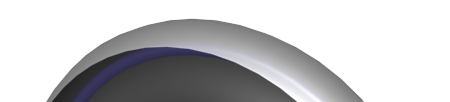 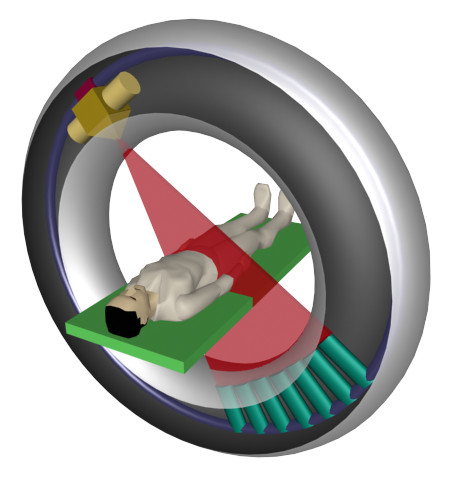 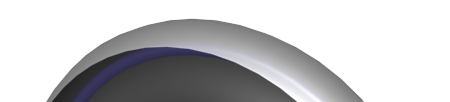 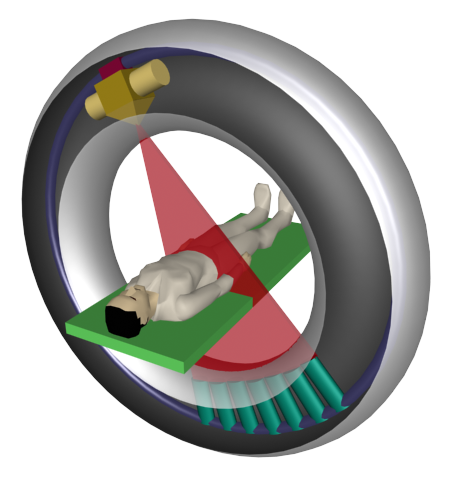 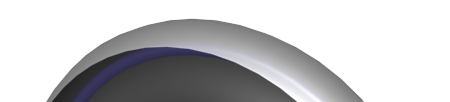 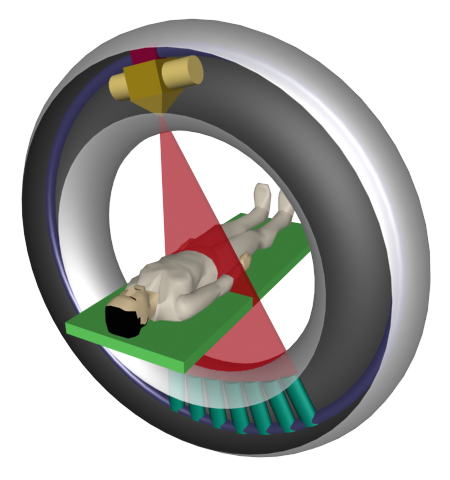 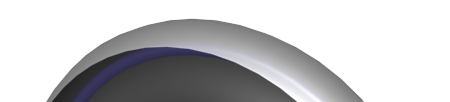 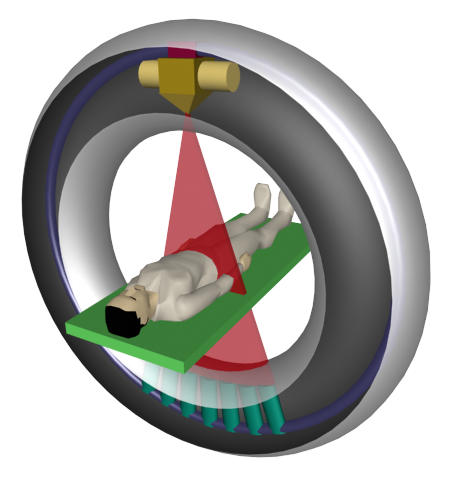 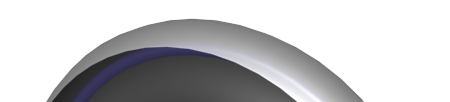 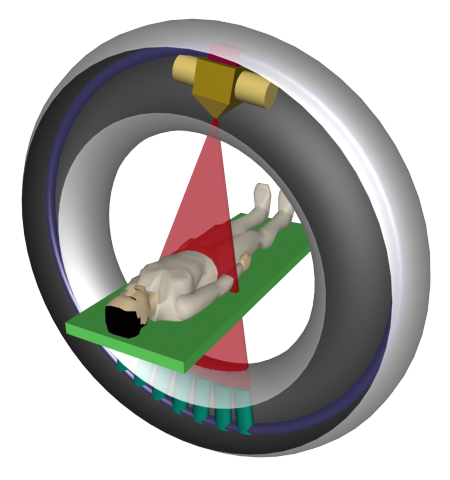 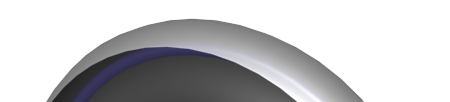 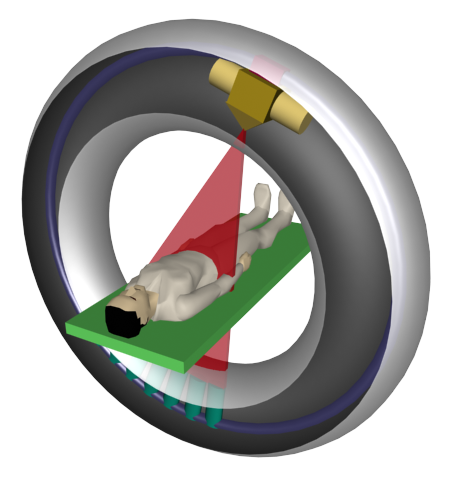 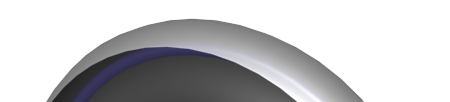 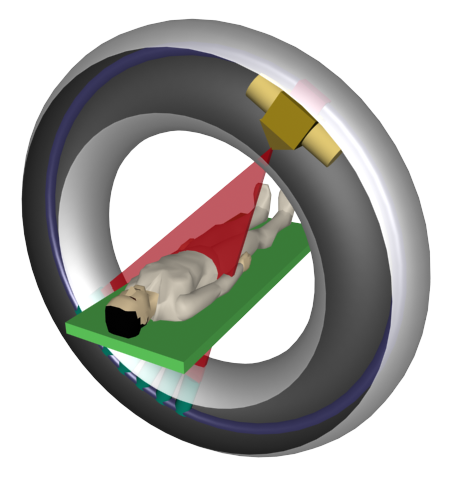 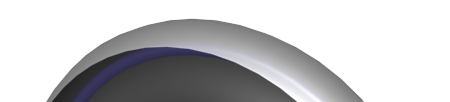 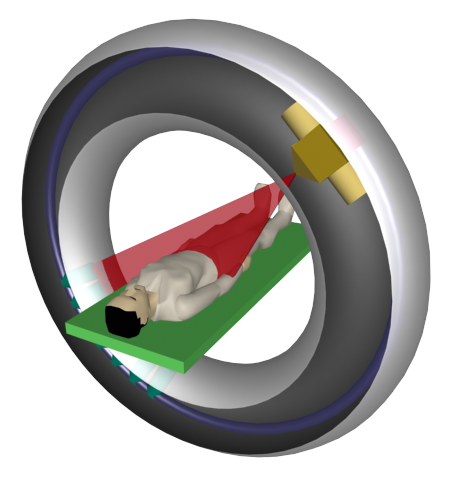 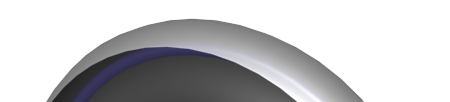 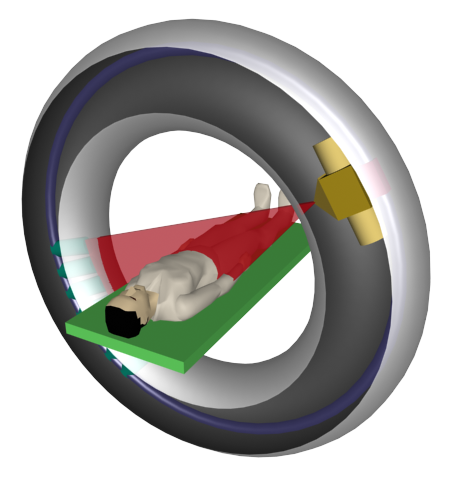 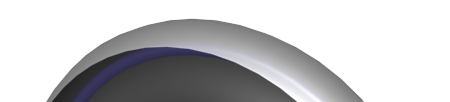 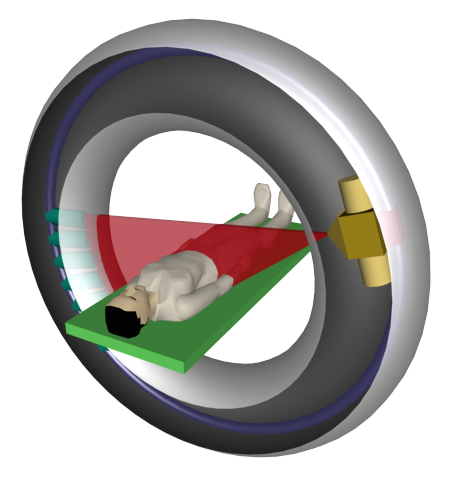 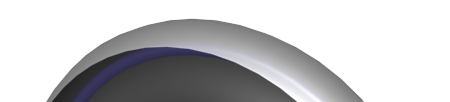 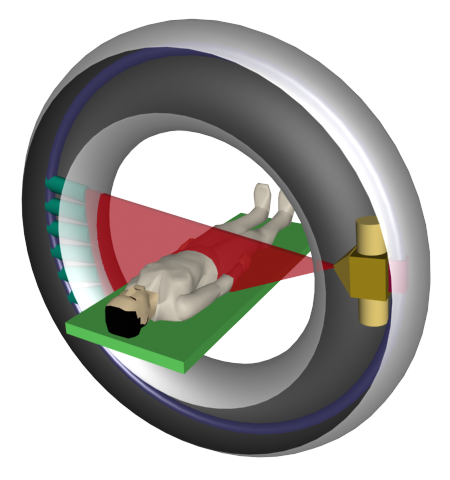 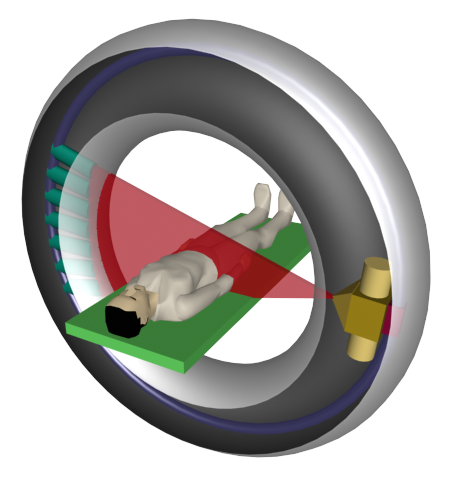 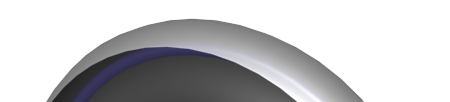 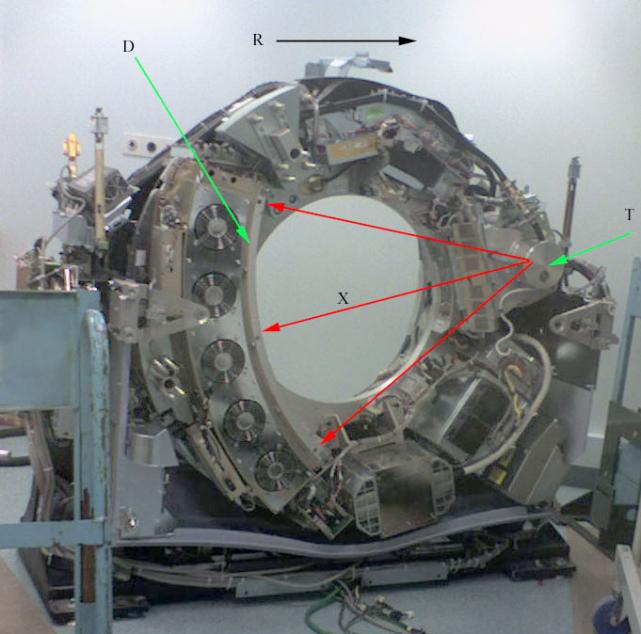 ανιχνευτές
πηγή των ακτίνων
Wikipedia
λήψη
[Speaker Notes: Το αντικείμενο σκιάζει διαφορετικούς ανιχνευτές, ανάλογα με τη θέση περιστροφής.]
λήψη
λήψη
ανασύνθεση
[Speaker Notes: Η ανασύνθεση της εικόνας γίνεται με εικονική προβολή ακτίνων, ανάλογα με τις τιμές που έχουν καταγραφεί στους ανιχνευτές σε κάθε θέση περιστροφής.]
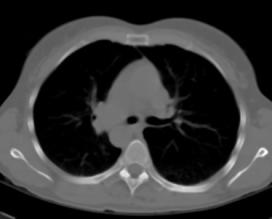 ανασύνθεση
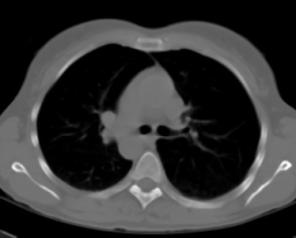 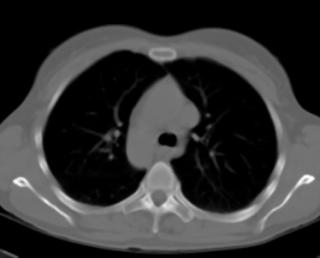 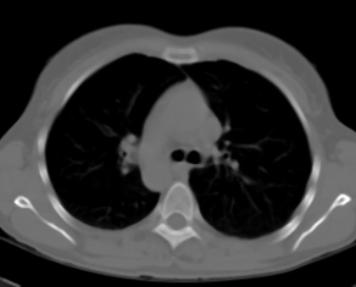 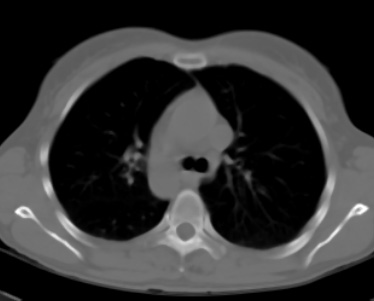 [Speaker Notes: Δημιουργία του ‘όγκου’ με σύνθεση των τομών.]
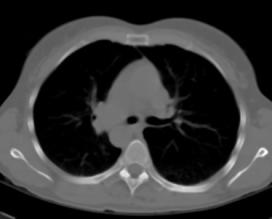 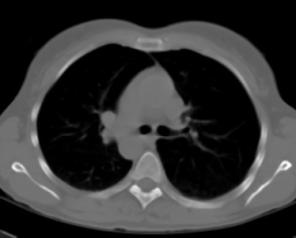 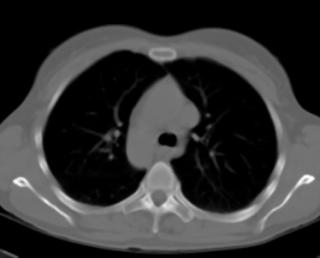 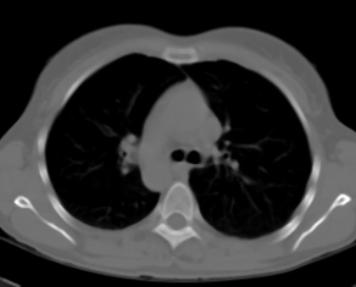 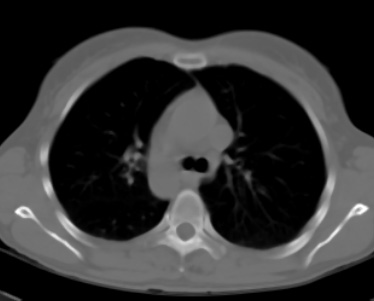 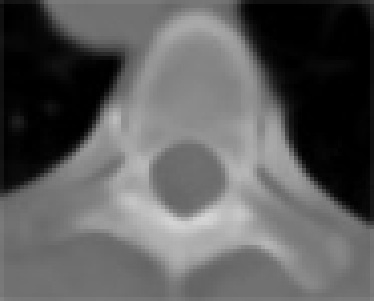 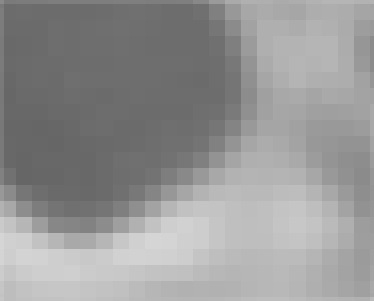 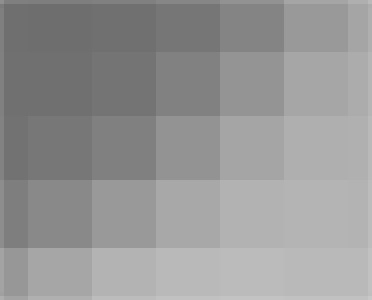 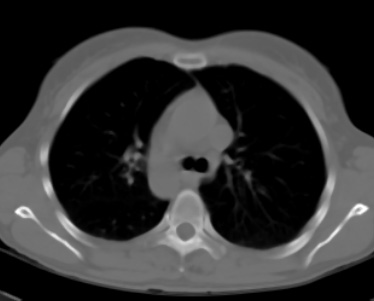 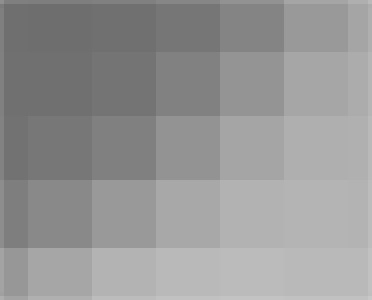 Voxels (Volume elements)
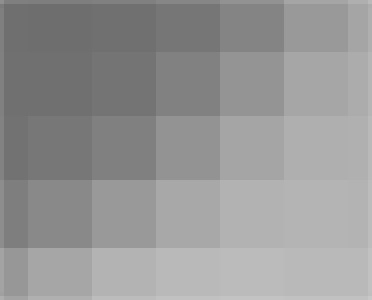 400τομές
512 x 512 x
≈ 100 εκατομ. voxels
Voxels (Volume elements)
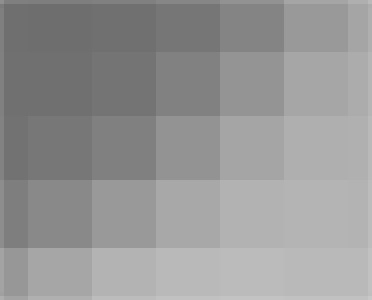 τιμή(πυκνότητα):0 - 4095
[Speaker Notes: Η τιμή κάθε ογκοστοιχείου είναι ανάλογη με την ακτινοσκιερότητα του ιστού σε εκείνη την περιοχή. Συνήθως οι τιμές κυμαίνονται από 0 (αέρας) έως 4095 ή και περισσότερο. Οι αρχικές αυτές τιμές μετασχηματίζονται σε μονάδες Hounsfield, που αντανακλούν το είδος του ιστού (-1000: αέρας, -300 έως -100: μαλακοί ιστοί, 0: νερό, >700: οστό). Οι μονάδες Hounsfield δεν εφαρμόζονται σε τομογραφίες κωνικής δέσμης.]
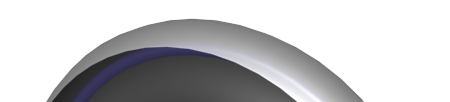 cone-beam CT(CBCT)κωνικής δέσμης
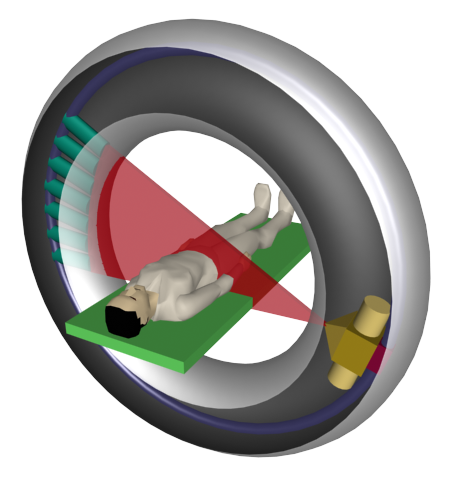 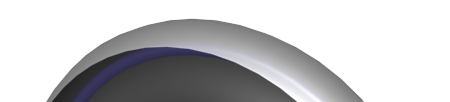 cone-beam CT(CBCT) κωνικής δέσμης
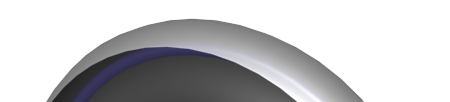 cone-beam CT(CBCT) κωνικής δέσμης
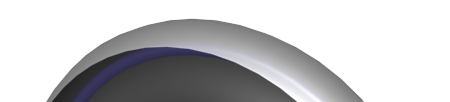 cone-beam CT(CBCT) κωνικής δέσμης
i-CAT
NewTom 9000 / NewTom 3G
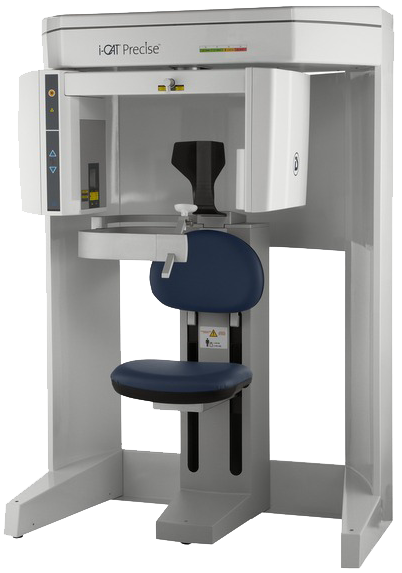 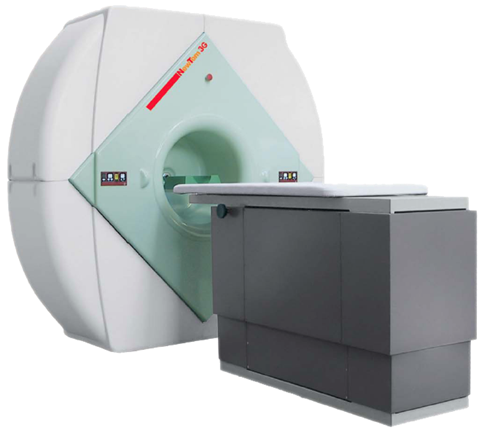 3000
μSv
φυσική ακτινοβολία(1 έτος)
ενεργόςδόση
2000
ιατρική CT(8 μήνες)
(1 - 8 εβδομ.)
50 - 500
(1.5 ημέρες)
20
3
(9 ώρες)
πανορ.
κεφαλομ.
CBCT
[Speaker Notes: Οι δόσεις που αναφέρονται είναι ενδεικτικές. Οι ακριβείς δόσεις εξαρτώνται από πολλούς παράγοντες.]
μSv
ενεργόςδόση
(1 - 8 εβδομ.)
50 - 500
(1.5 ημέρες)
20
3
(9 ώρες)
πανορ.
κεφαλομ.
CBCT
[Speaker Notes: Σε μεγαλύτερη κλίμακα για ευκολότερη σύγκριση. Οι δόσεις για CBCT κυμαίνονται από 50 έως 500 μSv περίπου και εξαρτώνται από το μηχάνημα και τις ρυθμίσεις που εφαρμόζονται.]
μSv
ενεργόςδόση
17 - 170ώρες
7ώρες
1ώρα
50 - 500
20
3
πανορ.
κεφαλομ.
CBCT
[Speaker Notes: Σύγκριση με τη δόση από υψηλές πτήσεις.]
100 mA
+
1 mA
-
+
120 KVp
e-
V
[Speaker Notes: Ένας από τους κυριότερους παράγοντες που επηρεάζουν τη δόση είναι η ένταση του ρεύματος στην κάθοδο (mA). Όσο μεγαλύτερη, τόσο περισσότερα φωτόνια παράγονται και τόσο καθαρότερη η εικόνα (υψηλή σχέση σήματος/θορύβου), αλλά τόσο μεγαλύτερη η δόση.]
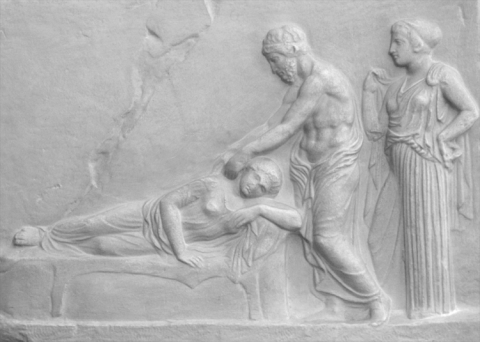 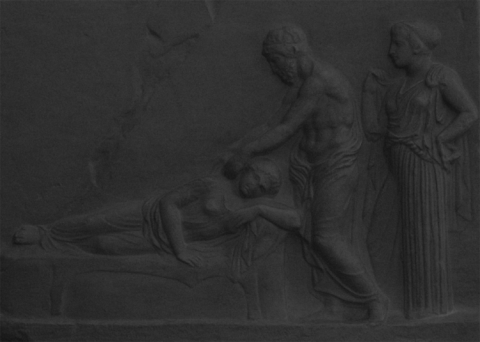 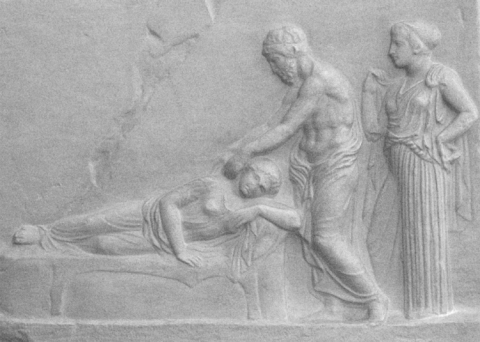 [Speaker Notes: Αντιστοιχία με απλή φωτογραφία. Όταν δεν υπάρχει μεγάλη ένταση φωτός, η εικόνα έχει ‘θόρυβο’.]
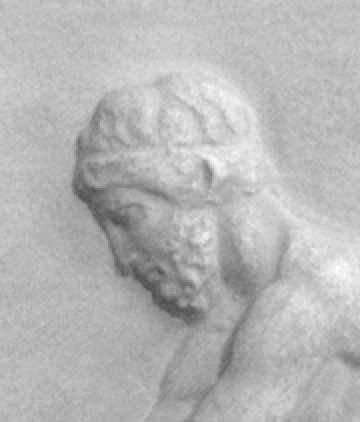 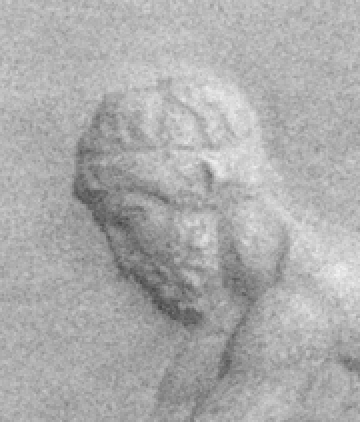 φωτεινότητα (τιμή voxel) = πυκνότητα ιστού
+ σφάλμα
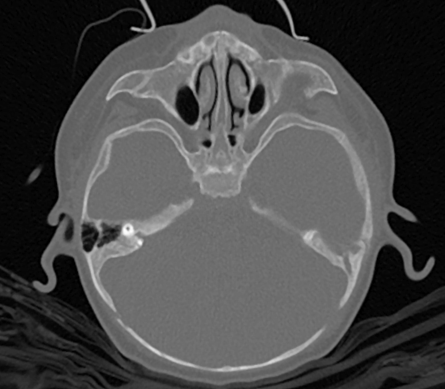 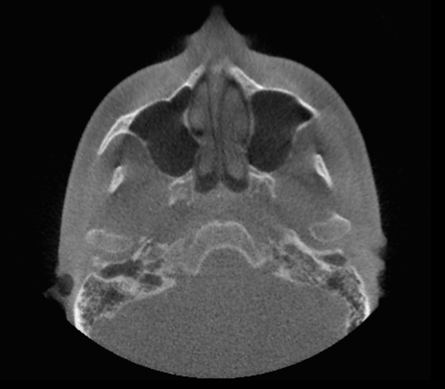 ιατρική CT
40-200 mA
CBCT
1-20 mA
[Speaker Notes: Η τιμή των ογκοστοιχείων εξαρτάται από την ακτινοσκιερότητα των ιστών αλλά και από σφάλματα, όπως ο θόρυβος που είδαμε προηγουμένως. Η εικόνα δείχνει τη διαφορά ποιότητας μεταξύ ιατρικής τομογραφίας με υψηλή τιμή mA, και τομογραφίας κωνικής δέσμης με χαμηλή τιμή mA.]
‘θόρυβος’
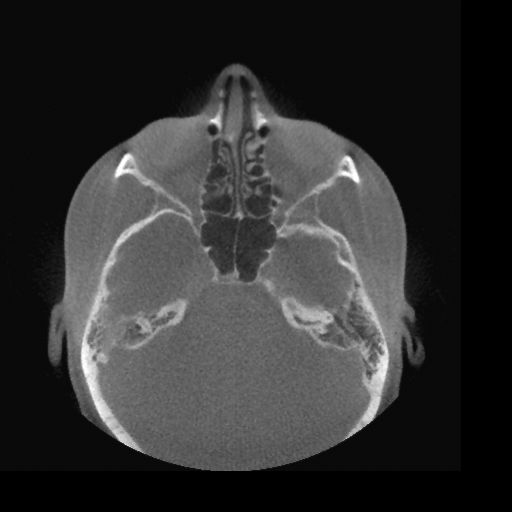 ‘θόρυβος’
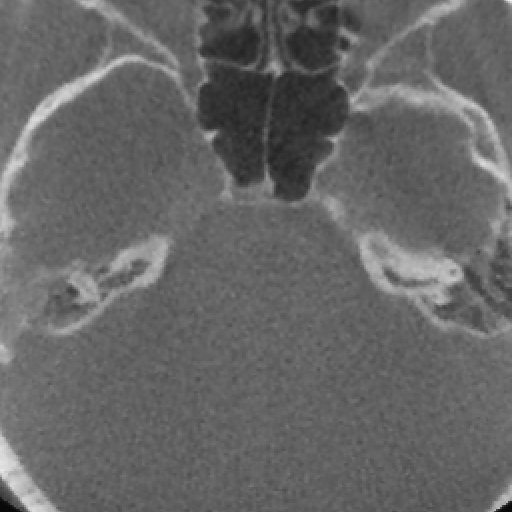 ‘θόρυβος’
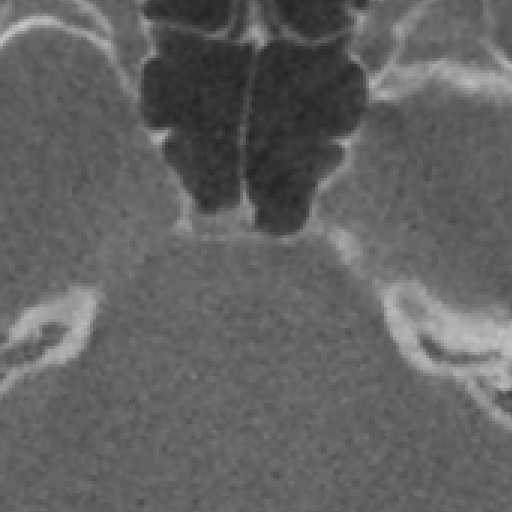 [Speaker Notes: Παρατηρήστε την ανομοιογένεια των μαλακών μορίων. Είναι πραγματική ή οφείλεται σε θόρυβο;]
‘θόρυβος’
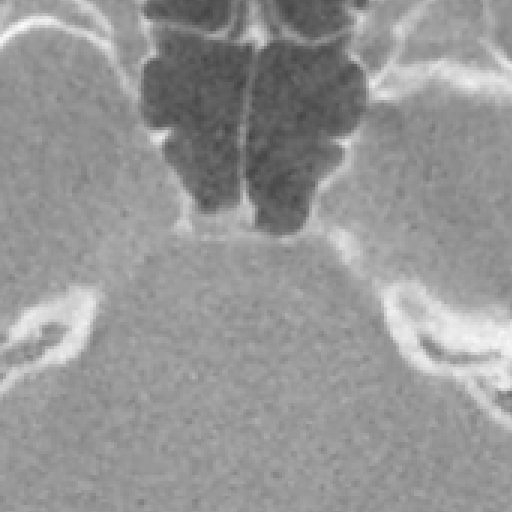 [Speaker Notes: Επεξεργασία της εικόνας δείχνει ότι αντίστοιχη ανομοιογένεια υπάρχει και σε αεροφόρους χώρους, όπου δεν δικαιολογείται.]
‘θόρυβος’
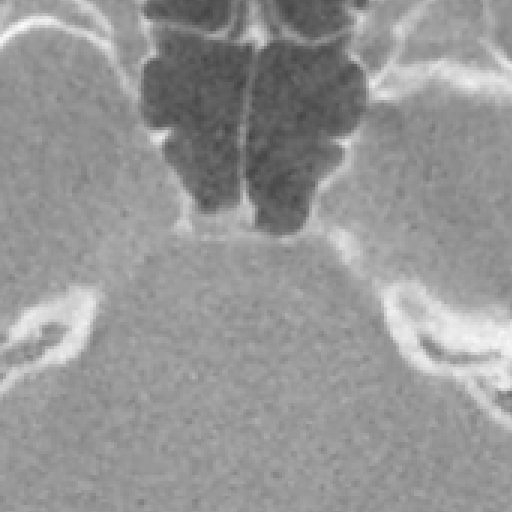 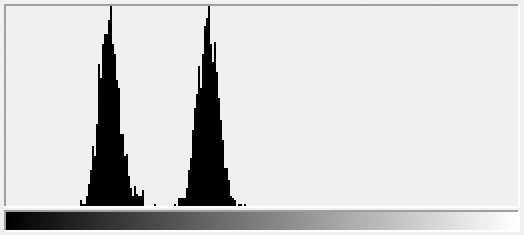 [Speaker Notes: Το ιστόγραμμα δείχνει παρόμοια διασπορά τιμών στις δύο περιοχές, άρα η ανομοιογένεια οφείλεται σε θόρυβο.]
δακτυλίδια
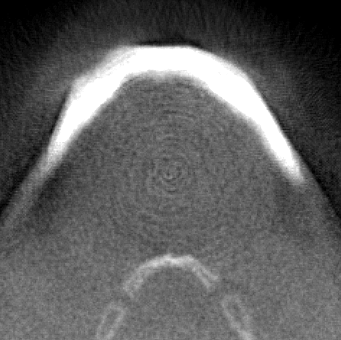 δακτυλίδια
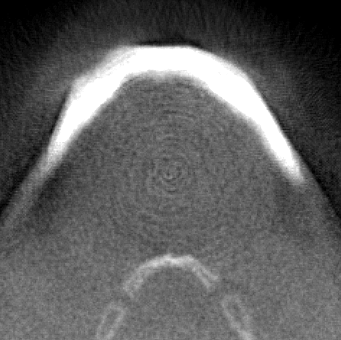 [Speaker Notes: Προκαλούνται από ανιχνευτές που δεν έχουν ρυθμιστεί σωστά και δίνουν συστηματικά μεγαλύτερη ή μικρότερη τιμή από την κανονική. Έτσι, καθώς το μηχάνημα περιστρέφεται, δημιουργούνται κύκλοι ομόκεντροι μεγαλύτερης ή μικρότερης ακτινοσκιερότητας.]
σκλήρυνση
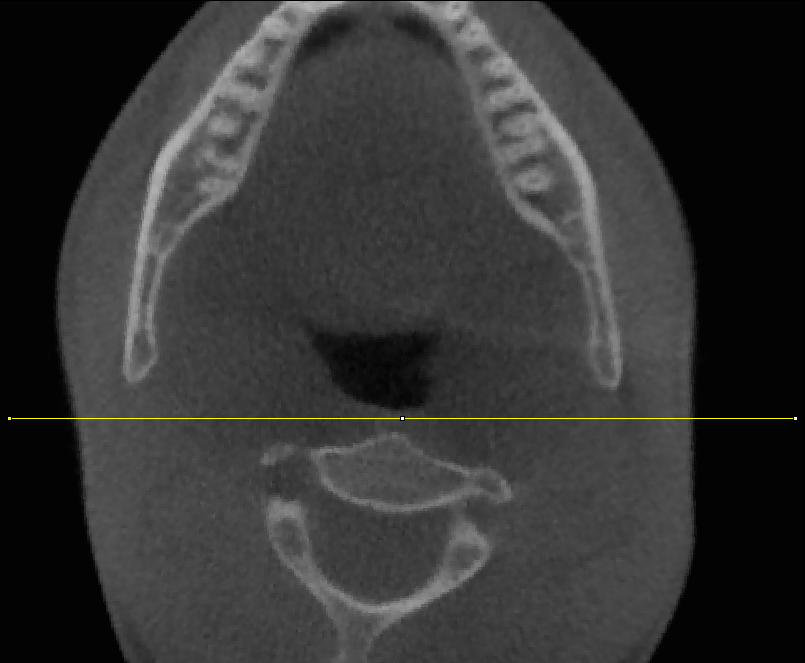 υψηλή ενέργεια
[Speaker Notes: Η ακτίνα αποτελείται από φωτόνια διαφόρων ενεργειών. Καθώς διασχίζει τον ασθενή, τα φωτόνια χαμηλής ενέργειας απορροφώνται πρώτα με αποτέλεσμα το φάσμα ενέργειας της ακτίνας να μετακινείται προς τα δεξιά (υψηλότερες ενέργειες) – σκλήρυνση της δέσμης. Έτσι, παρόλο που η συνολική ενέργεια της δέσμης μειώνεται, η μέση τιμή του φάσματος αυξάνεται. Οι ανιχνευτές δεν είναι σε θέση να αναλύσουν το φάσμα και ο υπολογιστής θεωρεί το σώμα μικρότερης πυκνότητας από ό,τι πραγματικά είναι.]
σκλήρυνση
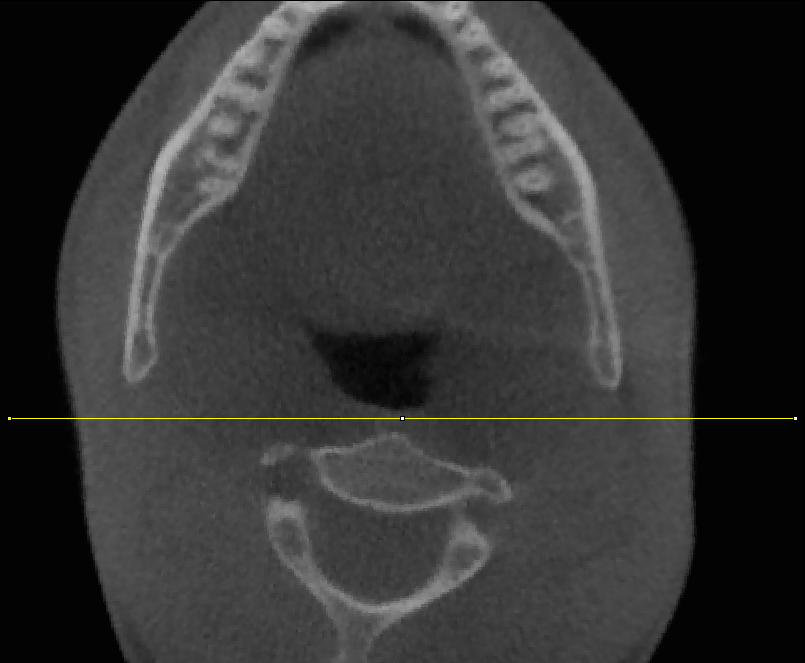 (κοίλανση)
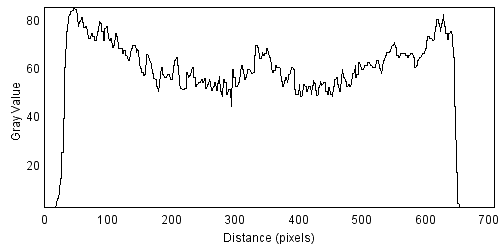 [Speaker Notes: Ενώ η πυκνότητα είναι σταθερή καθ’όλη την πορεία της δέσμης, αντί μιας οριζόντιας γραμμής, καταγράφεται μικρότερη πυκνότητα στο κέντρο του αντικειμένου.]
σκλήρυνση
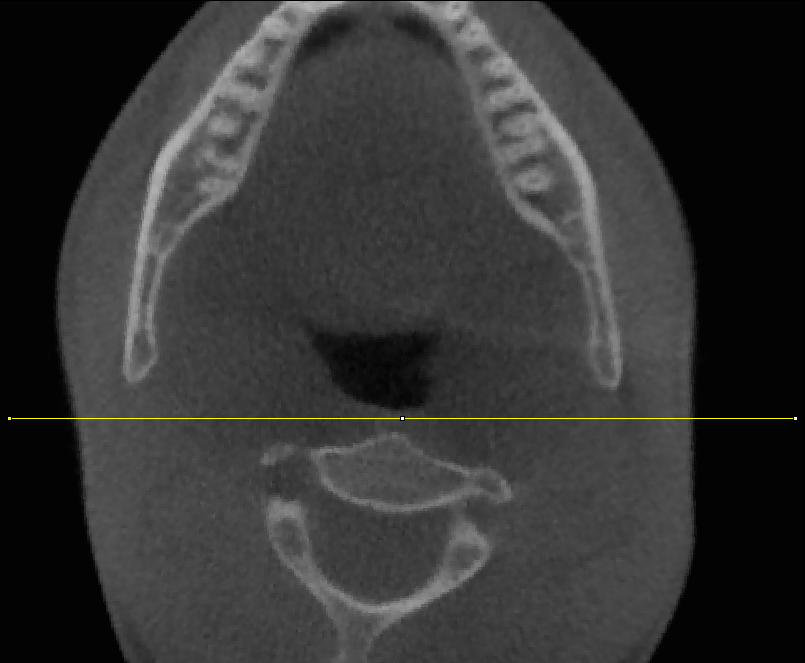 (κοίλανση)
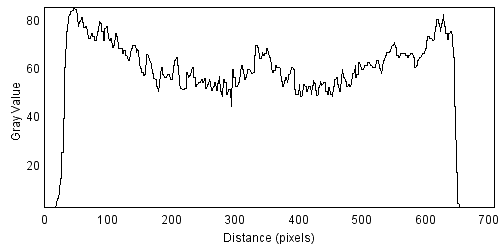 [Speaker Notes: Η πραγματική εικόνα περιλαμβάνει και θόρυβο.]
σκλήρυνση
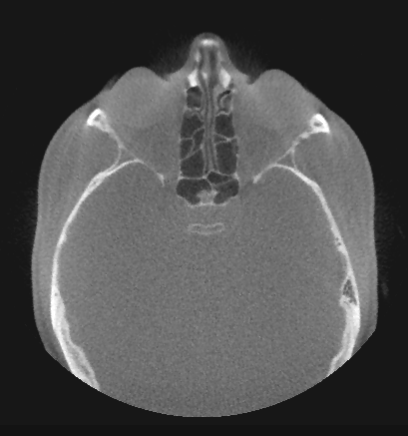 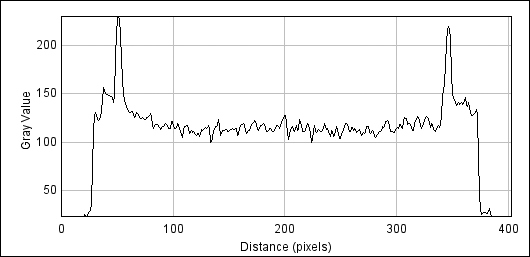 σκλήρυνση(γραμμώσεις)
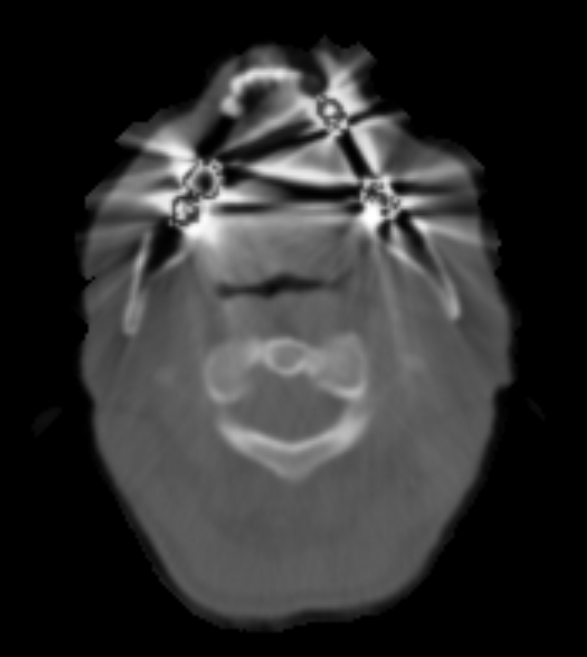 [Speaker Notes: Μεταλλικά αντικείμενα απορροφούν μεγάλο μέρος της ακτινοβολίας με αποτέλεσμα την εμφάνιση γραμμώσεων.]
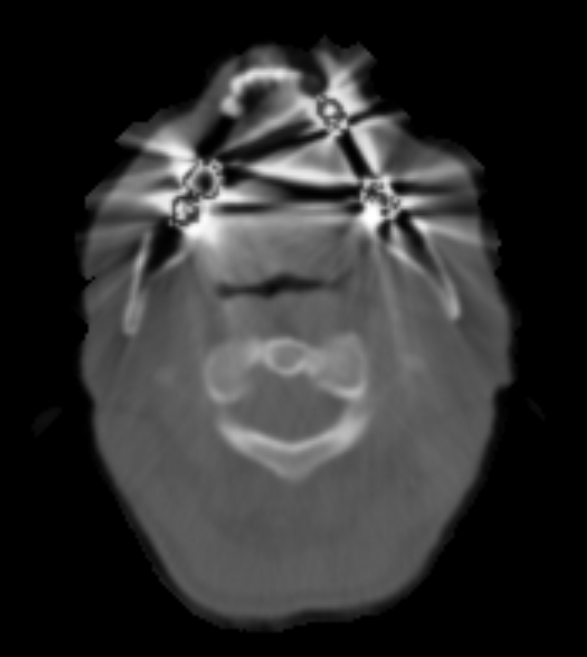 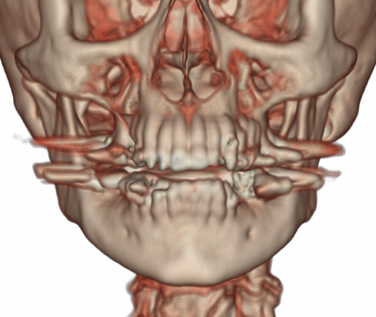 [Speaker Notes: Οι γραμμώσεις εμφανίζονται ως προεξοχές στην τρισδιάστατη ανασύνθεση.]
φαινόμενο μερικού όγκου
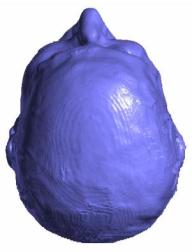 [Speaker Notes: Το φαινόμενο αυτό παρατηρείται κυρίως στην τομογραφία κωνικής δέσμης γιατί το εύρος πεδίου δεν είναι αρκετά μεγάλο ώστε να περιλάβει ολόκληρο το αντικείμενο.]
φαινόμενο μερικού όγκου
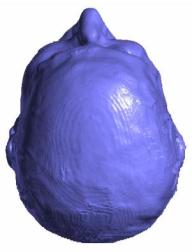 [Speaker Notes: Σε κάθε θέση περιστροφής ακτινοβολείται τμήμα μόνο του αντικειμένου. Μόνο η περιοχή μέσα στον πορτοκαλί κύκλο μπορεί να ανασυντεθεί. Οι άλλες περιοχές ακτινοβολούνται σε ορισμένες μόνο θέσεις περιστροφής και δημιουργούν σφάλματα κατά την ανασύνθεση.]
φαινόμενο μερικού όγκου
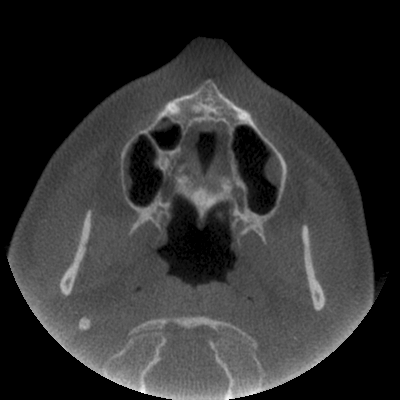 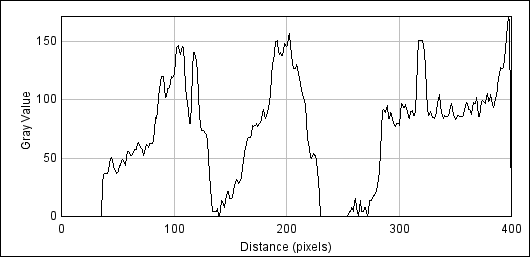 [Speaker Notes: Προσέξτε πόσο διαφορετικές τιμές δίνουν περιοχές μαλακών ιστών που έχουν την ίδια ακτινοσκιερότητα. Η αύξηση των τιμών στην πίσω περιοχή οφείλεται σε δομές που απορρόφησαν ακτινοβολία, αλλά δεν περιλαμβάνονται στο ενεργό πεδίο της εικόνας (π.χ. ινιακό οστό). Για να εξηγήσει τη μετρούμενη απορρόφηση ακτινοβολίας, ο υπολογιστής θεωρεί ότι οι μαλακοί ιστοί στην πίσω περιοχή είναι ακτινοσκιερότεροι από την πραγματικότητα.]
φαινόμενο μερικού όγκου
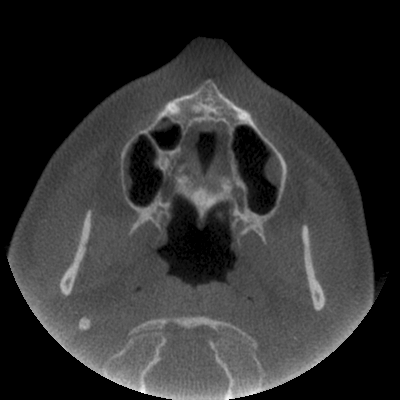 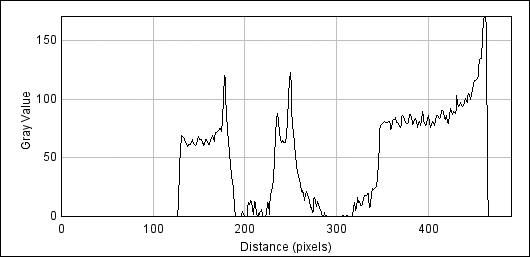 φαινόμενο μερικού όγκου
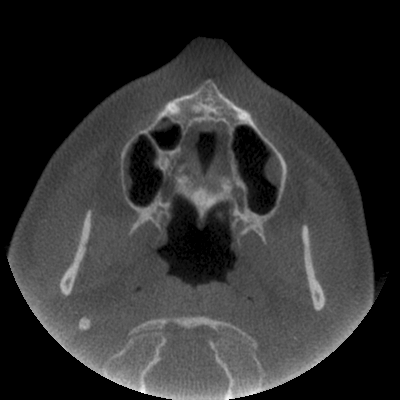 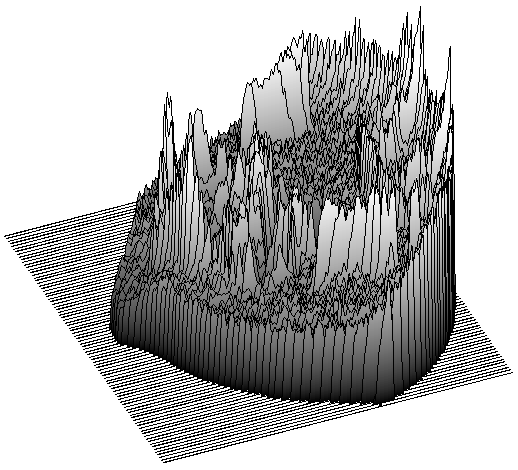 [Speaker Notes: Η αύξηση της πυκνότητας των ογκοστοιχείων από εμπρός προς τα πίσω είναι εμφανής σε αυτό το ιστόγραμμα.]
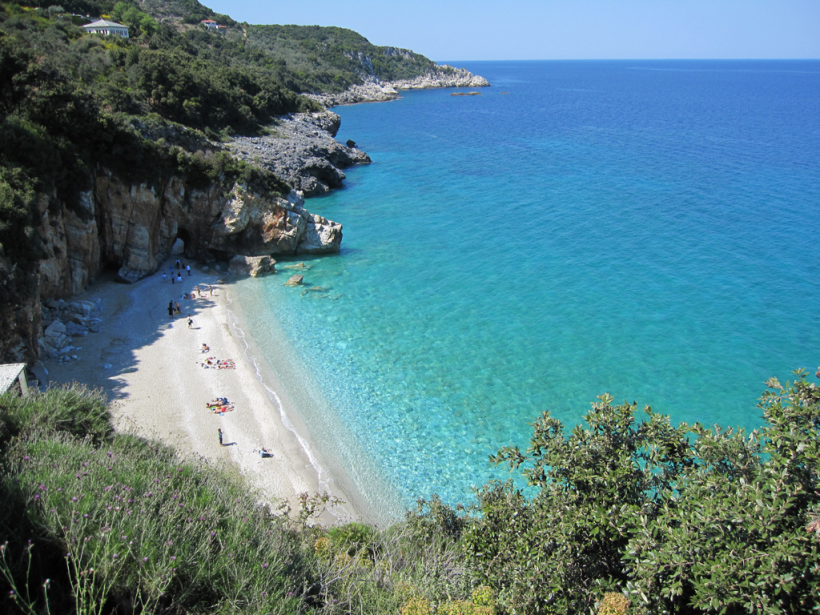 ανάλυση
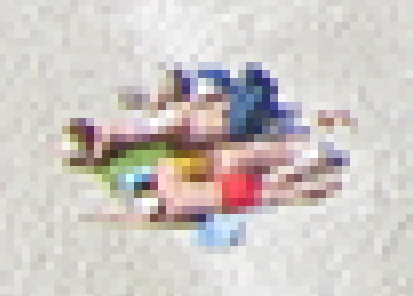 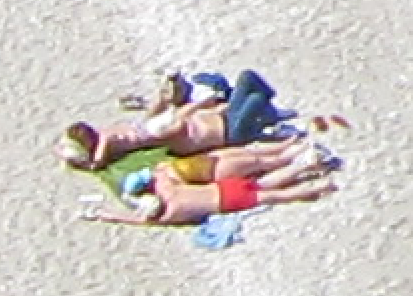 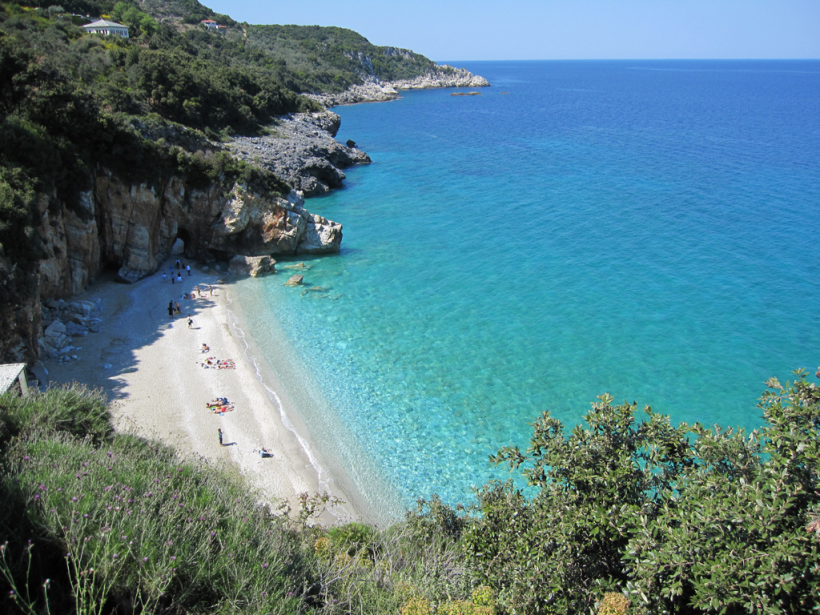 [Speaker Notes: Η ικανότητα διάκρισης μικρών δομών εξαρτάται από την ανάλυση της εικόνας. Με υψηλή ανάλυση μπορούμε να διακρίνουμε πόσα άτομα είναι στην παραλία. Με ακόμη υψηλότερη ανάλυση θα μπορούσαμε να δούμε και τον σκύλο. Πόση διακριτική ικανότητα παρέχουν οι υπολογιστικές τομογραφίες;]
φαινόμενο μέσου όρου
[Speaker Notes: Λεπτές δομές, μικρότερες από το μέγεθος των ογκοστοιχείων (που είναι συνήθως 0.4 mm), δεν καλύπτουν πλήρως τον χώρο του ογκοστοιχείου.]
φαινόμενο μέσου όρου
[Speaker Notes: Έτσι, η τιμή που θα λάβει το κάθε ογκοστοιχείο θα είναι ο μέσος όρος της ακτινοσκιερότητας των ιστών που περιέχει.]
φαινόμενο μέσου όρου
100
200
0
100
0
100
0
[Speaker Notes: Υποθετικές τιμές για τρία είδη ιστών.]
φαινόμενο μέσου όρου
100
200
0
100
150
50
150
100
0
100
100
100
0
[Speaker Notes: Τιμές ογκοστοιχείων που περιέχουν περισσότερους από έναν ιστό.]
φαινόμενο μέσου όρου
100
200
0
100
150
50
100
150
0
100
100
100
0
[Speaker Notes: Το αποτέλεσμα.]
φαινόμενο μέσου όρου
[Speaker Notes: Αυτή είναι η εικόνα που θα είχαμε. Συγκρίνετέ την με την πραγματική. Παρατηρήστε ότι ο πυκνός ιστός εξαφανίστηκε σχεδόν τελείως. Θα μπορούσε να ήταν το παρειακό πέταλο της φατνιακής ακρολοφίας που καλύπτει τη ρίζα ενός τομέα. Το διαγνωστικό συμπέρασμα (εσφαλμένο) θα ήταν ότι πρόκειται για απώλεια οστού.]
διακριτική ικανότητα
[Speaker Notes: Οι ιστοί αυτοί θα ήταν ευδιάκριτοι.]
διακριτική ικανότητα
[Speaker Notes: Οι ίδιοι ιστοί, σε διαφορετική θέση στο χώρο δεν θα ήταν ορατοί, γιατί η τιμή του κάθε ογκοστοιχείου είναι τώρα ο μέσος όρος ιστού και αέρα, όπως δείχνει η επόμενη εικόνα.]
διακριτική ικανότητα
διακριτική ικανότητα
[Speaker Notes: Απαιτείται μικρότερο μέγεθος ογκοστοιχείων (βλ. επόμενη διαφάνεια), αλλά αυτό ακολουθείται κατά κανόνα από αύξηση της δόσης ακτινοβολίας.]
διακριτική ικανότητα
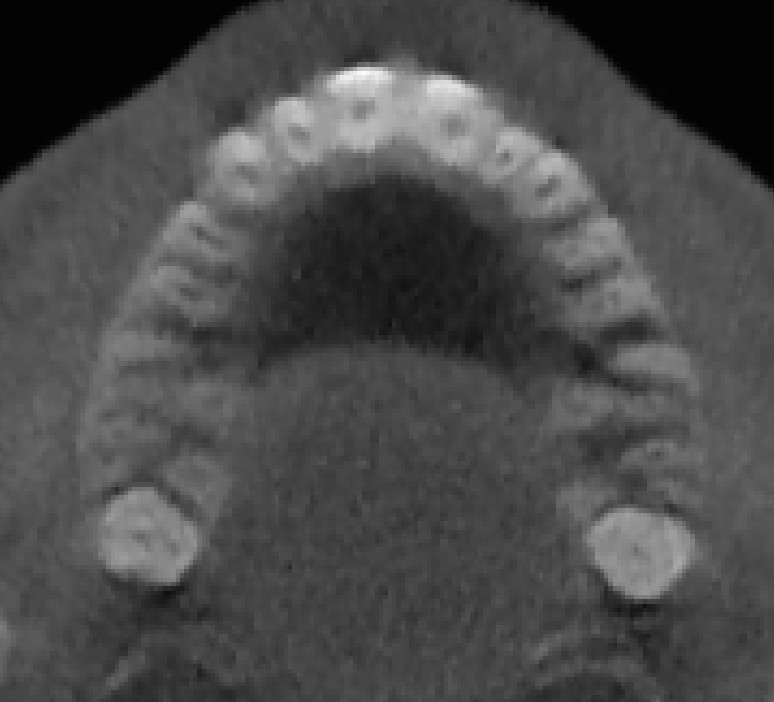 [Speaker Notes: Παράδειγμα όπου δεν διακρίνεται το παρειακό πέταλο του φατνιακού οστού.]
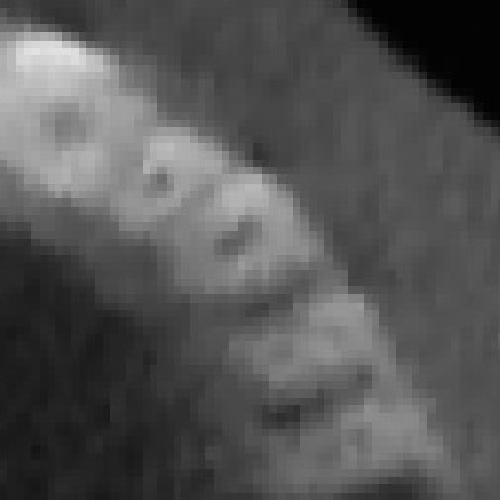 ανατομία
[Speaker Notes: (ταινία, για να παίξει κατεβάστε το αρχείο [Αξονικές τομές] από το η-Τάξη)

Οι εικόνες είναι από ιατρικό τομογράφο. Παρατηρήστε ότι το εύρος πεδίου περιλαμβάνει όλη την κεφαλή. Το επίπεδο θορύβου είναι χαμηλό, τα σφάλματα λίγα, και διακρίνονται καθαρά και οι μαλθακοί ιστοί. Οι τρισδιάστατες ανασυνθέσεις δείχνουν το επίπεδο της τομής, για καλύτερο προσανατολισμό.]
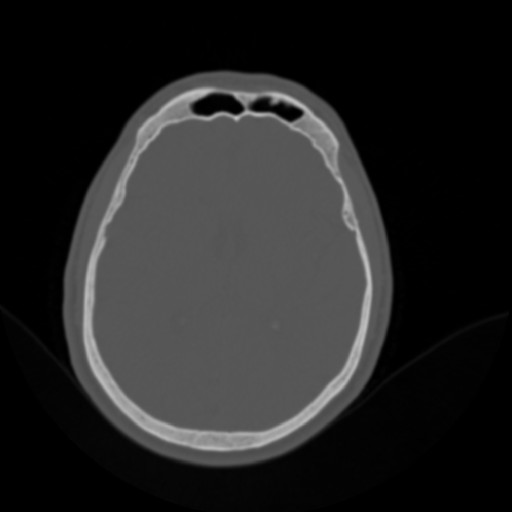 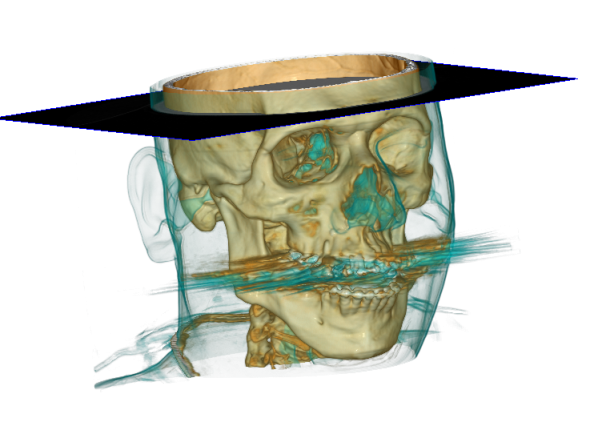 [Speaker Notes: Έντονες γραμμώσεις από μεταλλικές προσθετικές εργασίες στα δόντια.]
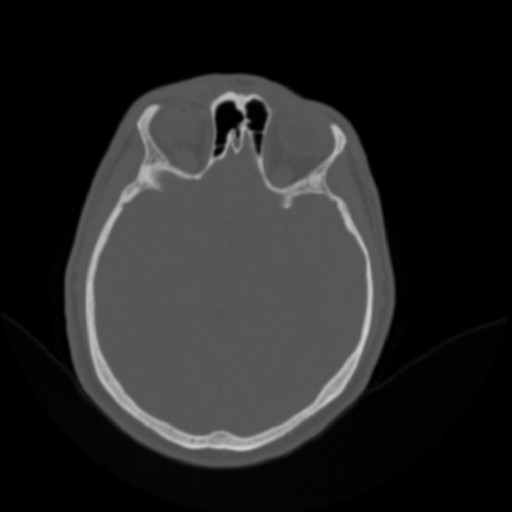 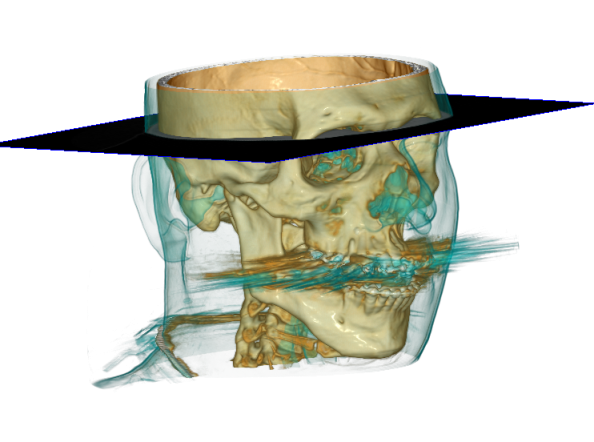 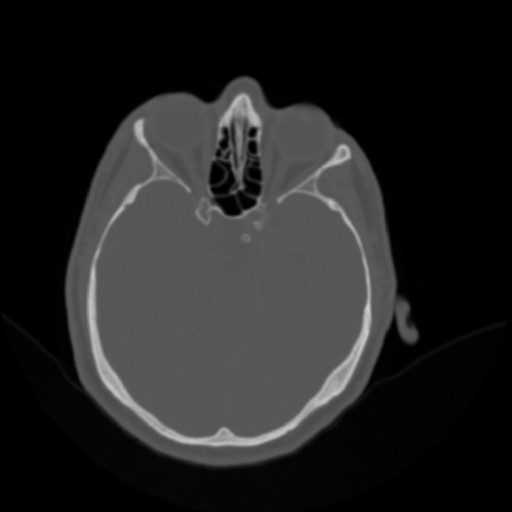 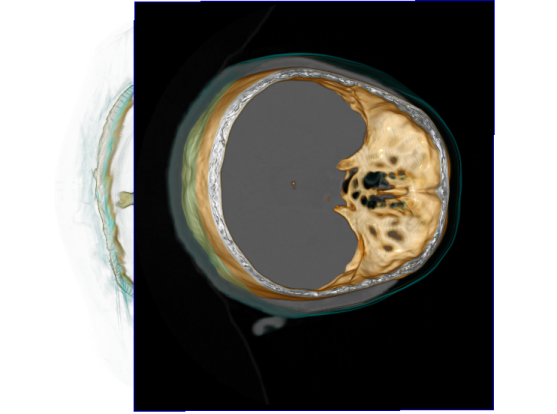 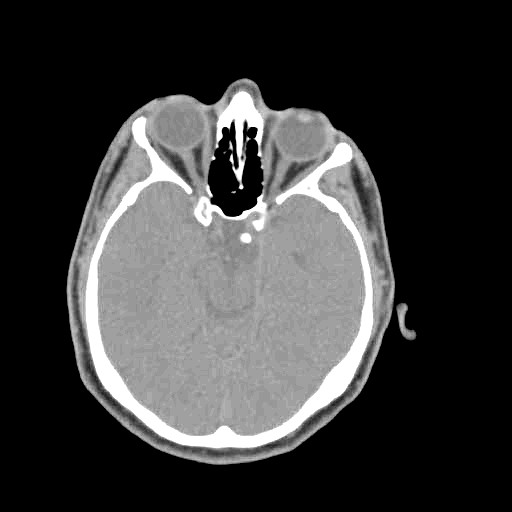 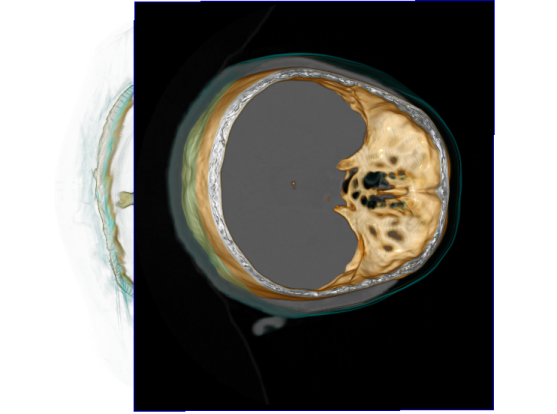 [Speaker Notes: Οπτικό νεύρο.]
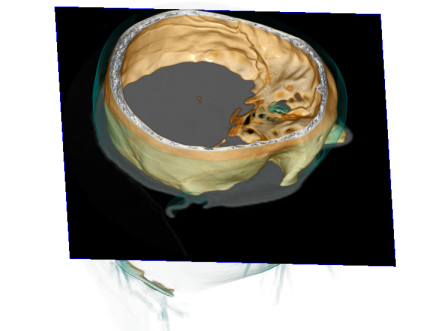 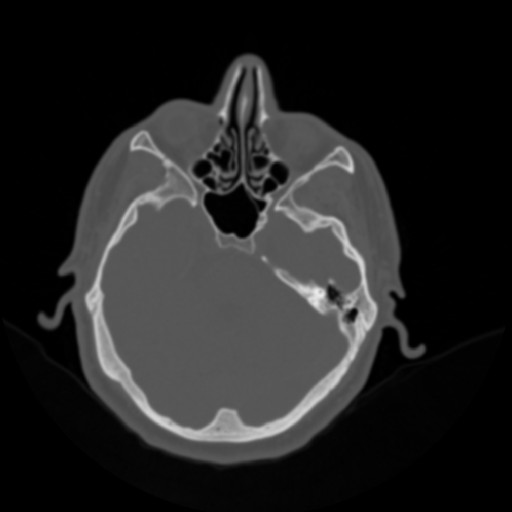 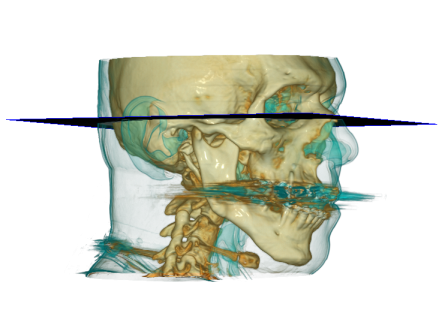 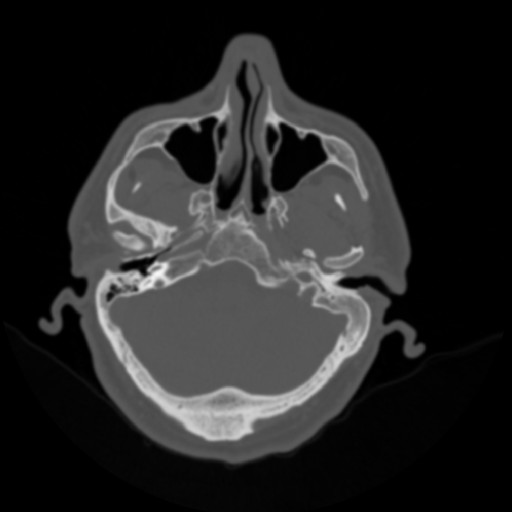 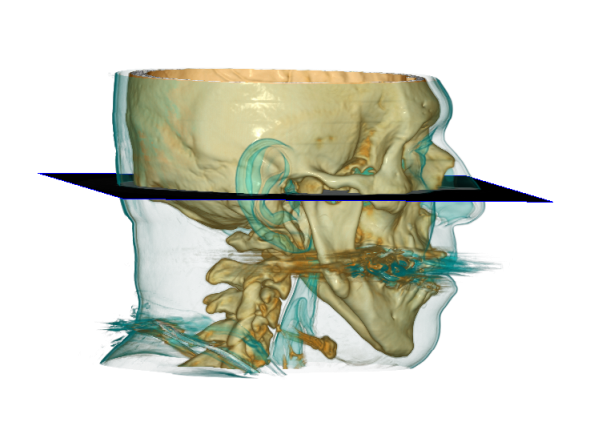 [Speaker Notes: Έξω ακουστικός πόρος. Κόνδυλος κάτω γνάθου.]
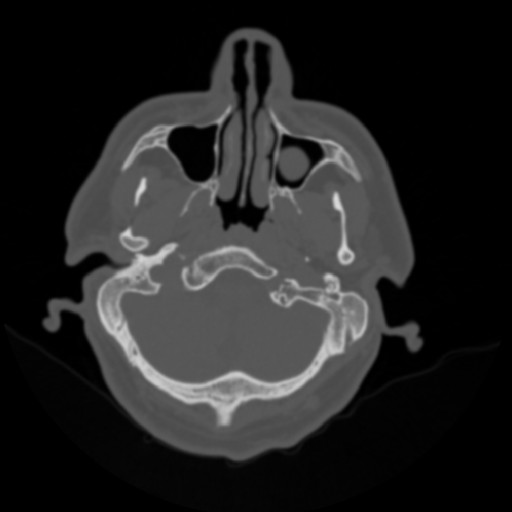 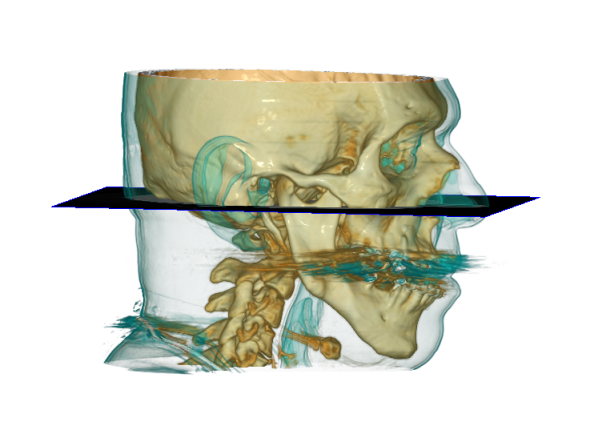 [Speaker Notes: Κύστη στο ιγμόρειο.]
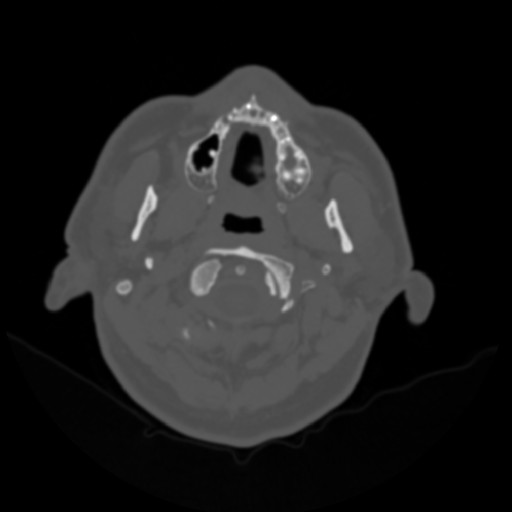 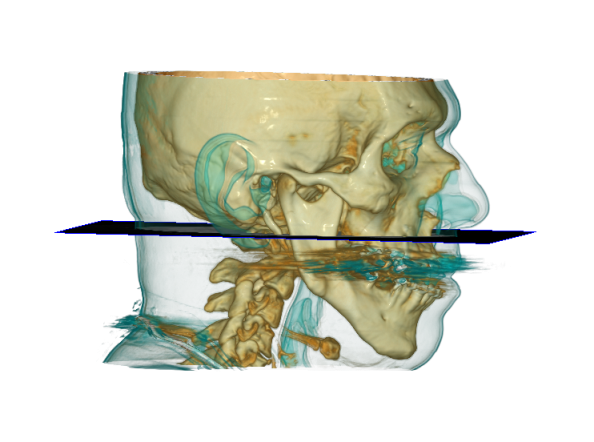 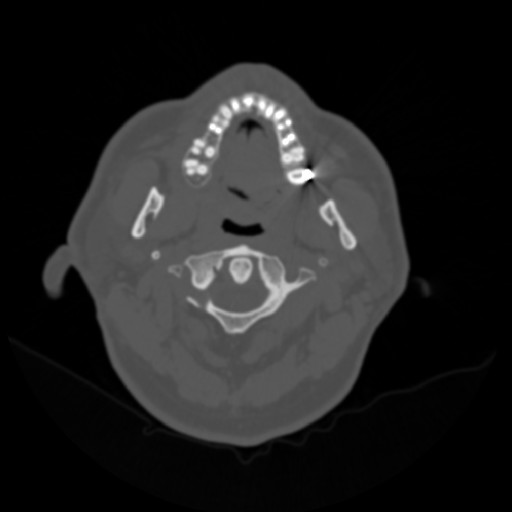 [Speaker Notes: Παρατηρήστε ότι η αεροφόρος οδός έχει μεγαλύτερο εγκάρσιο εύρος από την προσθιοπίσθια διάσταση.]
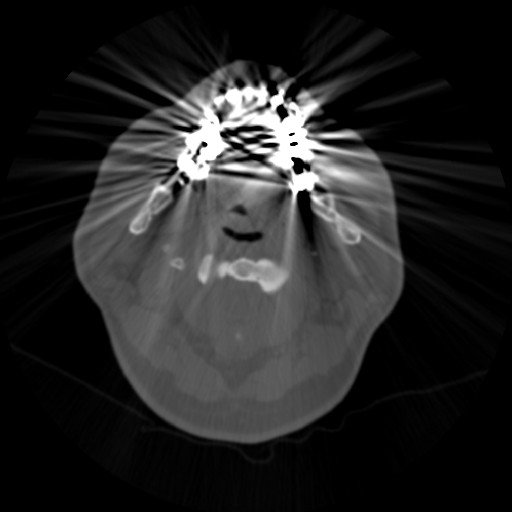 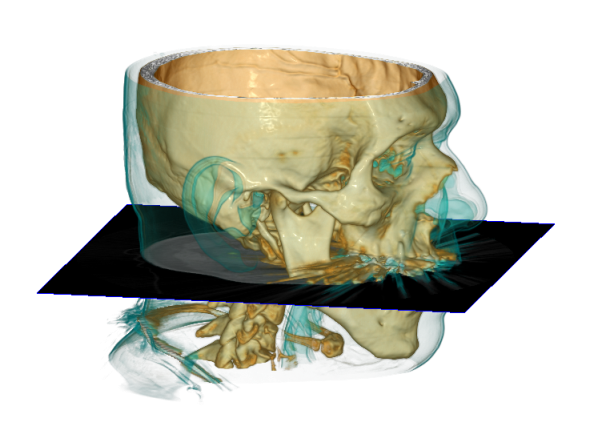 [Speaker Notes: Γραμμώσεις.]
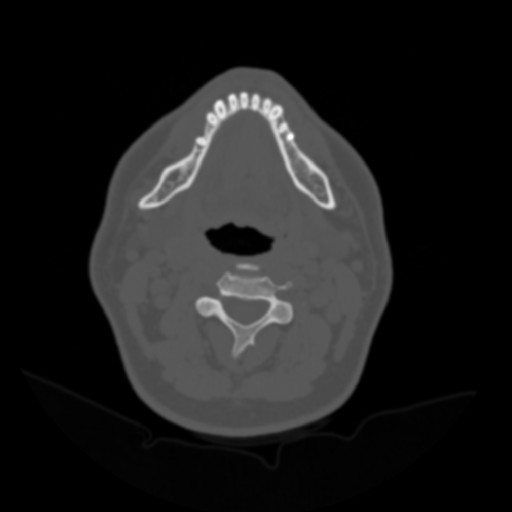 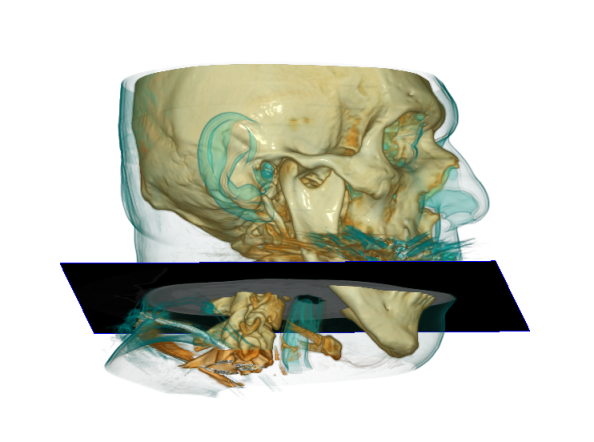 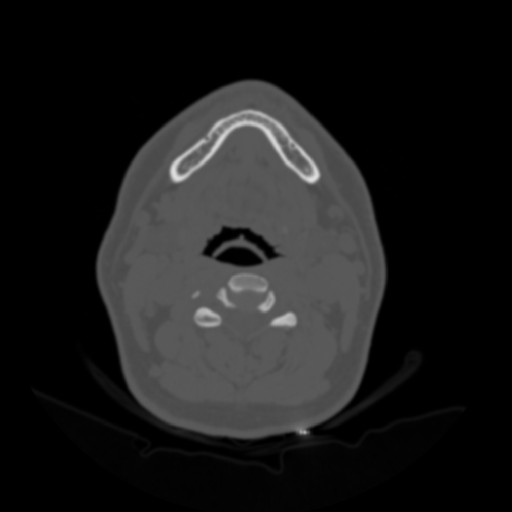 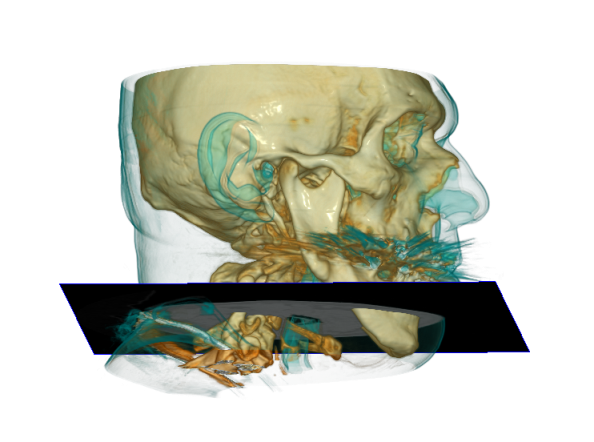 [Speaker Notes: Επιγλωττίδα.]
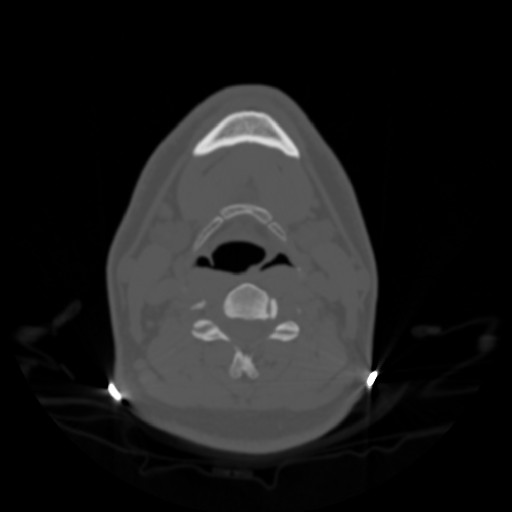 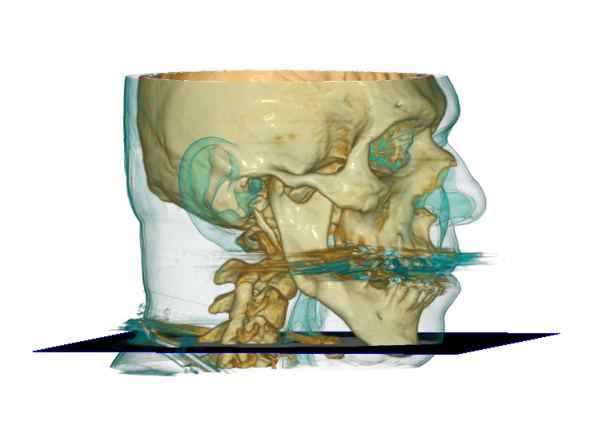 [Speaker Notes: Υοειδές.]
[Speaker Notes: Αεροφόρες κοιλότητες.]
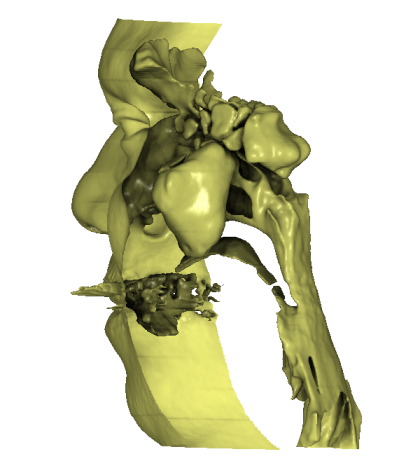 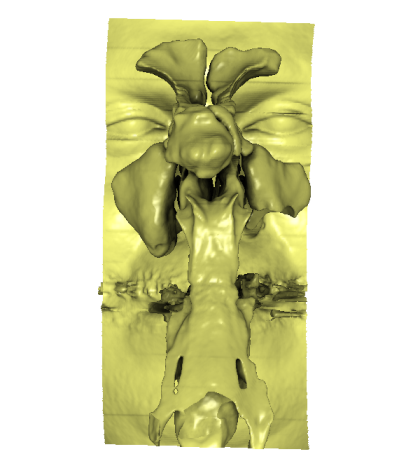 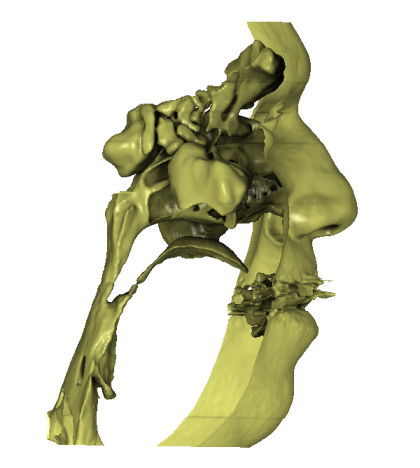 [Speaker Notes: Αεροφόροι χώροι.]
[Speaker Notes: (ταινία, για να παίξει κατεβάστε το αρχείο [CT: αυχενικοί σπόνδυλοι] από το η-Τάξη)

Αυχενικοί σπόνδυλοι.]
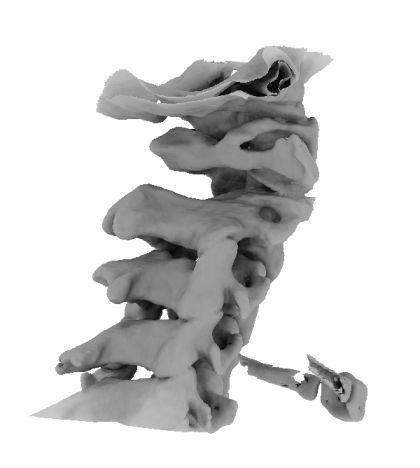 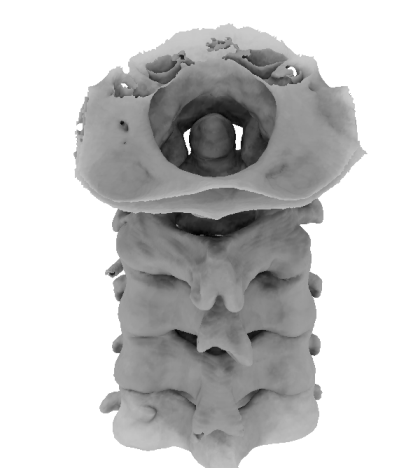 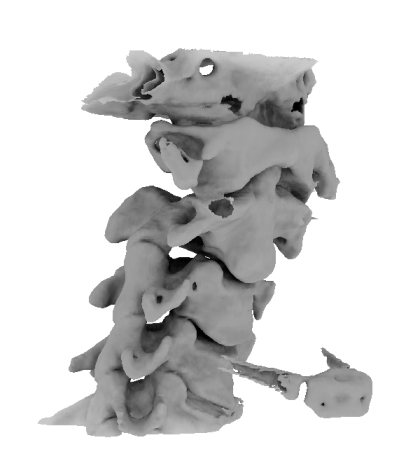 [Speaker Notes: Αυχενικοί σπόνδυλοι και μέρος του ινιακού οστού. Υοειδές οστό.]
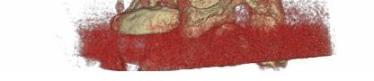 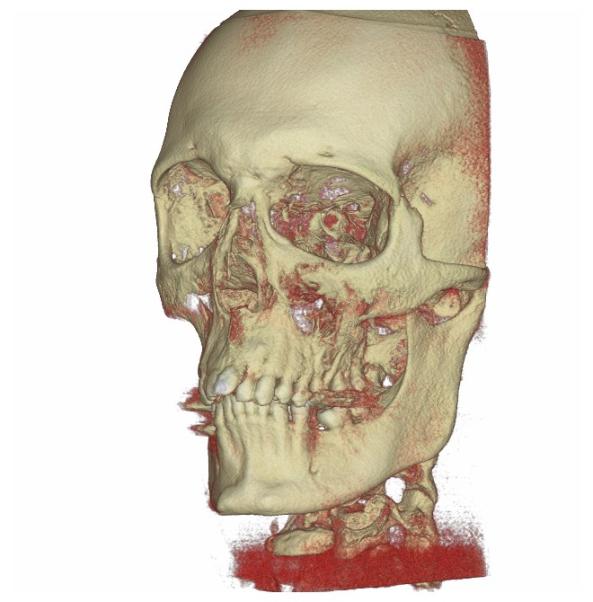 τρισδιάστατες ανασυνθέσεις
οθόνη
[Speaker Notes: Θεωρούμε ότι το αντικείμενο βρίσκεται πίσω από την οθόνη του υπολογιστή. Σχεδιάζουμε εικονικές ακτίνες προς το αντικείμενο και χρωματίζουμε τα εικονοστοιχεία της οθόνης ανάλογα με την πυκνότητα του αντίστοιχου ογκοστοιχείου πάνω στο οποίο προσπίπτει η ακτίνα.]
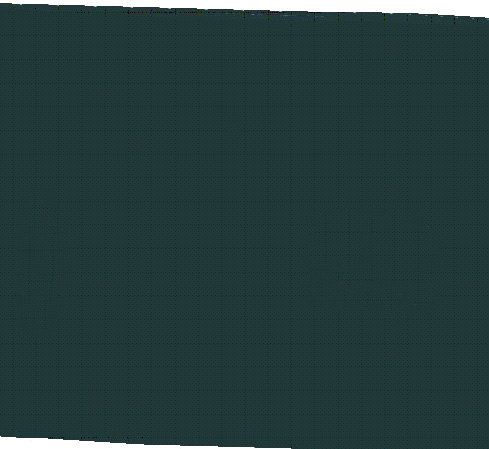 [Speaker Notes: Επειδή τα εξωτερικά ογκοστοιχεία αντιπροσωπεύουν τον αέρα που περιβάλλει το αντικείμενο, η εικόνα που θα σχηματιστεί είναι ενός μαύρου παραλληλεπιπέδου.]
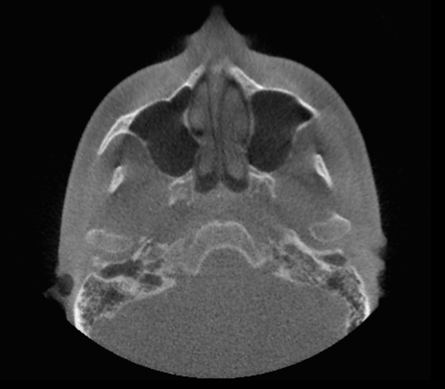 [Speaker Notes: Σκοπός μας είναι να δούμε το εσωτερικό του παραλληλεπιπέδου.]
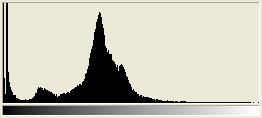 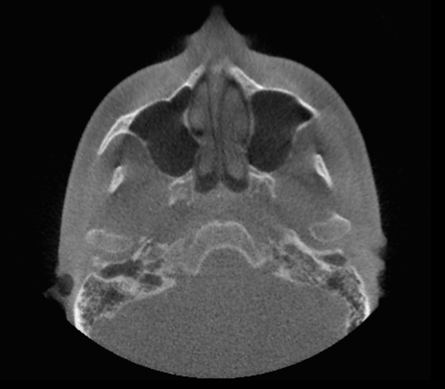 [Speaker Notes: Το ιστόγραμμα μιας τομής δείχνει μια υψηλή κορυφή στα αριστερά, η οποία αντιπροσωπεύει τα μαύρα ογκοστοιχεία του αέρα.]
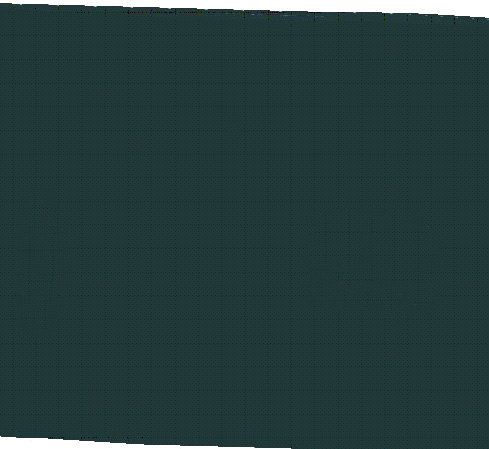 ουδός διαφάνειας
[Speaker Notes: Θέτοντας ένα κατώφλι διαφάνειας, και μετακινώντας το προς τα δεξιά, μετατρέπουμε όλα τα ογκοστοιχεία, που έχουν πυκνότητα μικρότερη της ουδού, σε διαφανή ογκοστοιχεία.]
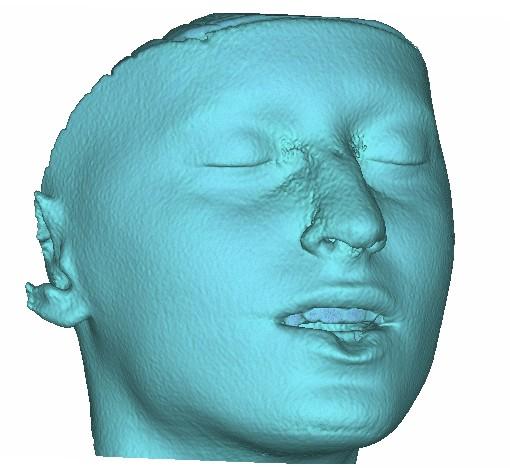 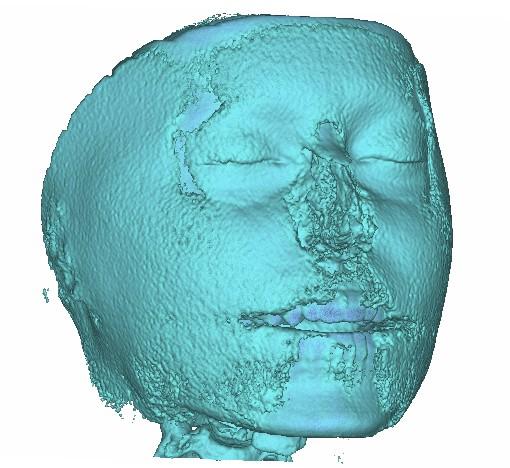 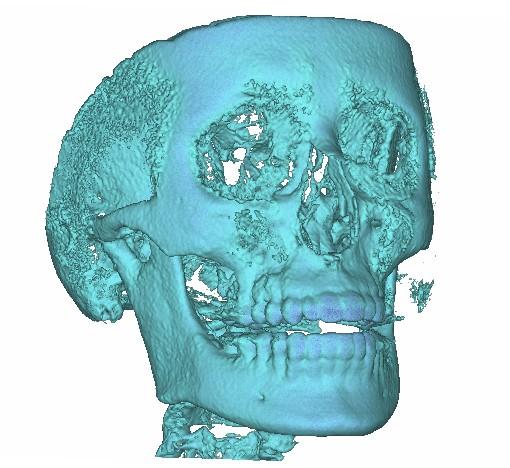 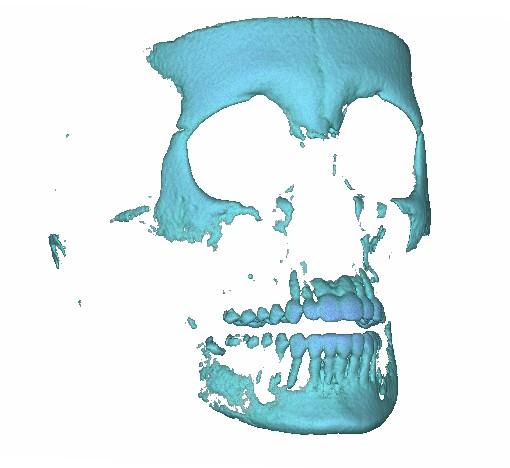 συνδυασμός χρώματος και διαφάνειας
[Speaker Notes: Εναλλακτικά, μπορούμε να καθορίσουμε συνδυασμούς χρώματος και διαφάνειας, ανάλογα με την πυκνότητα των ογκοστοιχείων.]
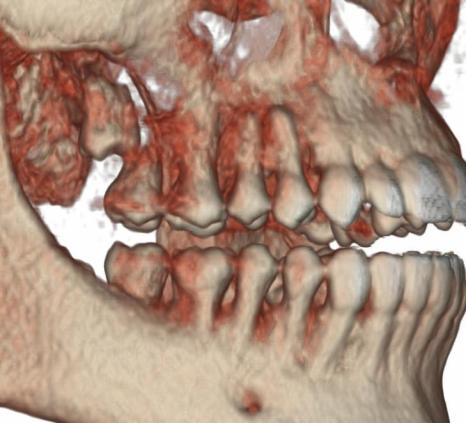 συνδυασμός χρώματος και διαφάνειας
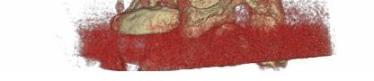 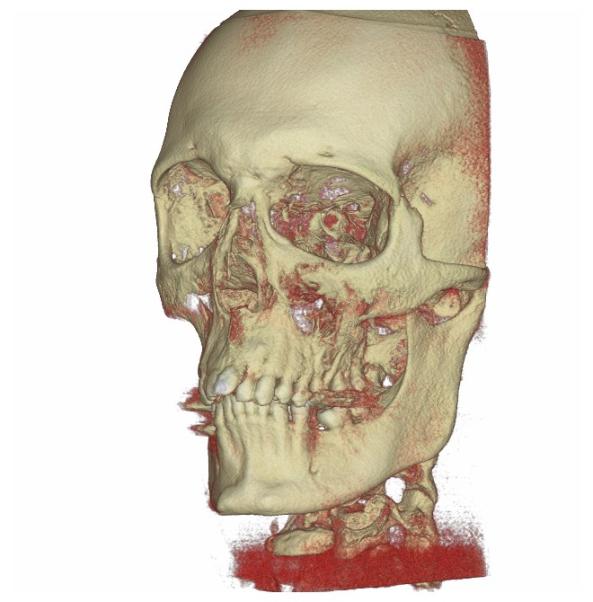 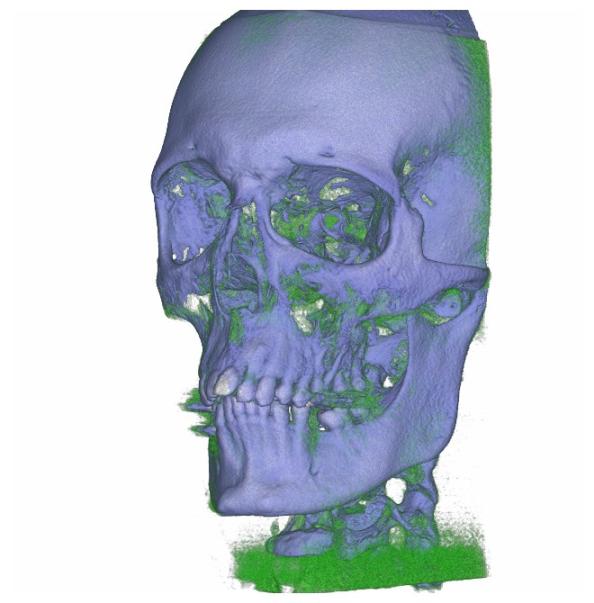 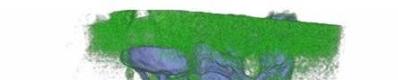 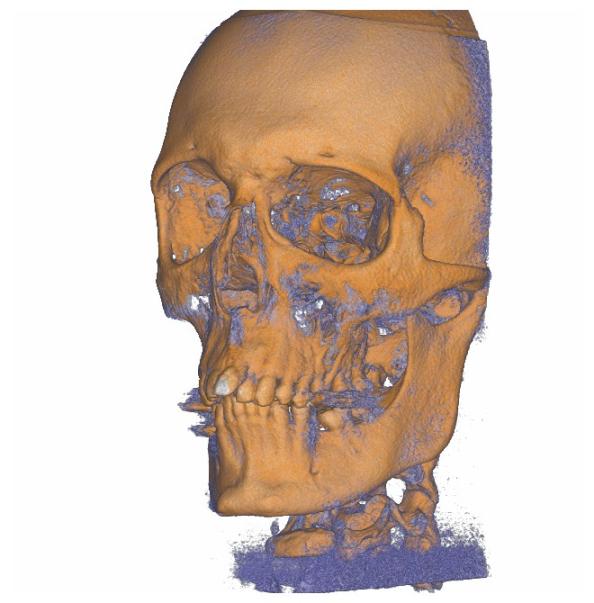 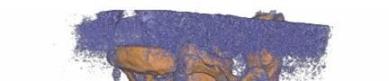 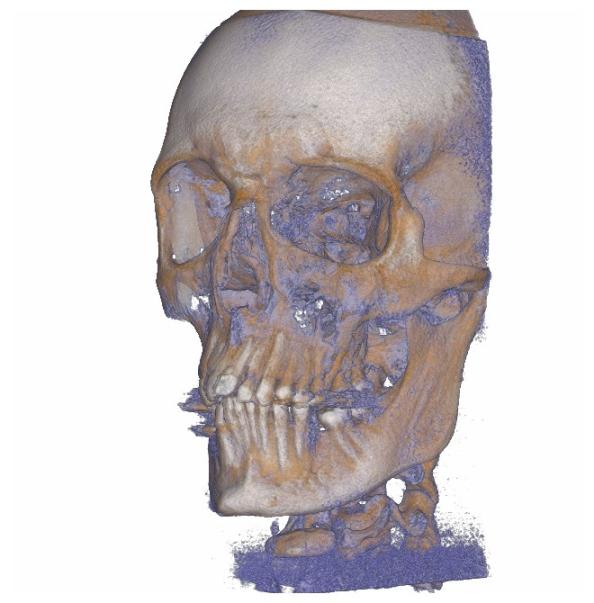 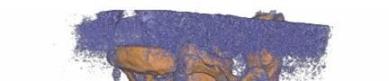 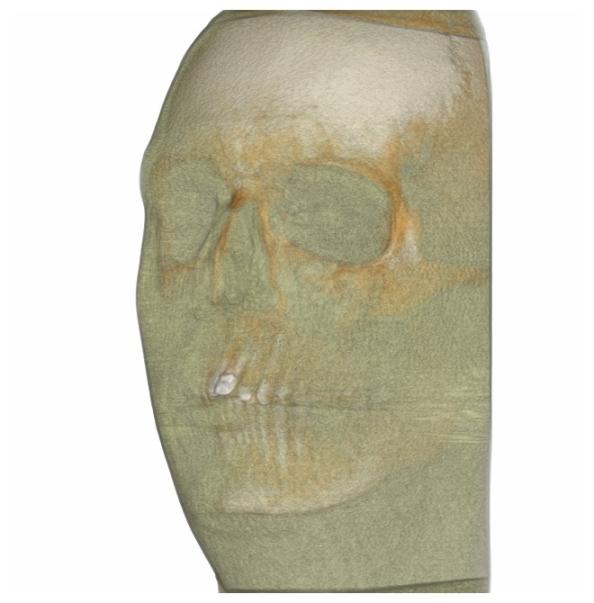 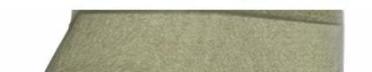 μαλακοί ιστοί
οστό
πυκνότητα
[Speaker Notes: Υπό ιδανικές συνθήκες, μαλακοί ιστοί και οστά θα είχαν τελείως διαφορετικές πυκνότητες και θα ήταν δυνατόν να χρησιμοποιήσουμε ένα κατώφλι που θα τα διαχώριζε μεταξύ τους. Όμως, λόγω των σφαλμάτων που αναφέραμε, οι κατανομές αλληλεπικαλύπτονται.]
μαλακοί ιστοί
οστό
πυκνότητα
[Speaker Notes: Δεν είναι δυνατόν να δημιουργήσουμε τρισδιάστατη εικόνα που να περιλαμβάνει μόνο μαλακούς ιστούς ή μόνο οστά.]
αλληλεπικάλυψη κατανομών
[Speaker Notes: (ταινία, για να παίξει κατεβάστε το αρχείο [CBCT: ουδός σκληρών - μαλακών μορίων] από το η-Τάξη)]
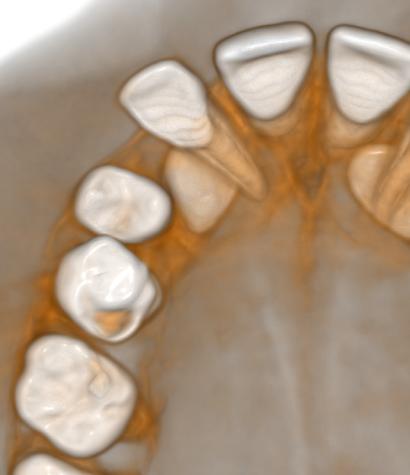 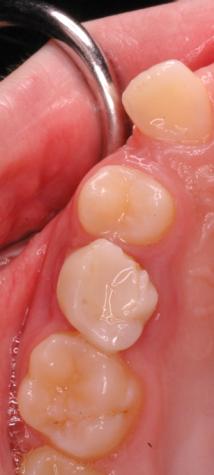 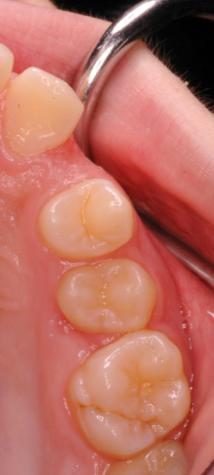 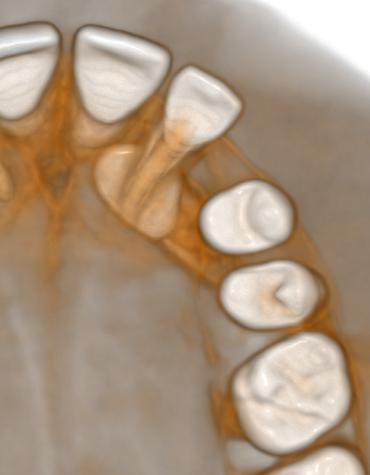 [Speaker Notes: Διαφορά μεταξύ κλινικής εικόνας και τρισδιάστατης ανασύνθεσης. Παρατηρήστε τις διαφορές στο εύρος των μεσοδοντίων διαστημάτων.]
NewTom
[Speaker Notes: (ταινία, για να παίξει κατεβάστε το αρχείο [Video από τομογράφο NewTom] από το η-Τάξη)]
i-CAT
[Speaker Notes: (ταινία, για να παίξει κατεβάστε το αρχείο [Video από τομογράφο iCAT] από το η-Τάξη)]
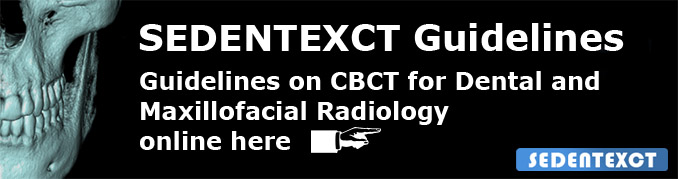 www.sedentexct.eu

“Large volume CBCT should not be used routinely for orthodontic diagnosis”
[Speaker Notes: Cancer risk: 12x10-2/Sv = 0.12 /Sv = 0.00012 /mSv = 0.000012 /100μSv = 1.2:100,000 /100μSv]
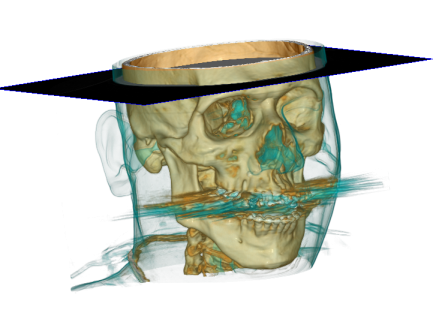 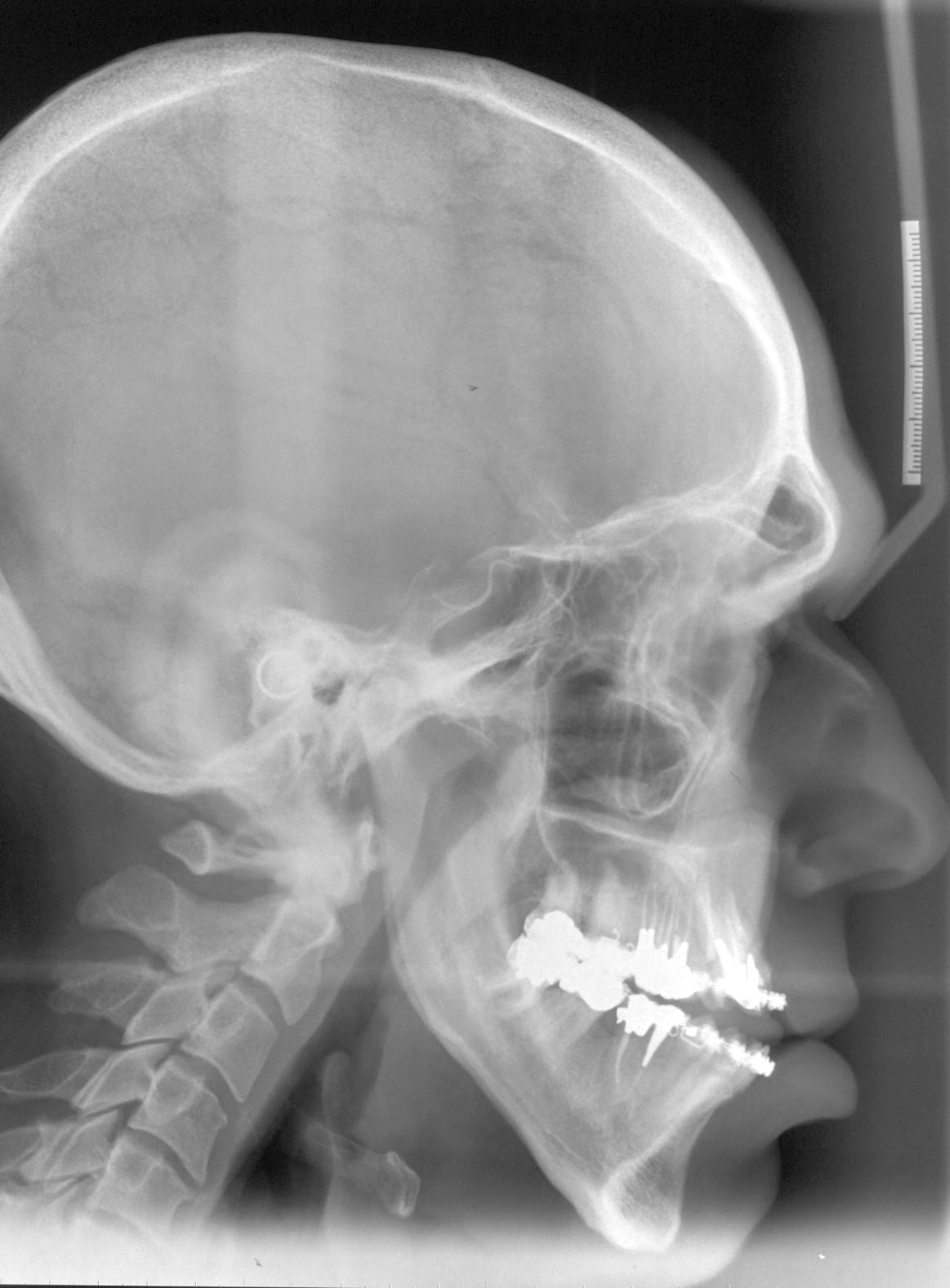 [Speaker Notes: Ανατομικά στοιχεία στην κεφαλομετρική ακτινογραφία, σε σύγκριση με την υπολογιστική τομογραφία.]
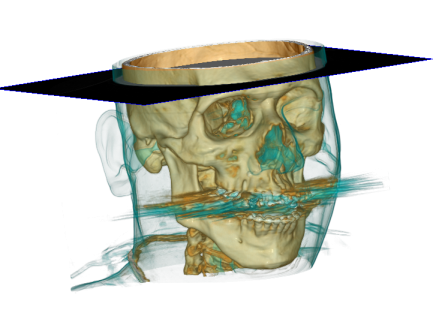 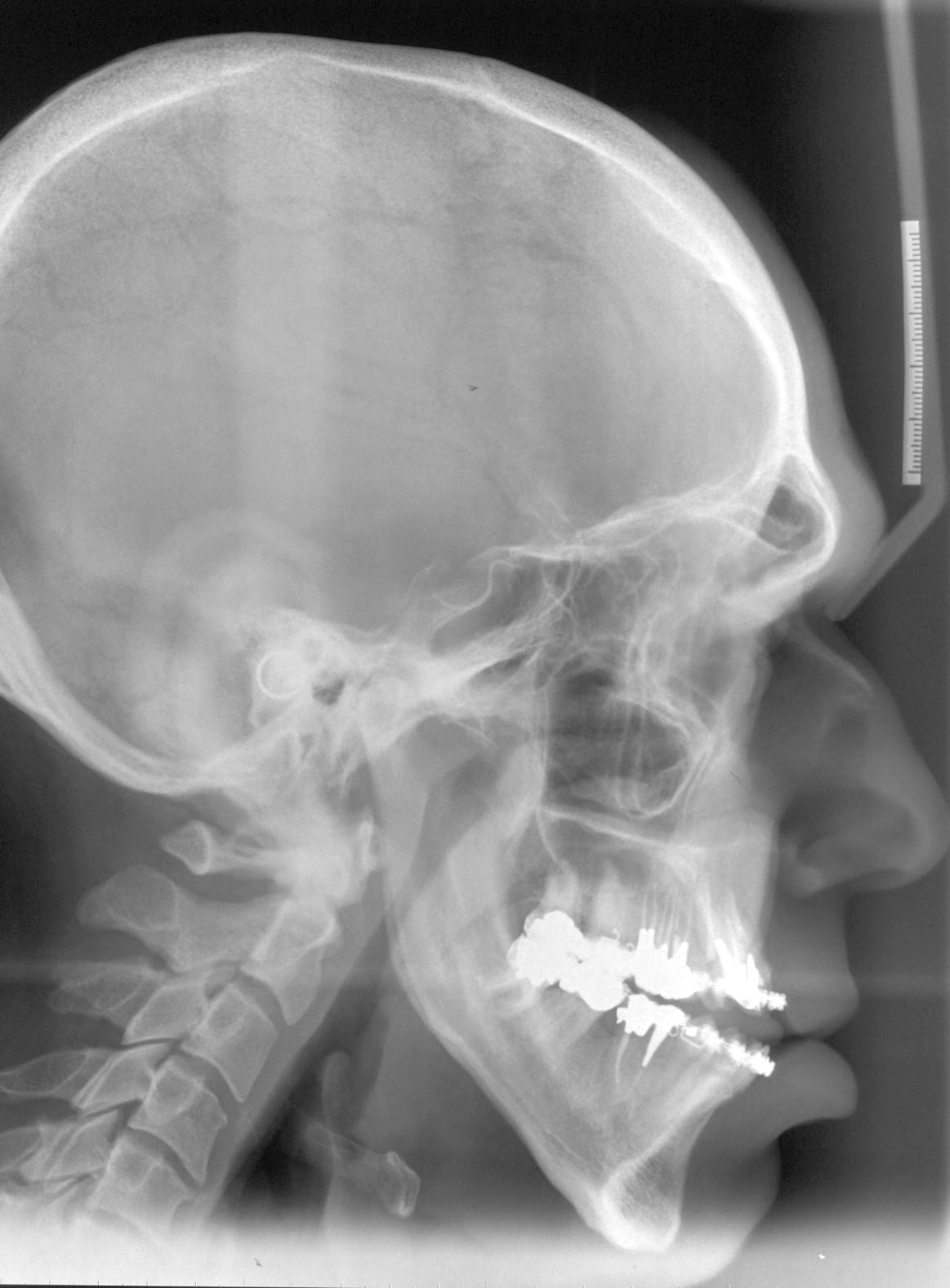 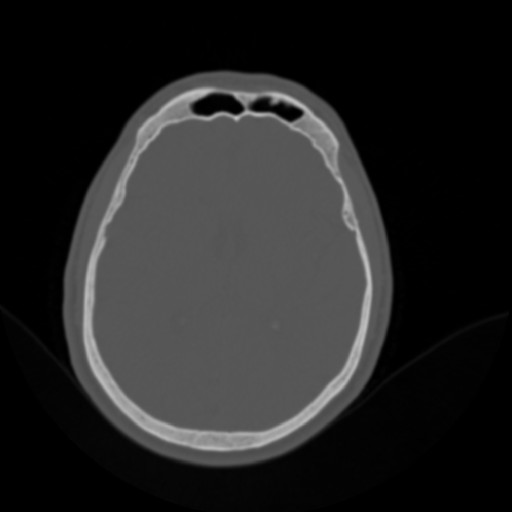 [Speaker Notes: Οι έντονες αντιθέσεις προκύπτουν από οστά ή μαλακά μόρια στα οποία η ακτίνα προσπίπτει εφαπτομενικά, διαπερνά μεγάλο πάχος ιστού και απορροφάται περισσότερο. Η εικόνα δείχνει δύο περιοχές όπου το ενεργό πάχος ιστού είναι μεγάλο και έτσι οι περιοχές αυτές αποτυπώνονται με μεγάλη ακτινοσκιερότητα. Οι επόμενες εικόνες δείχνουν τέτοιες περιοχές.
Μετωπιαίος κόλπος.]
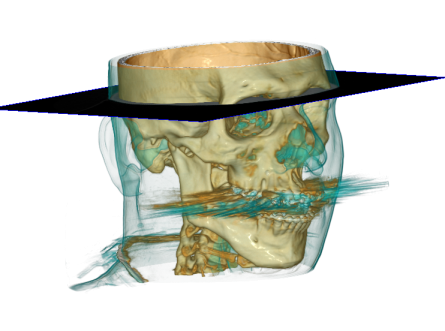 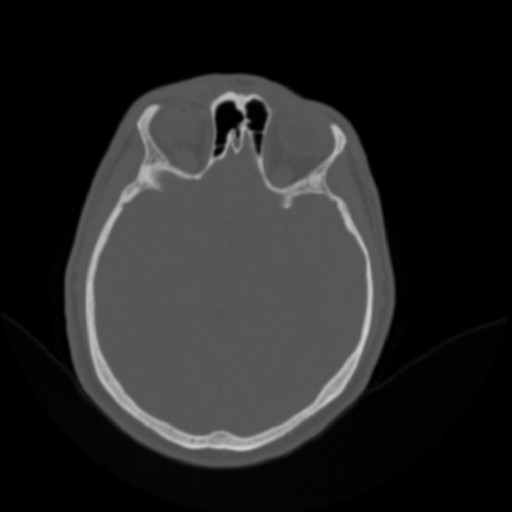 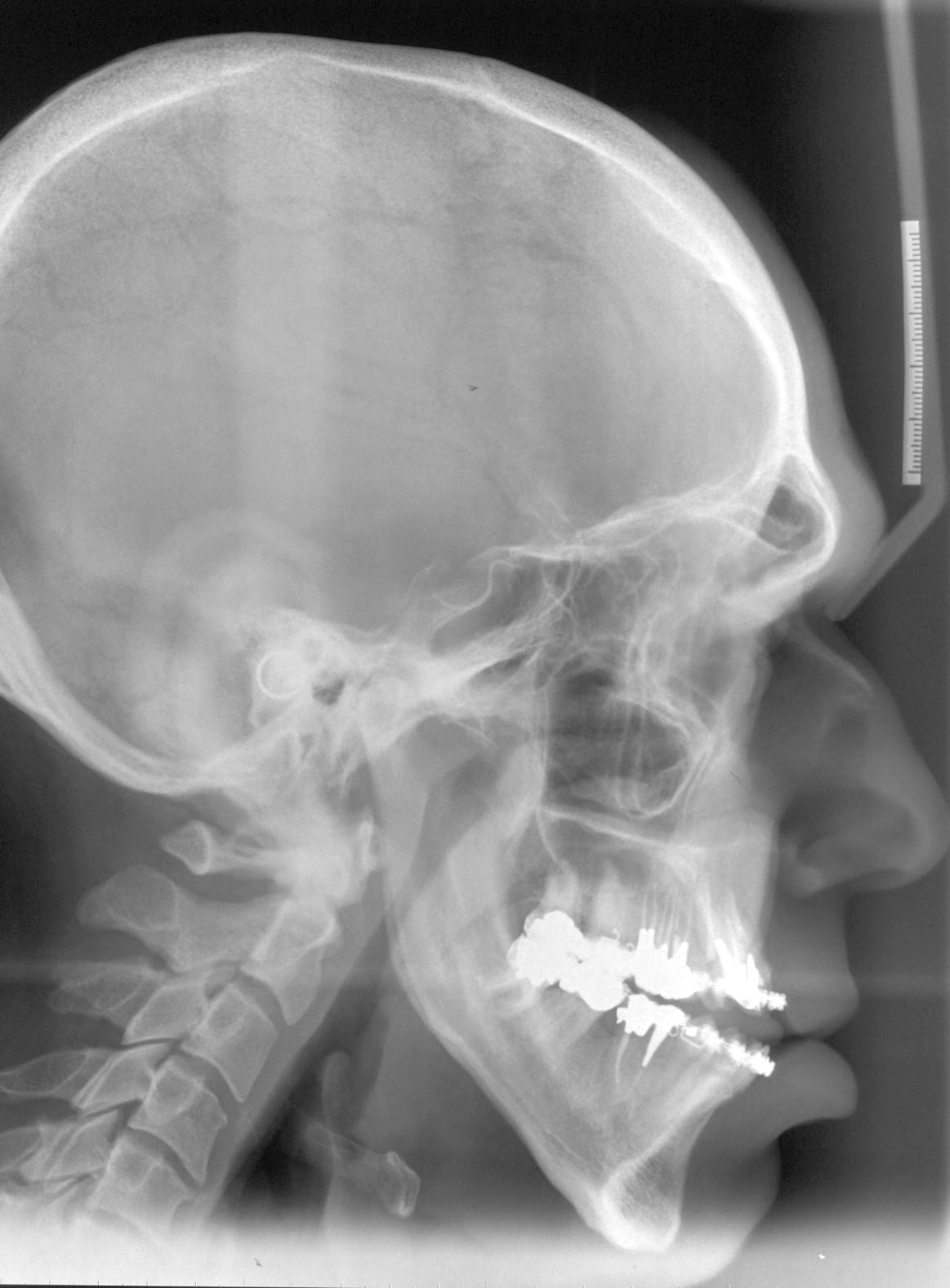 [Speaker Notes: Μετωπο-ρινική ραφή.]
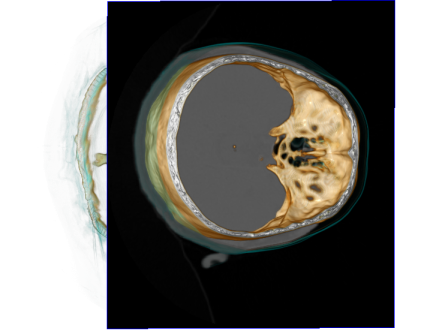 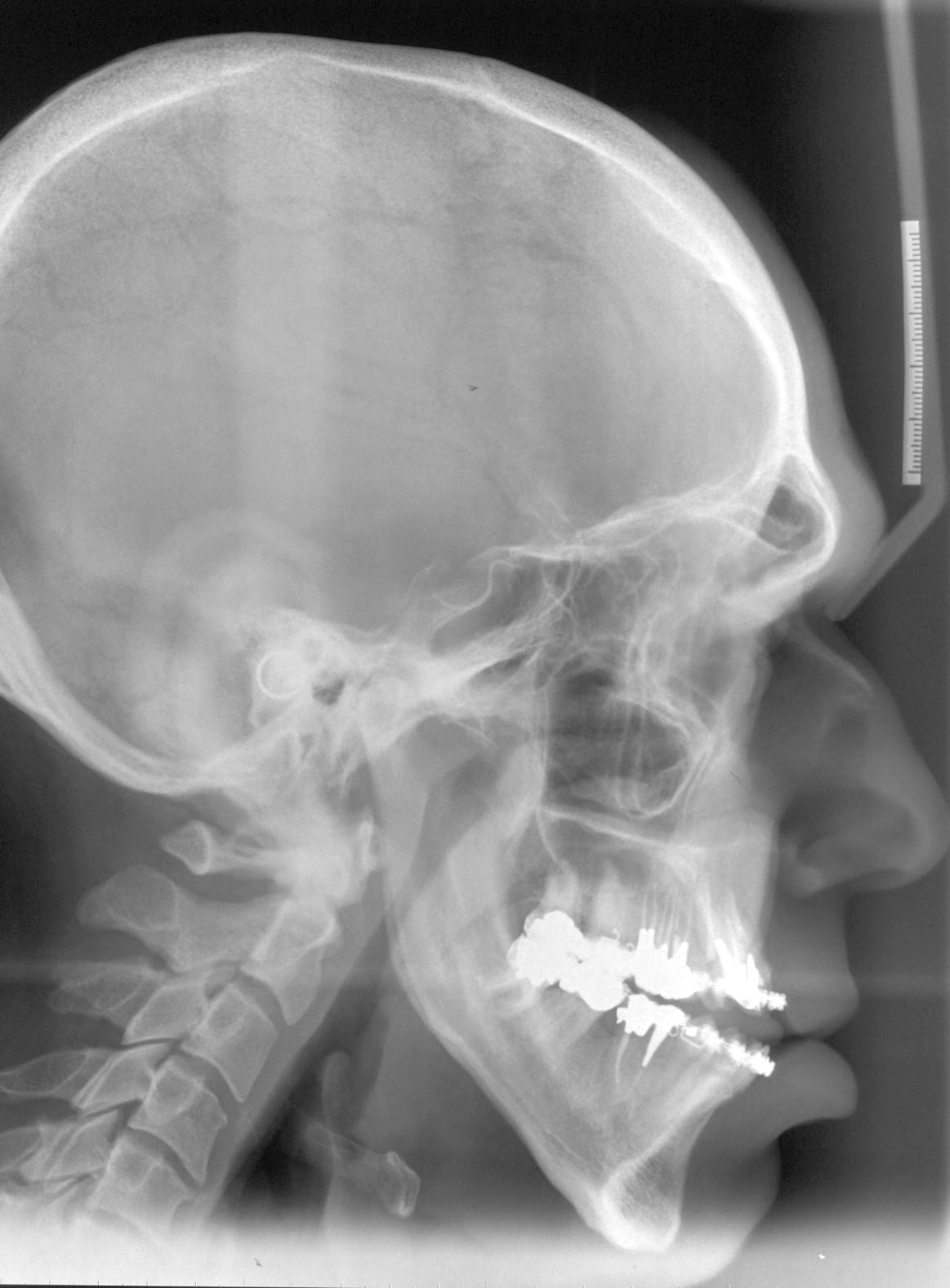 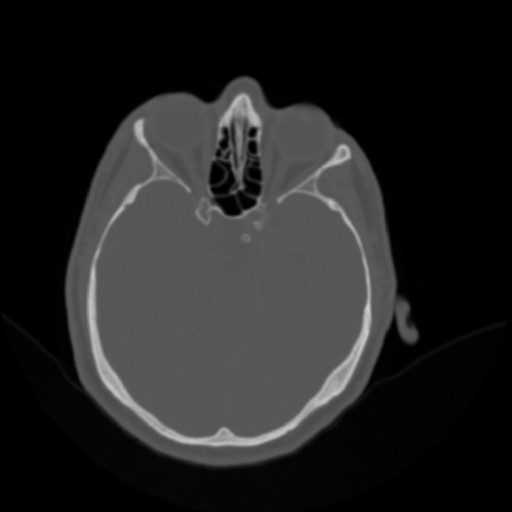 [Speaker Notes: Οπίσθια κλινοειδής απόφυση, πρόσθιες κλινοειδείς αποφύσεις, μετωπιαία απόφυση ζυγωματικού, ηθμοειδείς κυψέλες.]
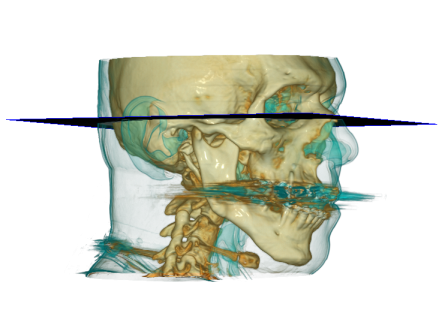 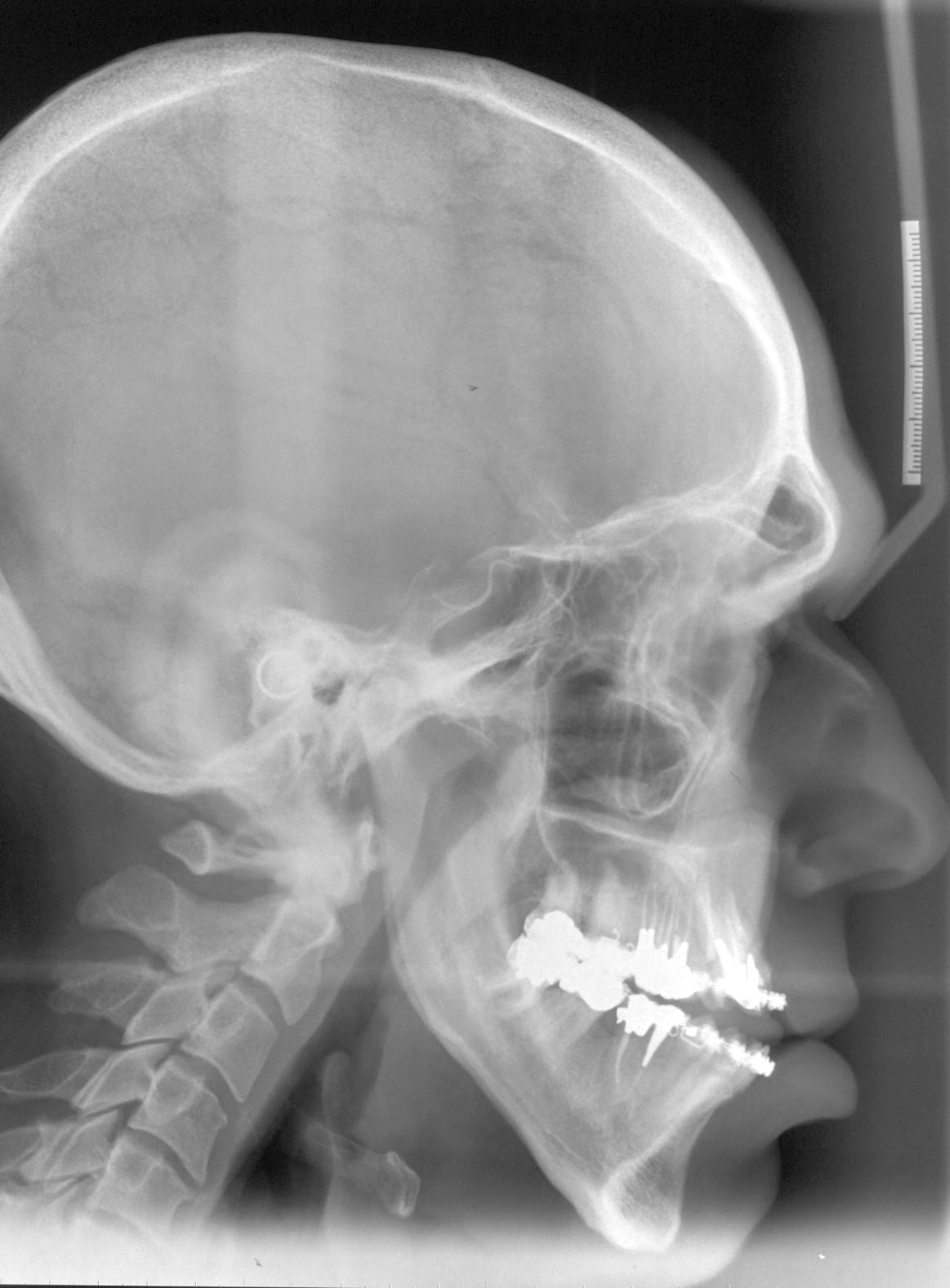 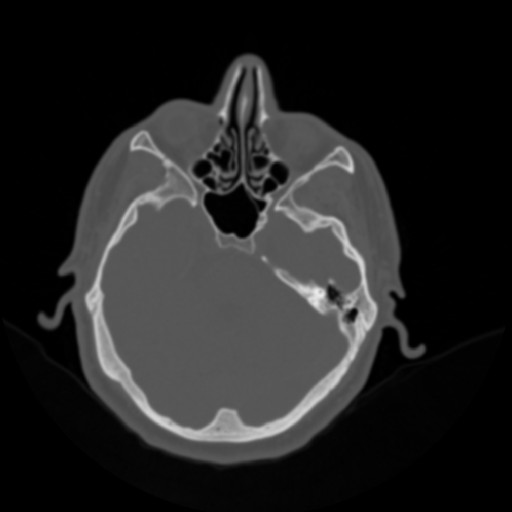 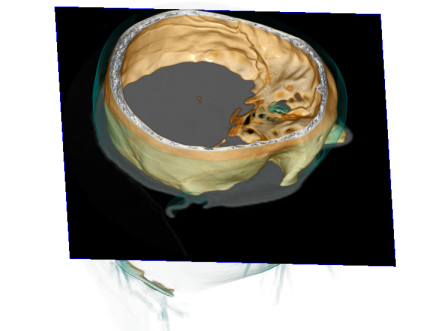 [Speaker Notes: Απόκλιμα, κόλπος του σφηνοειδούς, ζυγωματικό.
(τομή 158)]
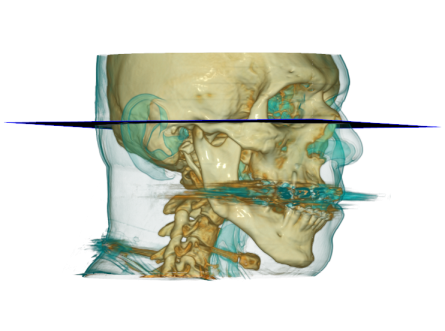 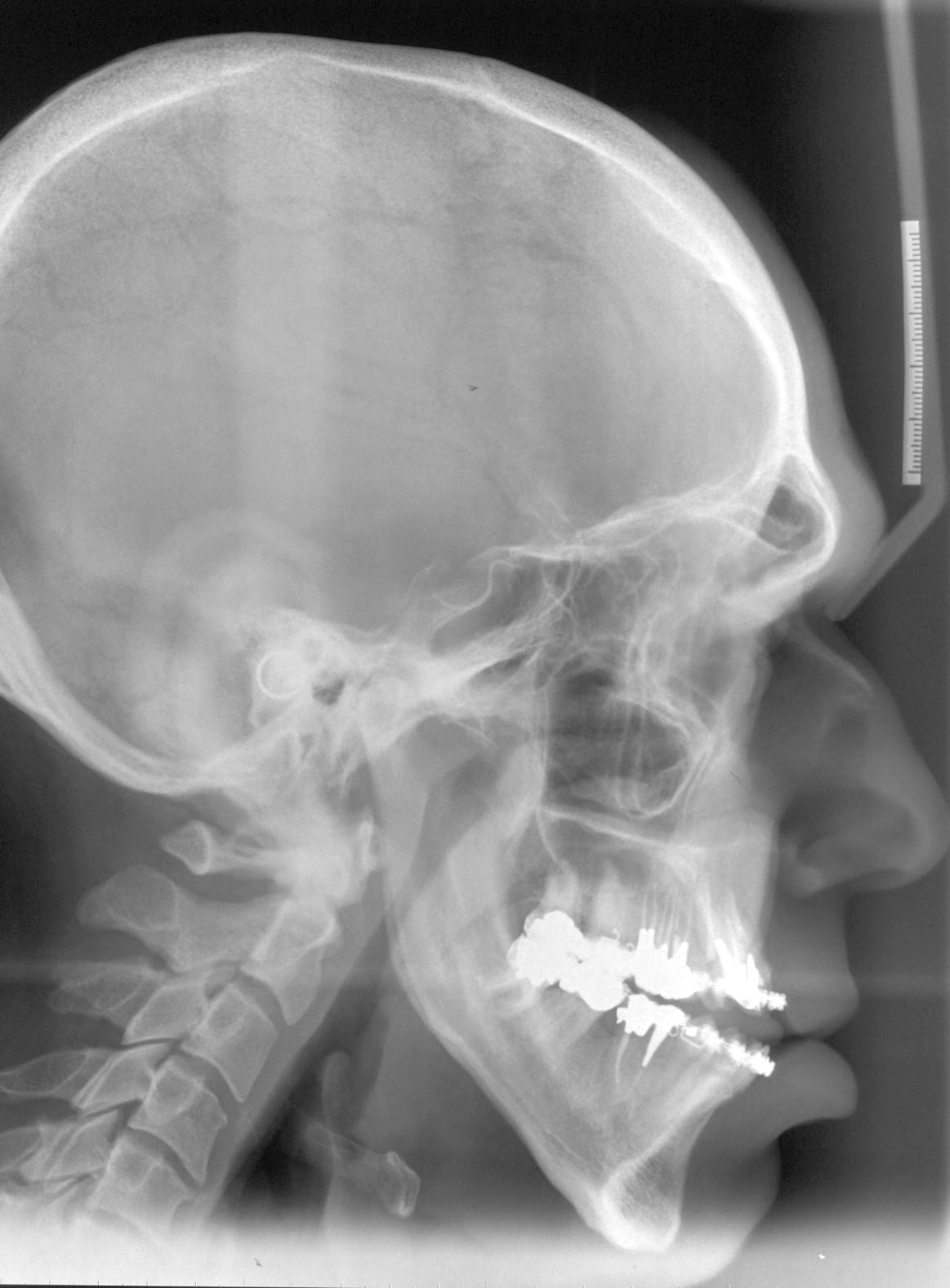 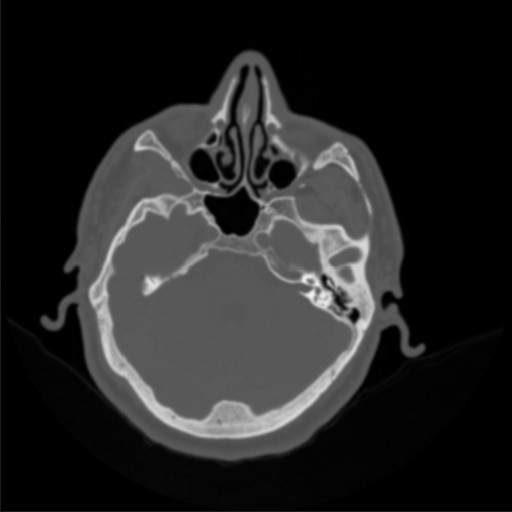 [Speaker Notes: Γλήνη ΚΓΔ, όρια πτερυγοϋπερωΐου βόθρου, ζυγωματική αντηρίδα άνω γνάθου.
(τομή 153)]
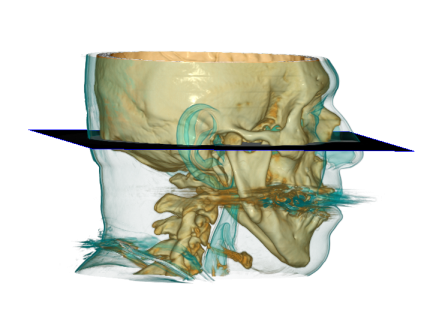 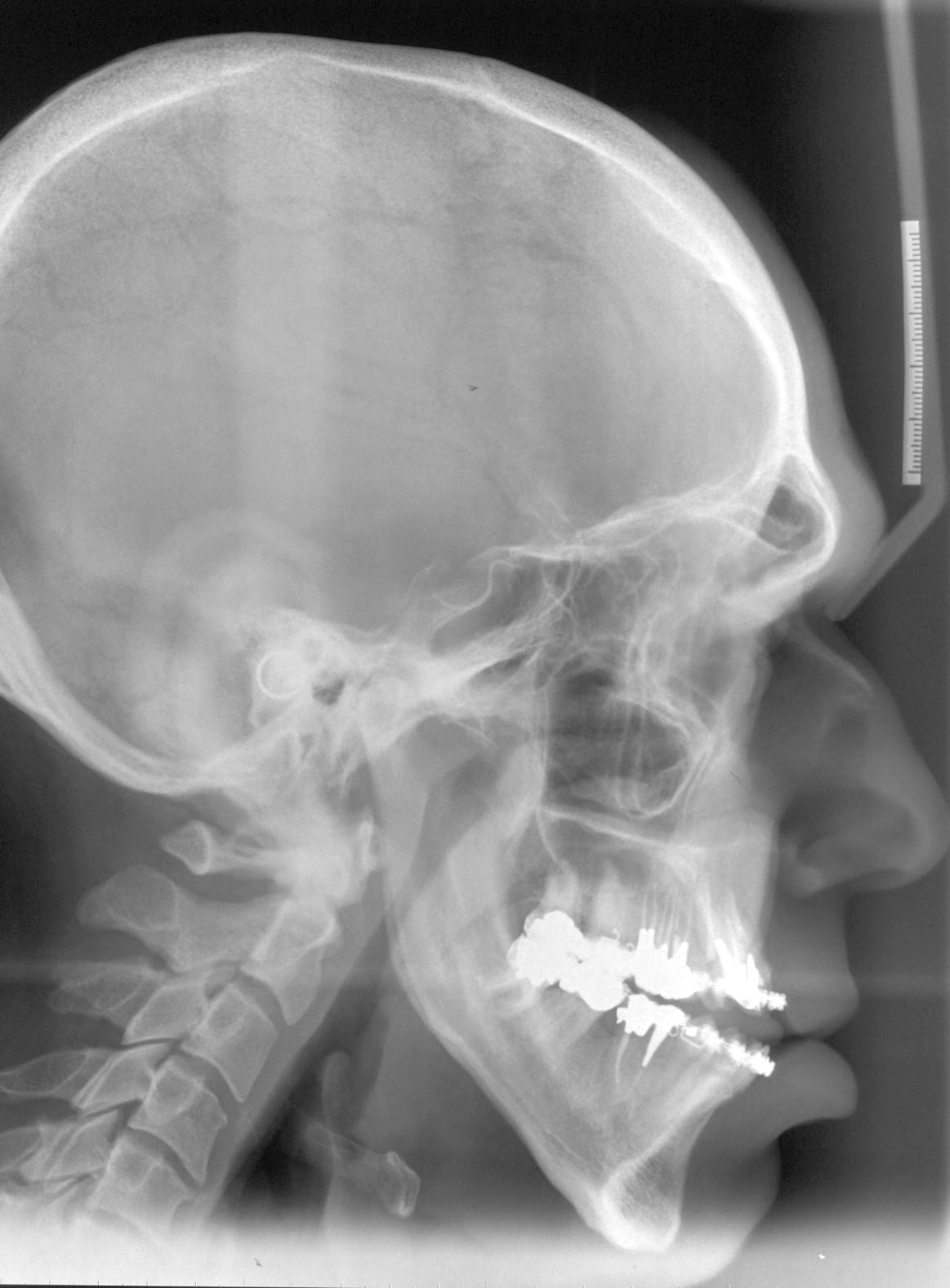 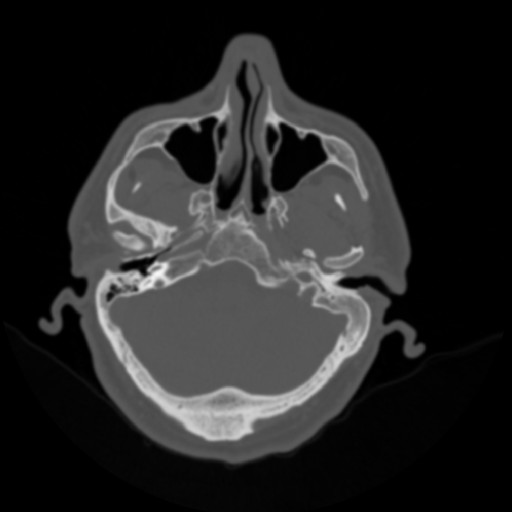 [Speaker Notes: Έξω ακουστικός πόρος, κόνδυλος, πίσω όριο ιγμορείου, ζυγωματική αντηρίδα άνω γνάθου.]
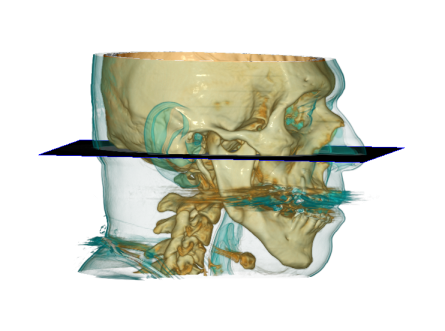 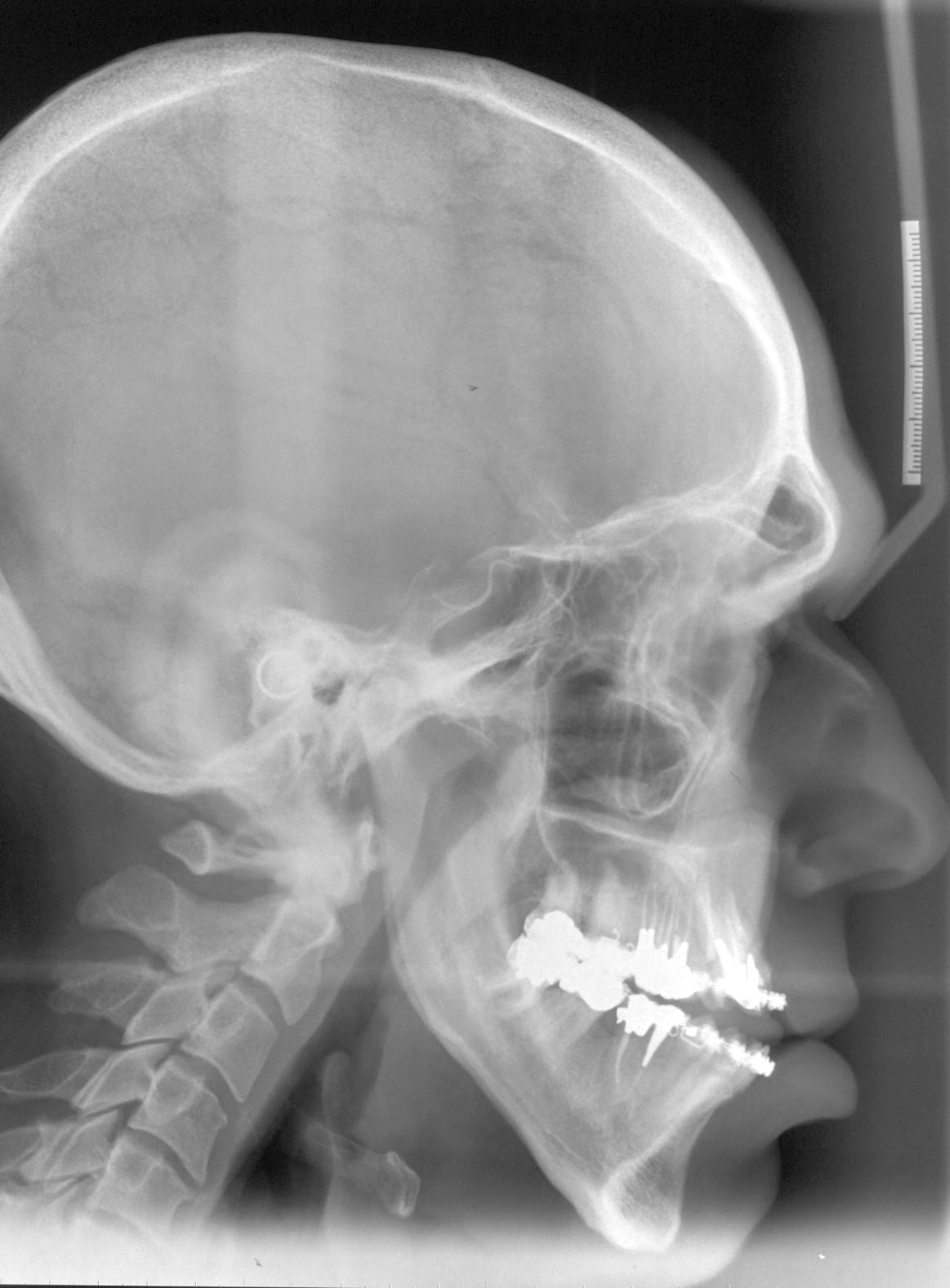 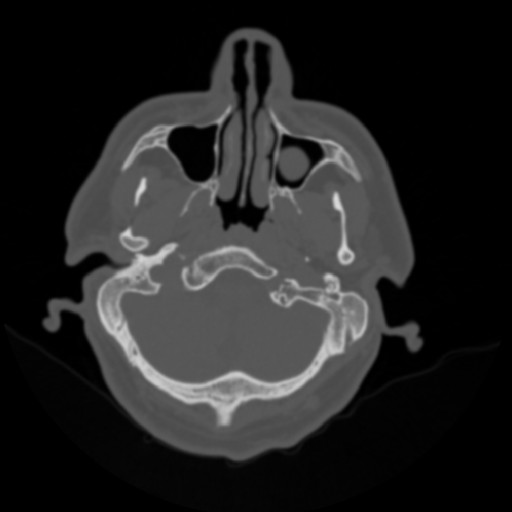 [Speaker Notes: Κόνδυλος ινιακού, ινιακό (απόκλιμα), πτερυγοειδείς αποφύσεις σφηνοειδούς, ζυγωματική απόφυση άνω γνάθου.]
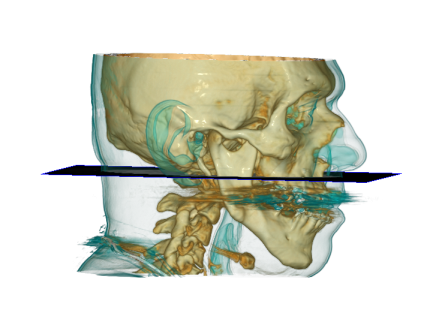 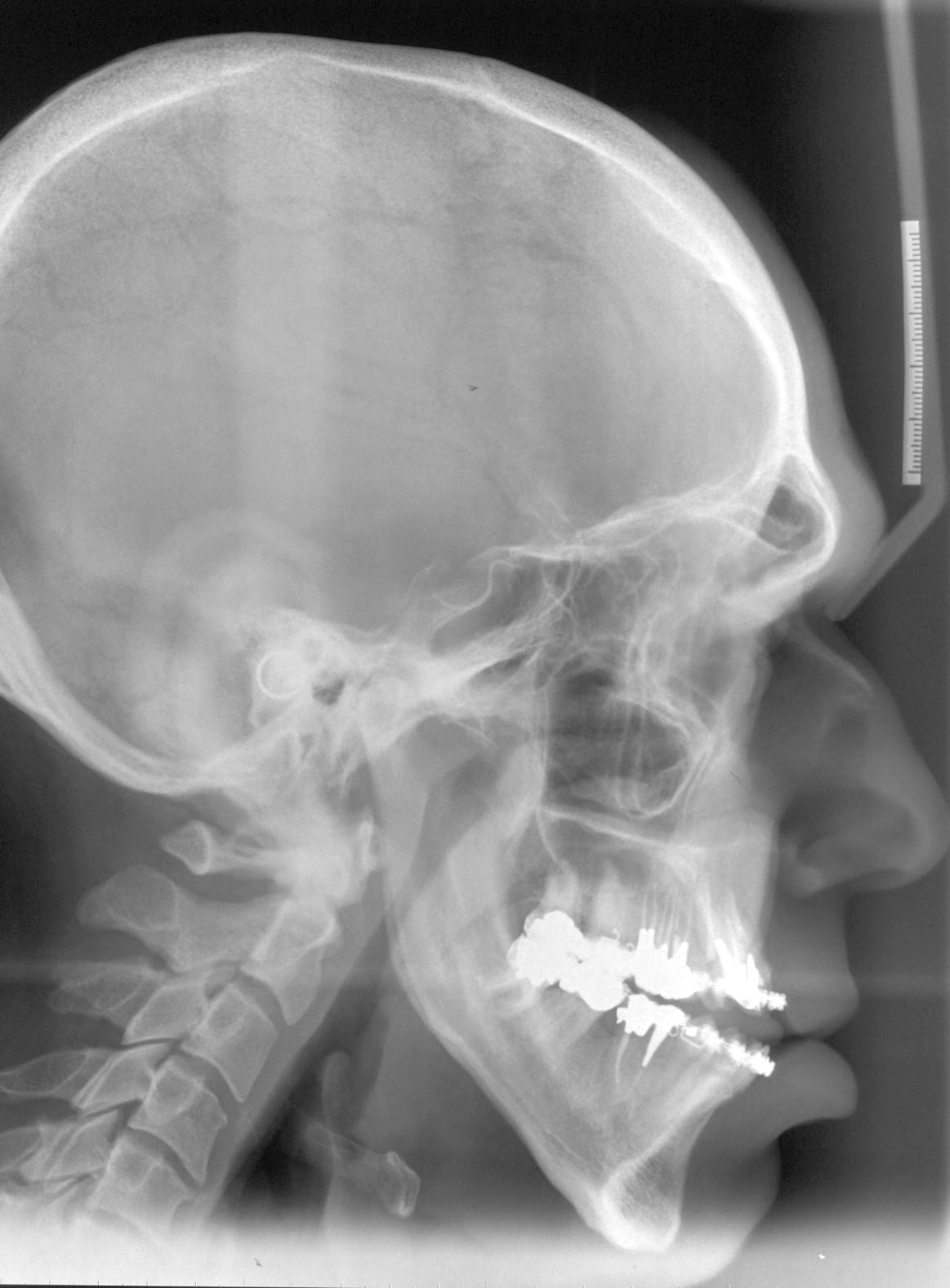 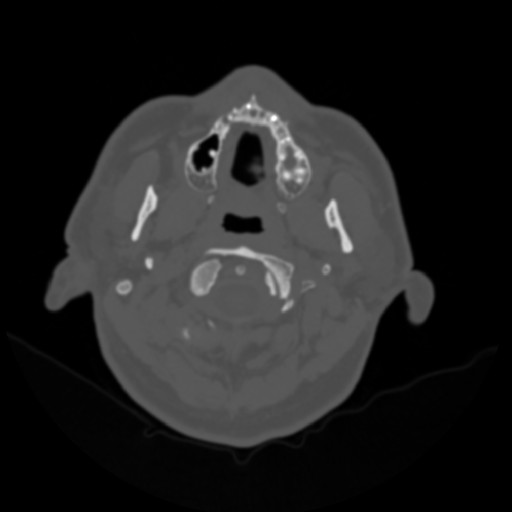 [Speaker Notes: Κόνδυλος ινιακού (δεν σημειώνεται), πρόσθιο τόξο πρώτου αυχενικού σπονδύλου (άτλας), όρια στοματοφάρυγγα.]
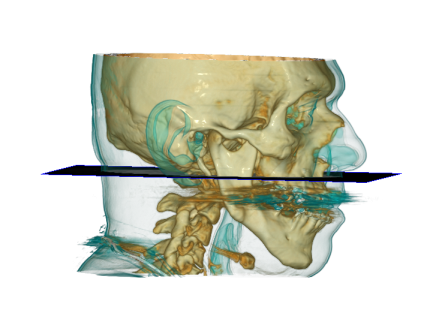 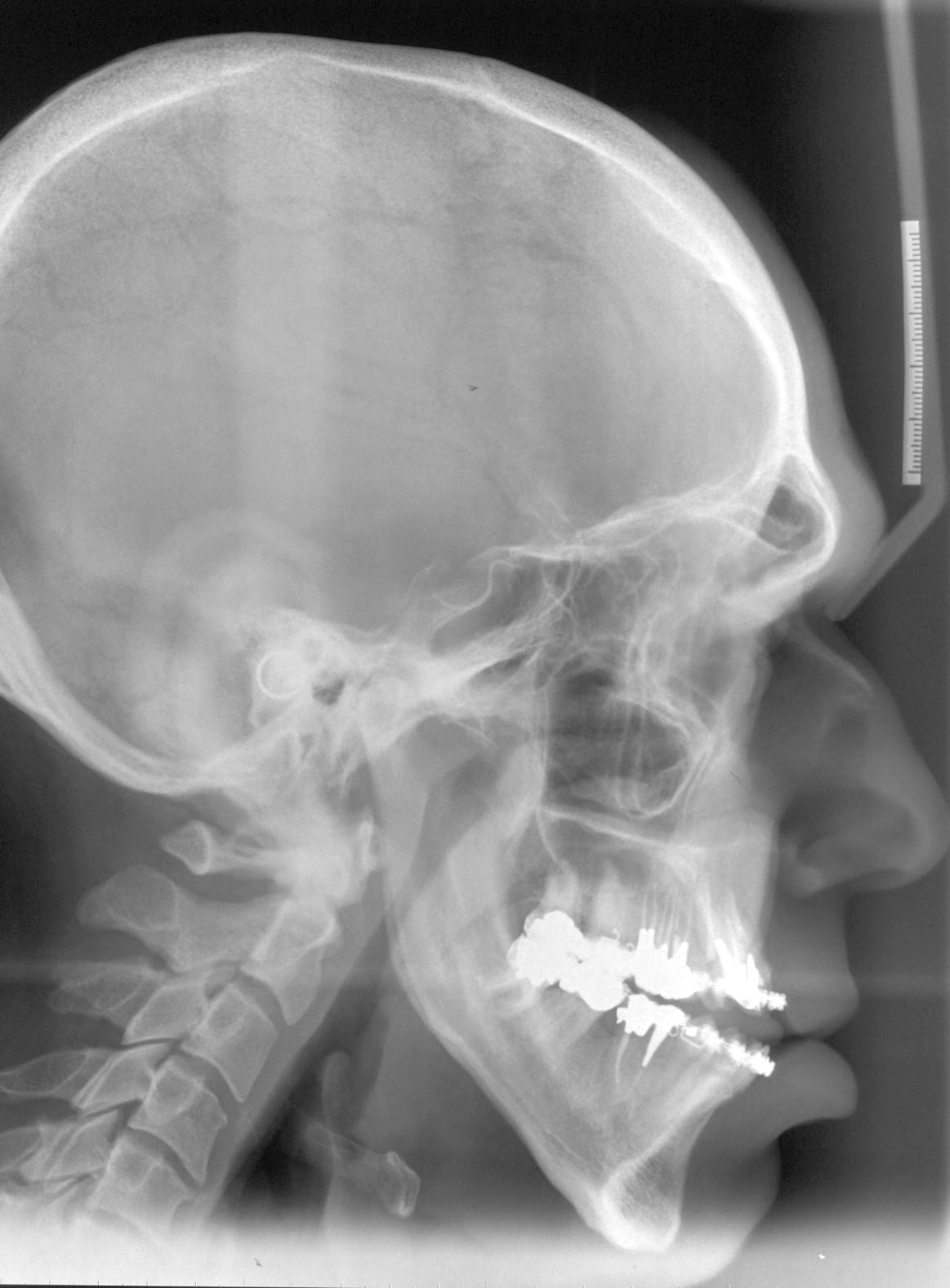 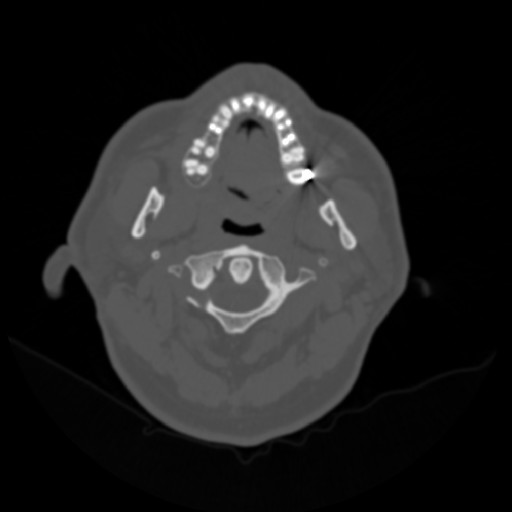 [Speaker Notes: Άτλαντας, με οδοντοειδή απόφυση του δεύτερου αυχενικού σπονδύλου.]
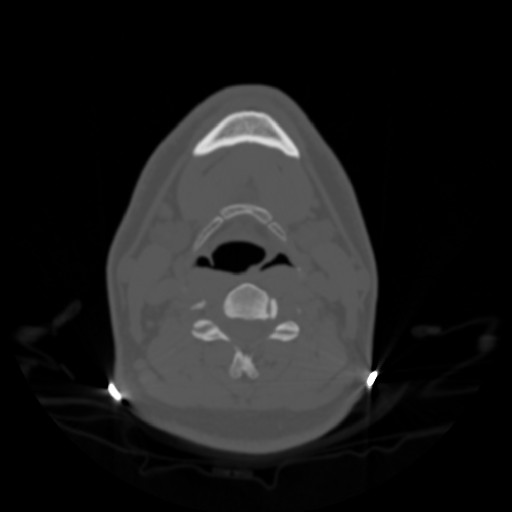 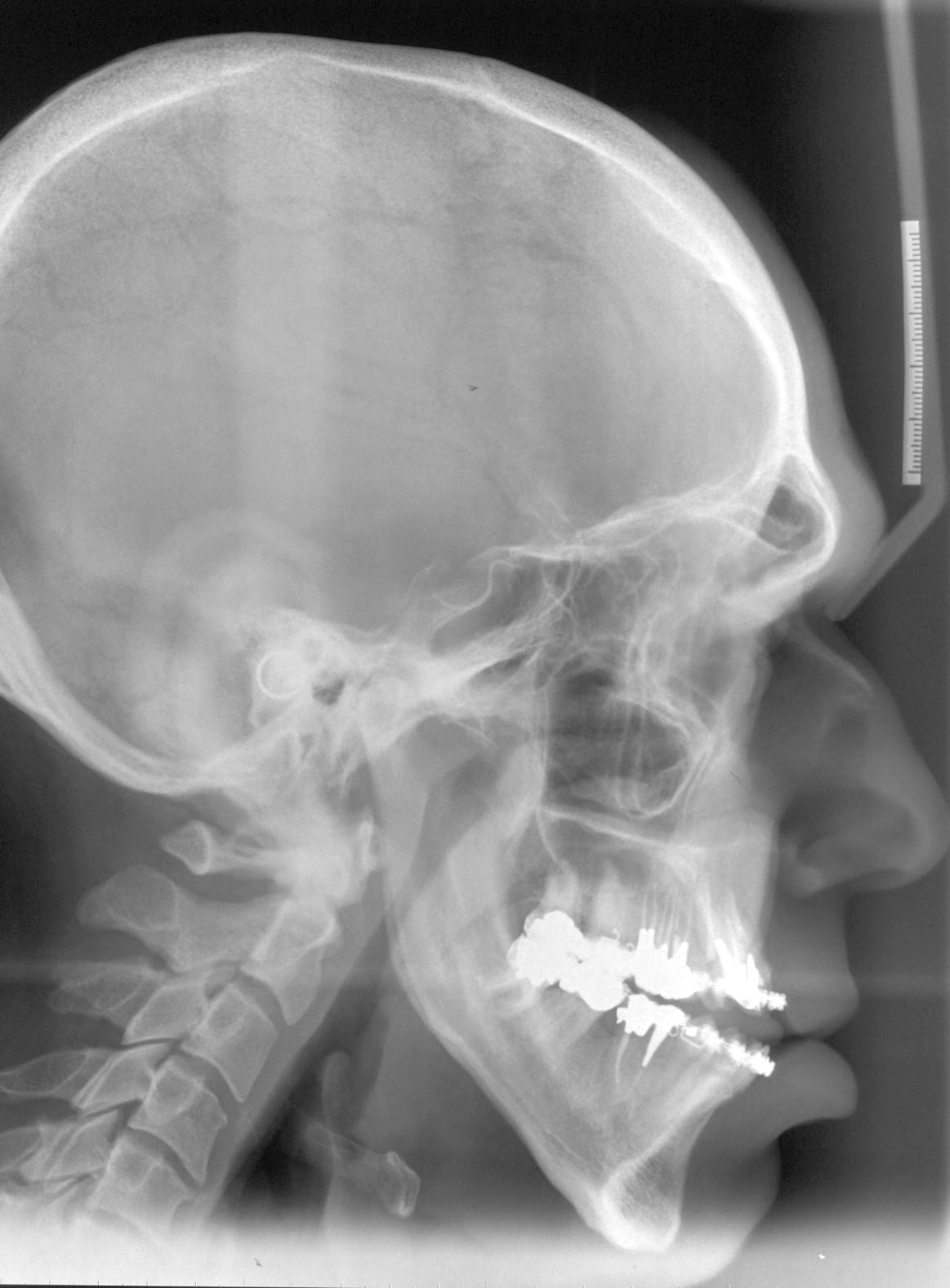 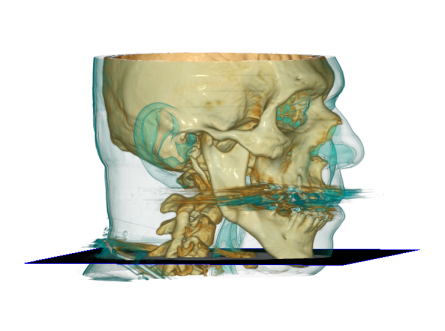 [Speaker Notes: Γενειακή σύμφυση και υοειδές.]
Βιβλιογραφία
Scarfe WC, Nummikoski P, McDavid WD, Welander U, Tronje G. Radiographic interproximal angulations: implications for rotational panoramic radiography. Oral Surg Oral Med Oral Pathol 1993;76:664-72.
Mckee IW, Williamson PC, Lam EW, Heo G, Glover KE, Major PW. The accuracy of 4 panoramic units in the projection of mesiodistal tooth angulations. Am J Orthod Dentofacial Orthop 2002;121:166-75.
Garcia-Figueroa MA, Raboud DW, Lam EW, Heo G, Major PW. Effect of buccolingual root angulation on the mesiodistal angulation shown on panoramic radiographs. Am J Orthod Dentofacial Orthop 2008;134:93-9.
Bouwens DG, Cevidanes L, Ludlow JB, Phillips C. Comparison of mesiodistal root angulation with posttreatment panoramic radiographs and cone-beam computed tomography. Am J Orthod Dentofacial Orthop 2011;139:126-32.
Halazonetis DJ. Cone-beam computed tomography is not the imaging technique of choice for comprehensive orthodontic assessment. Am J Orthod Dentofacial Orthop 2012;141:403, 405, 407.